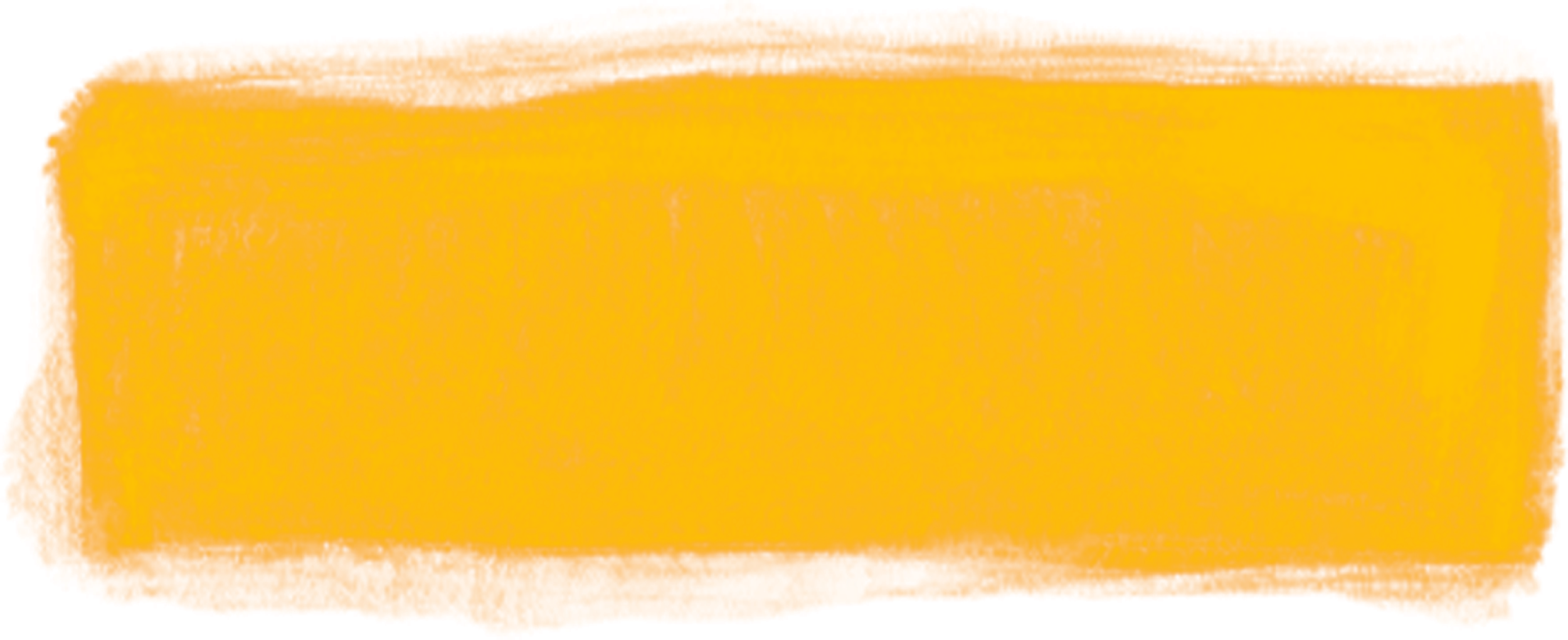 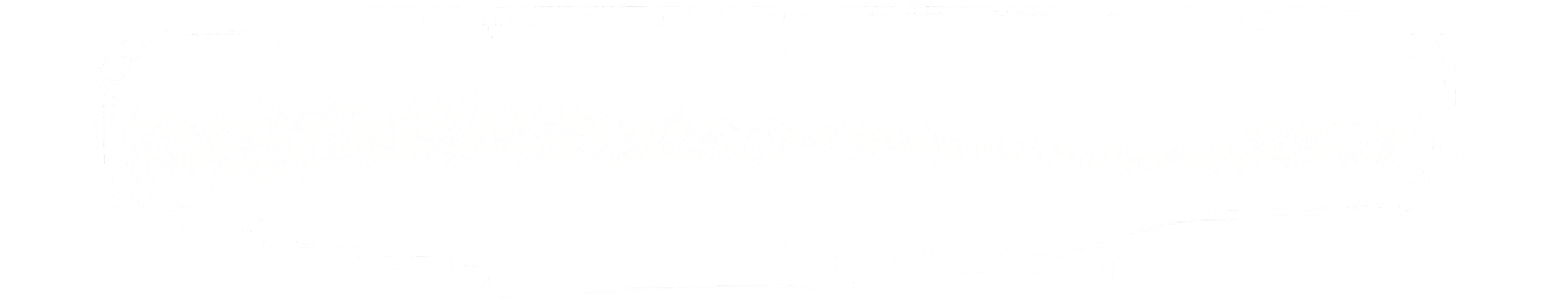 The Prostitutional System
What is the evidence and what can we do?
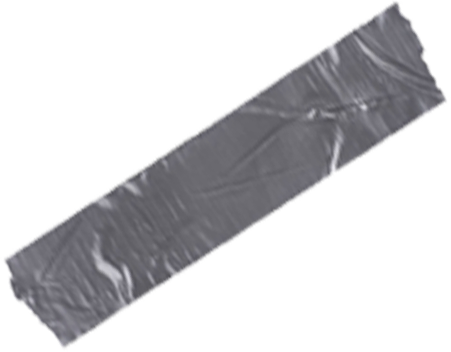 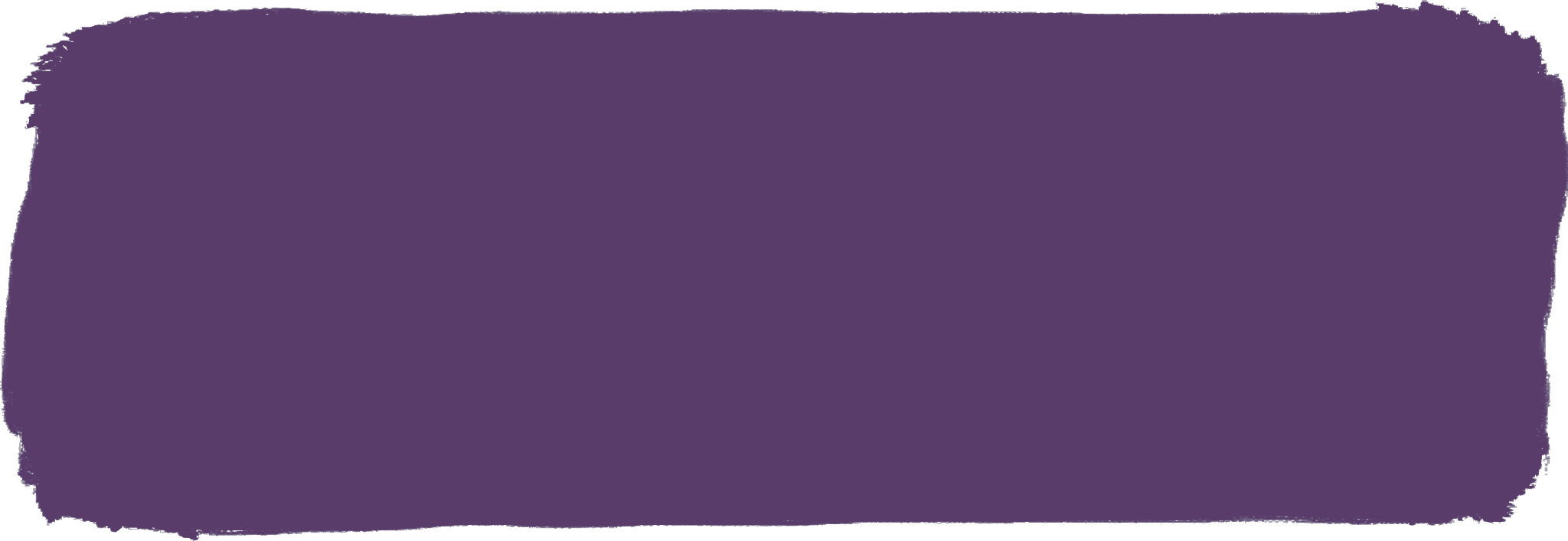 What we
know about those who profit...
What we have done and can do...
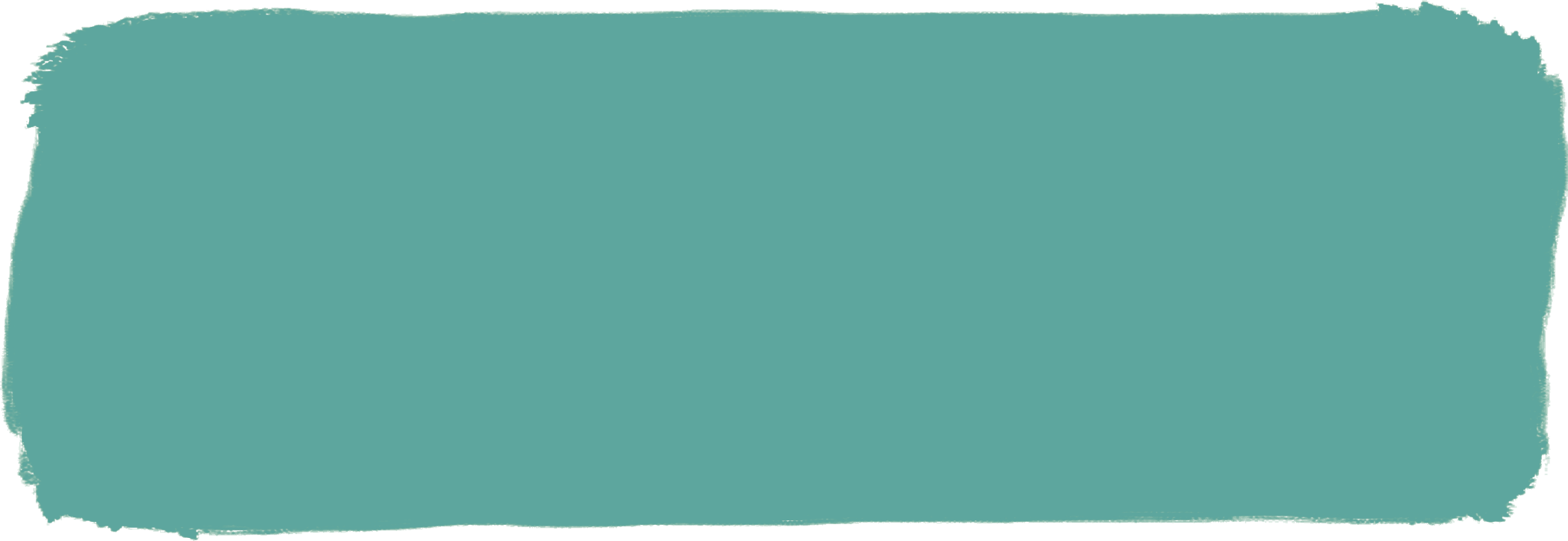 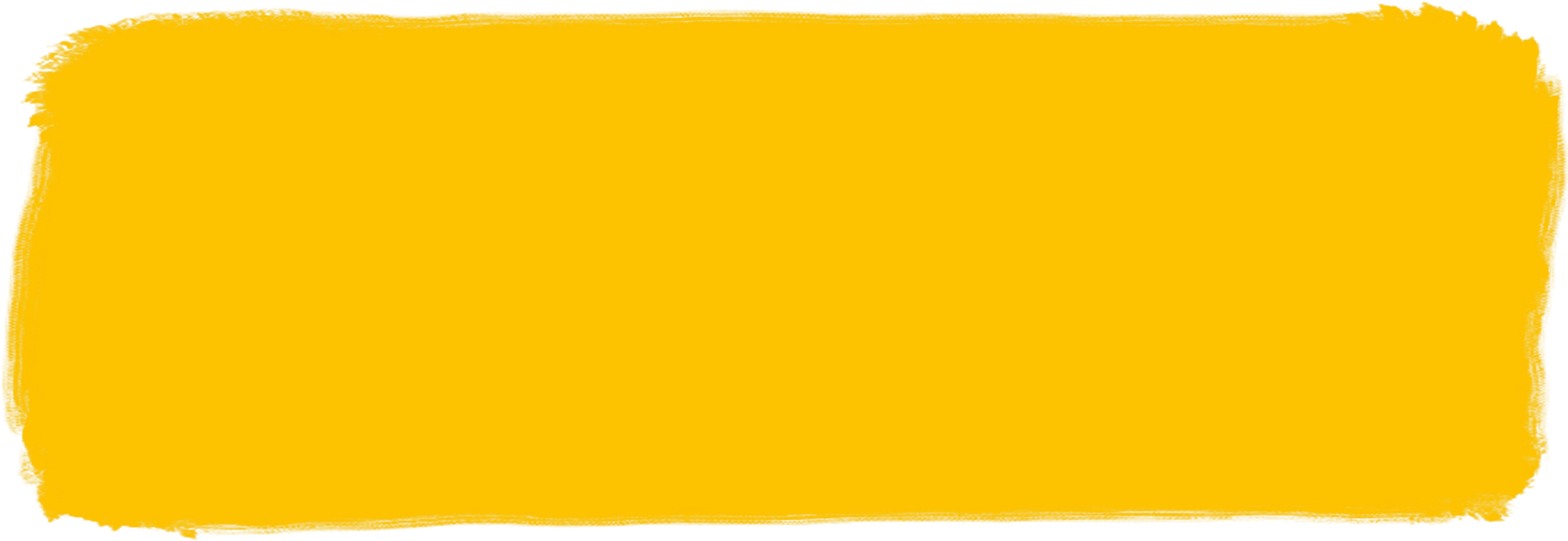 What we know about women in prostitution...
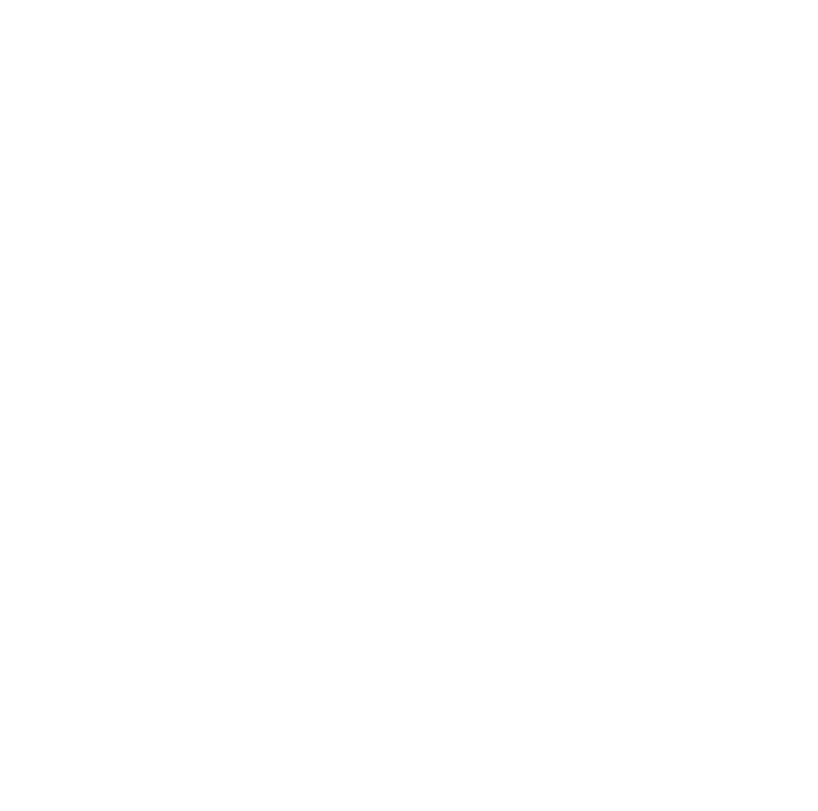 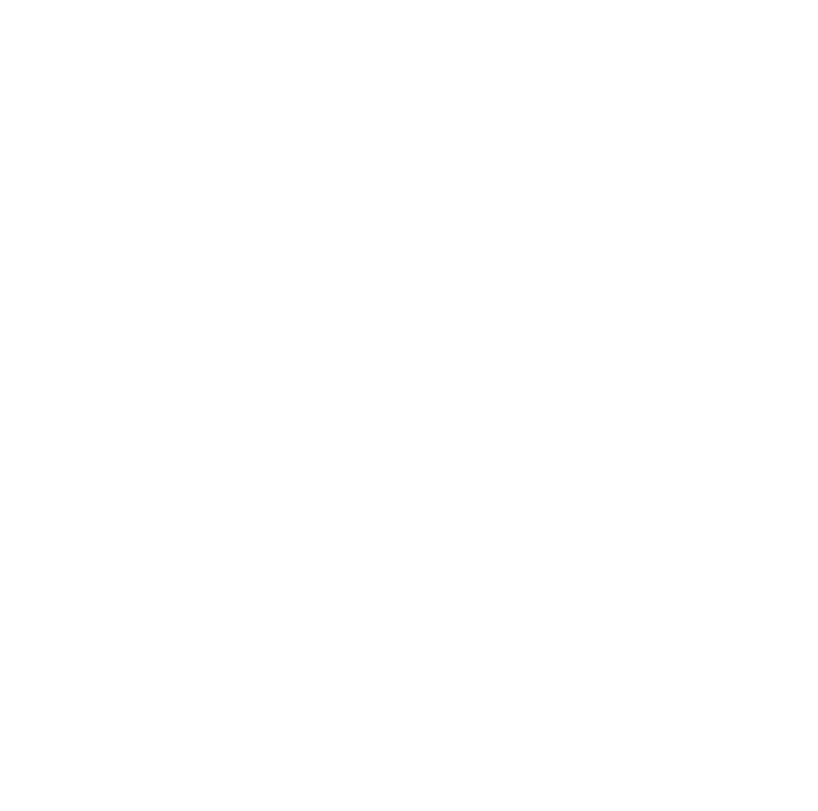 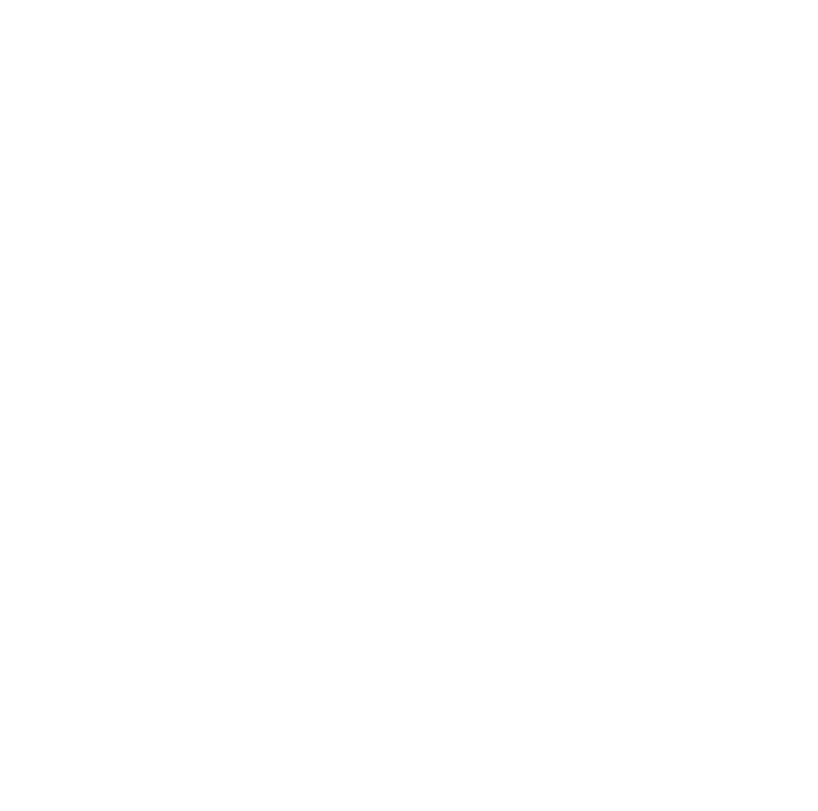 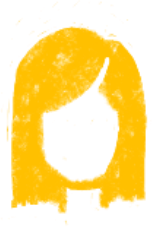 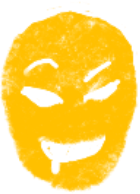 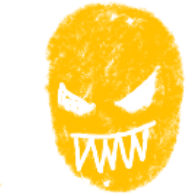 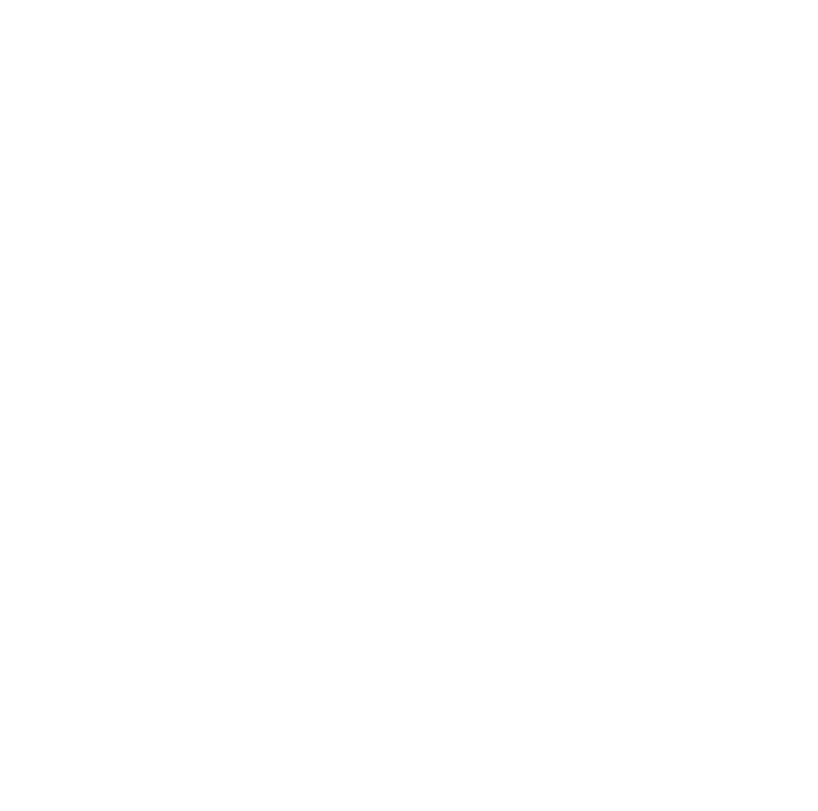 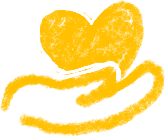 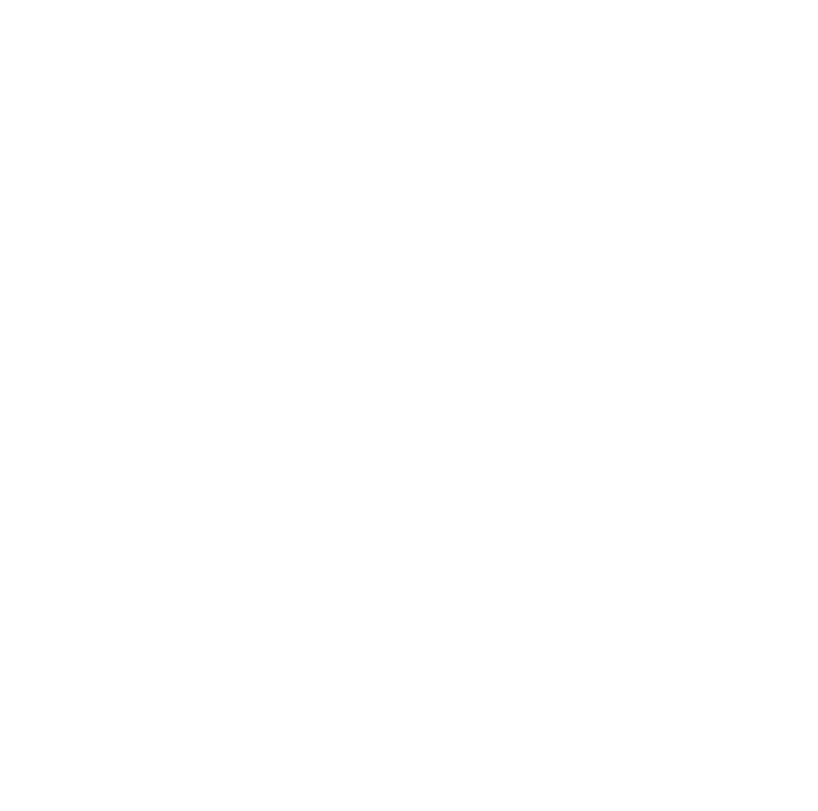 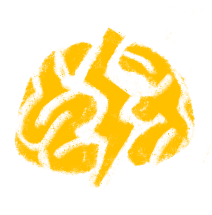 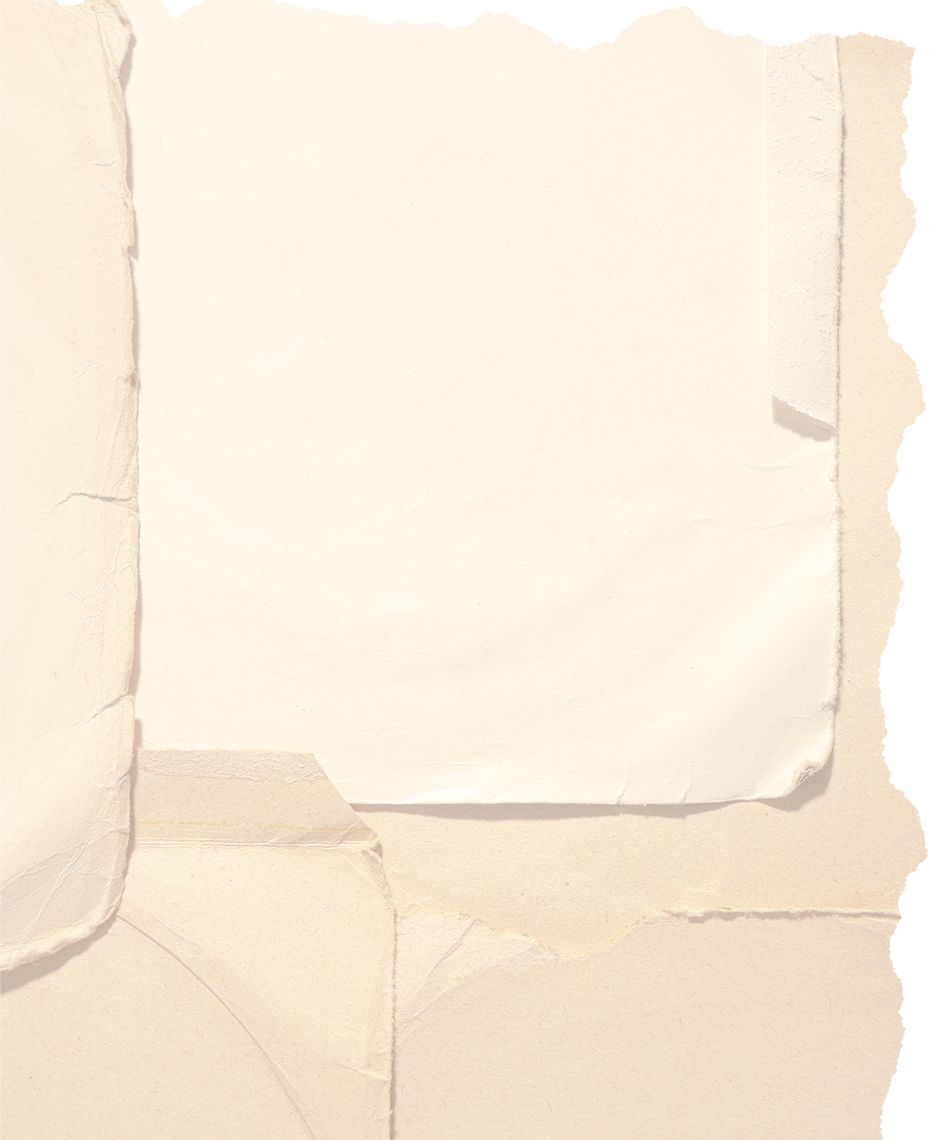 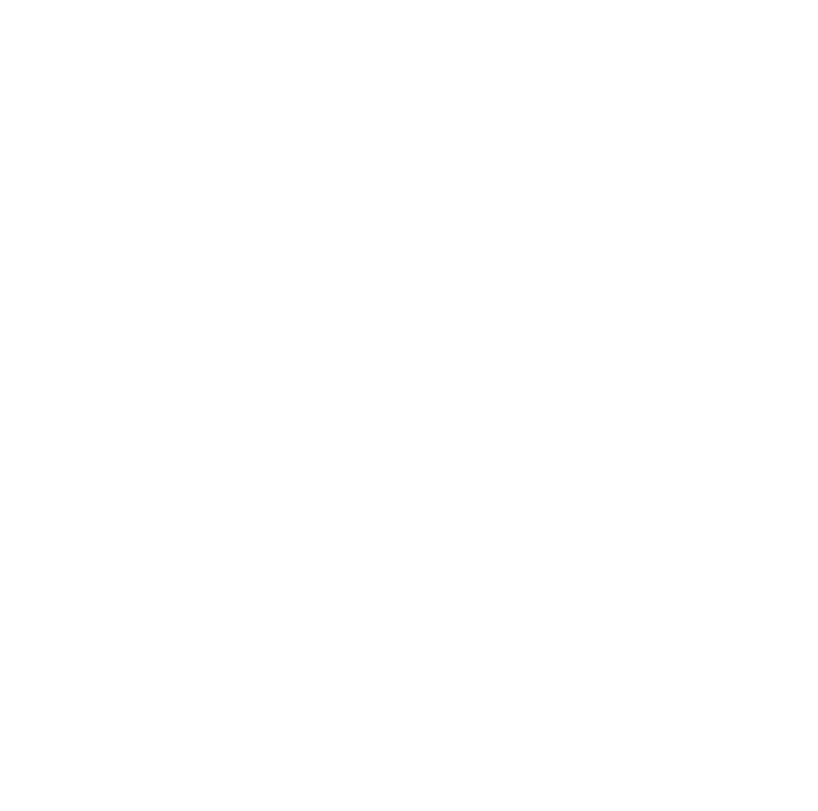 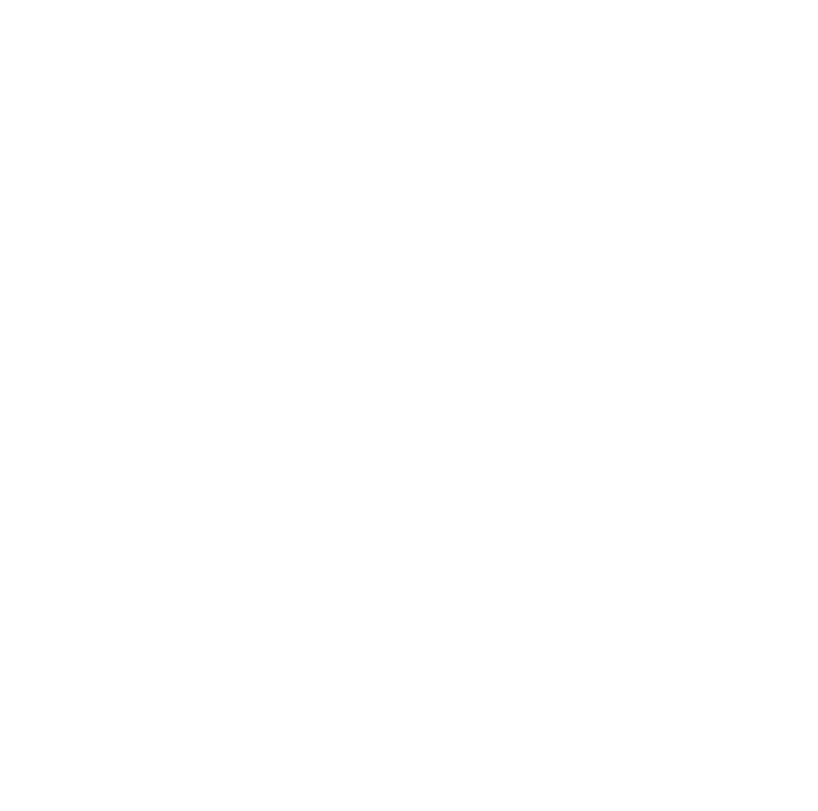 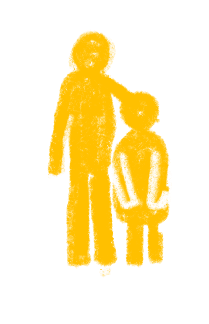 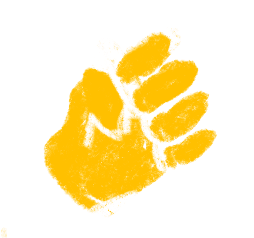 Trauma
Strong childhood violence
Sexual abuse 
from relatives or community
Physical abuse, domestic violence
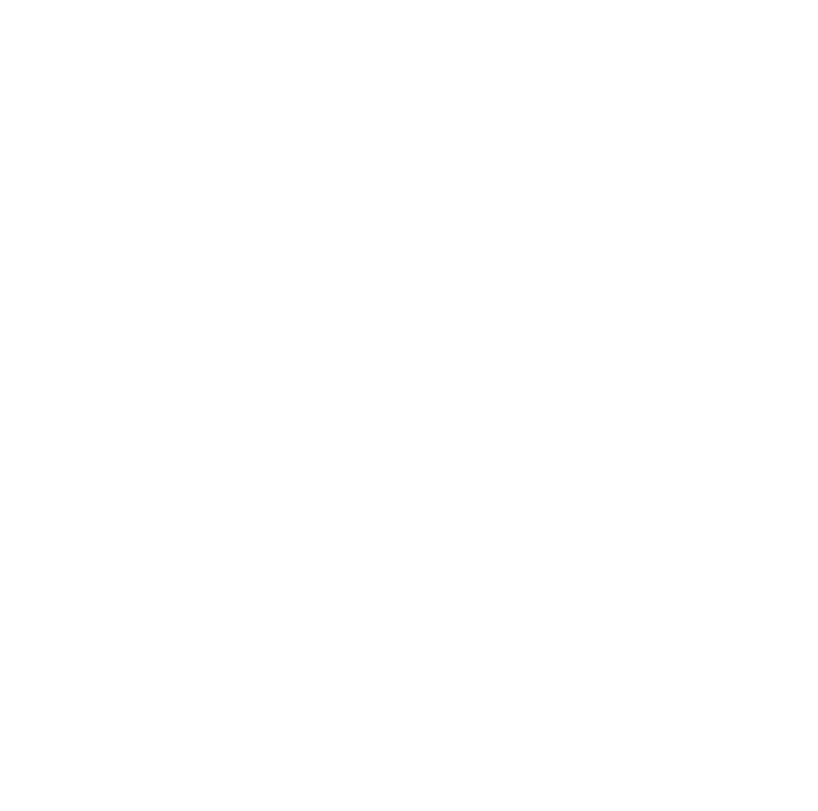 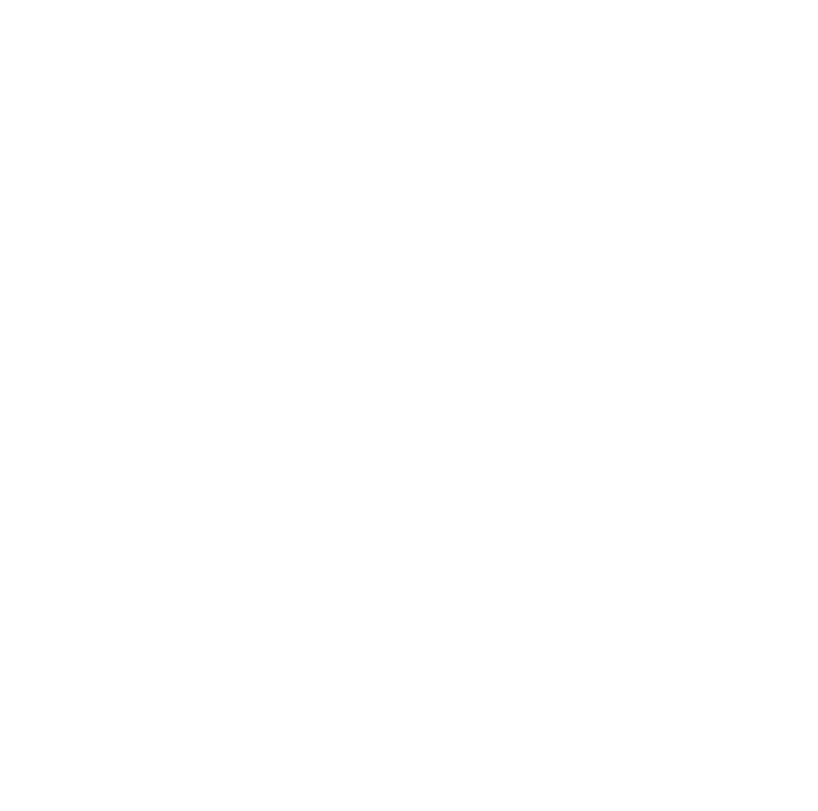 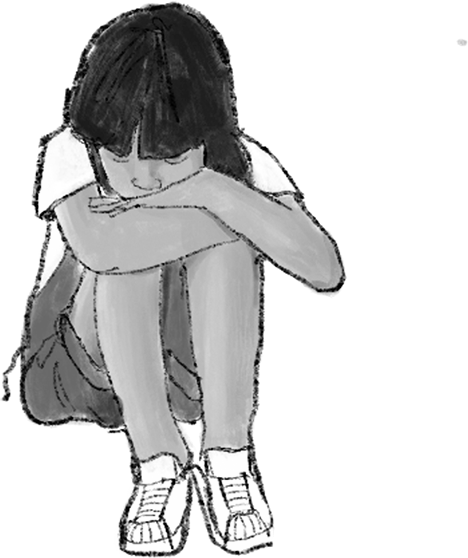 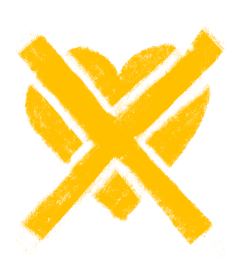 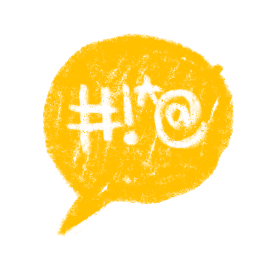 What we know about women in prostitution...
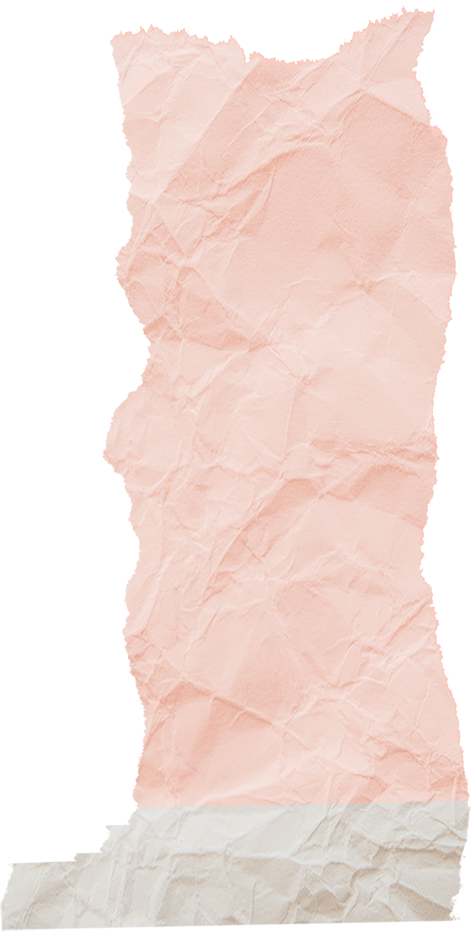 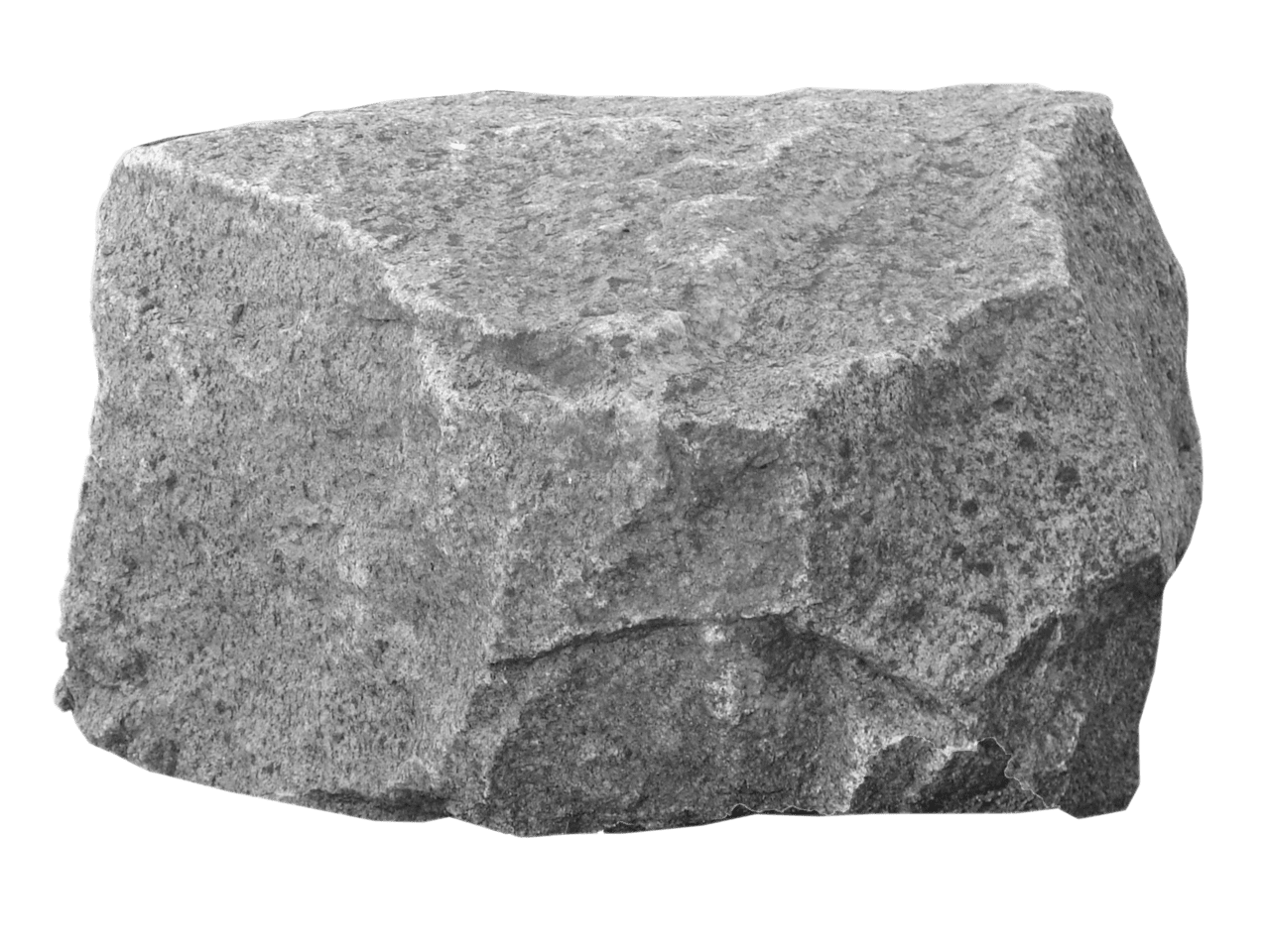 Emotional neglect
Verbal abuse and domination
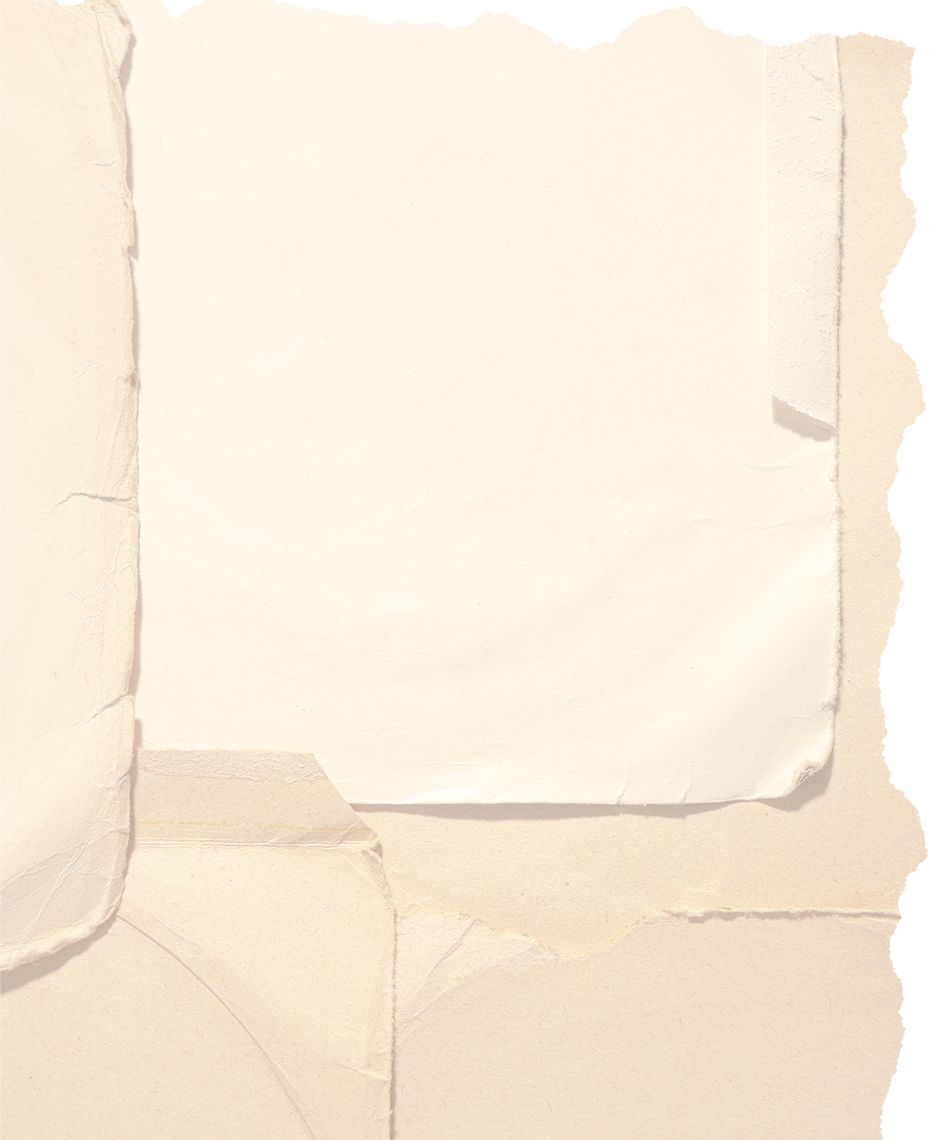 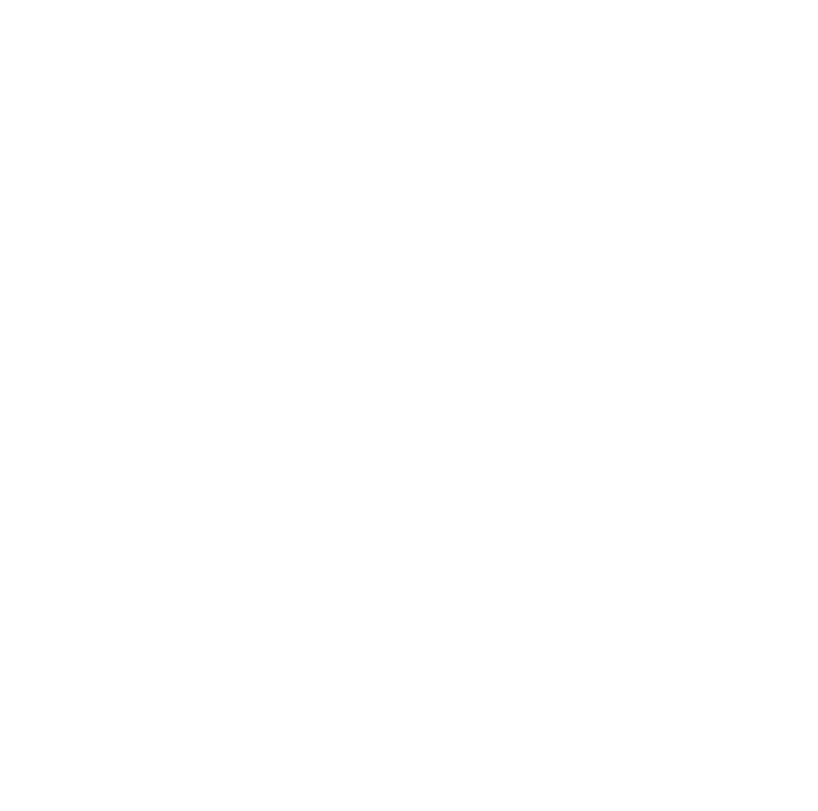 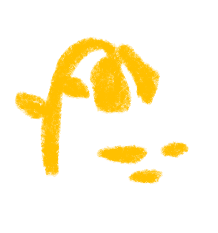 Vulnerability
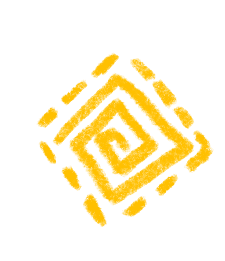 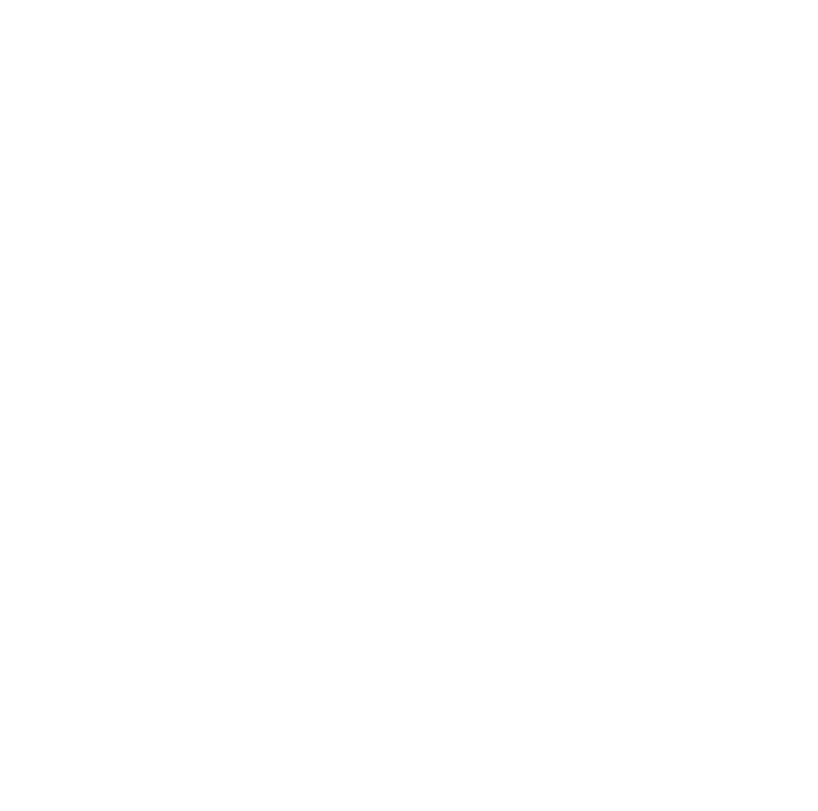 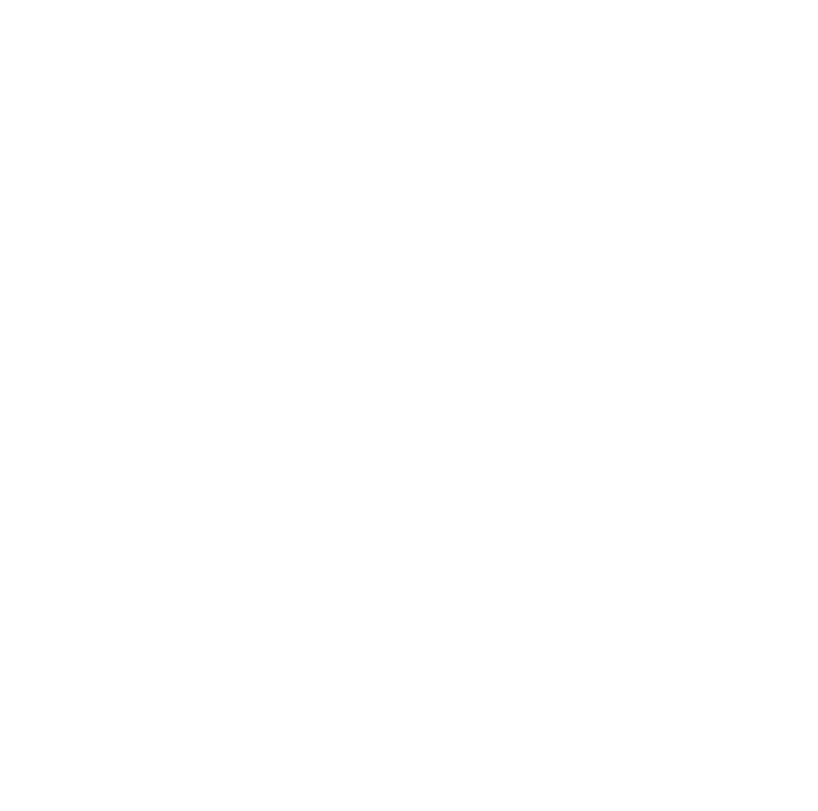 Women from diverse groups in society
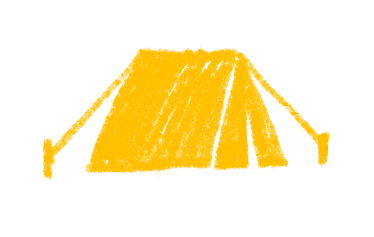 Indigenous, black and ethnic minorities
Migrant, stateless, refugee and asylum seekers
What we know about women in prostitution...
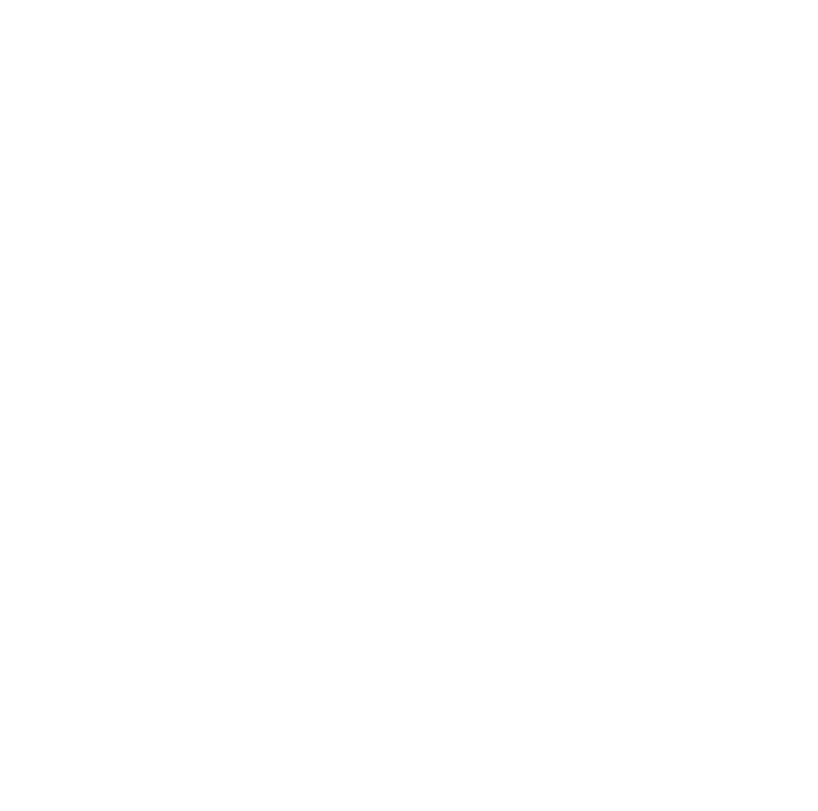 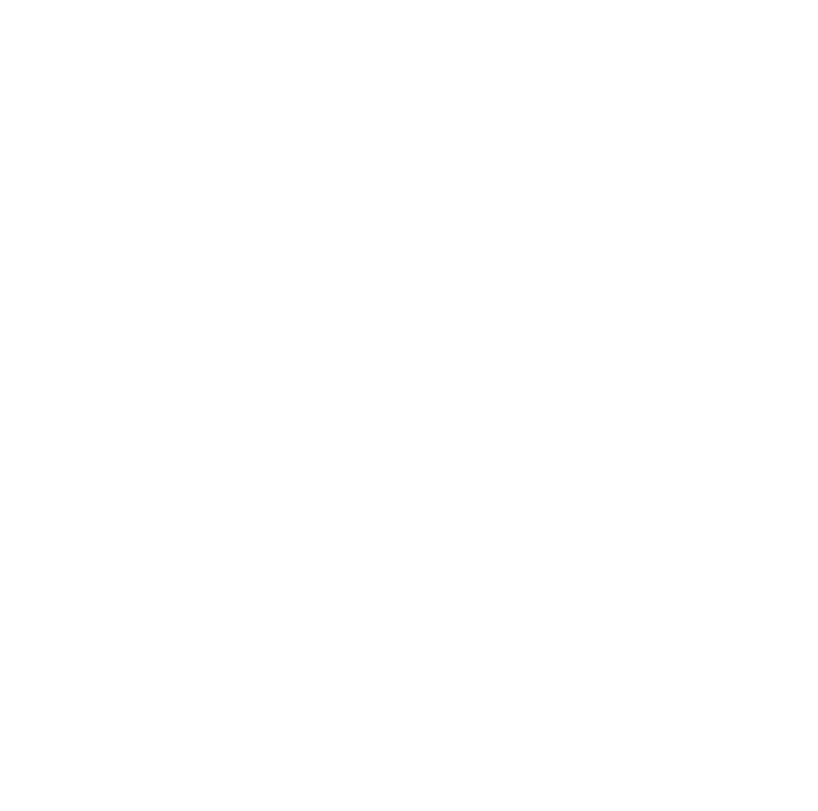 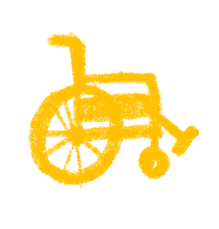 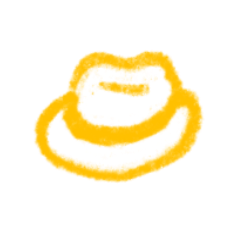 Women and girls with disabilities and deprived of care
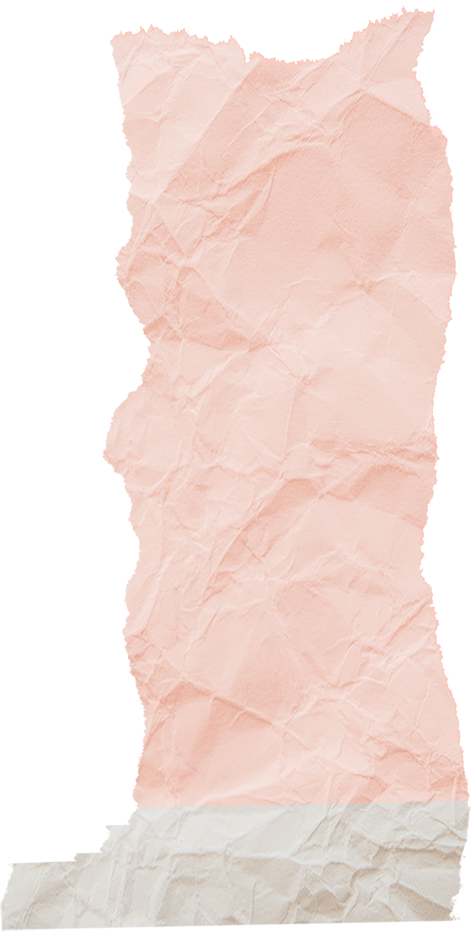 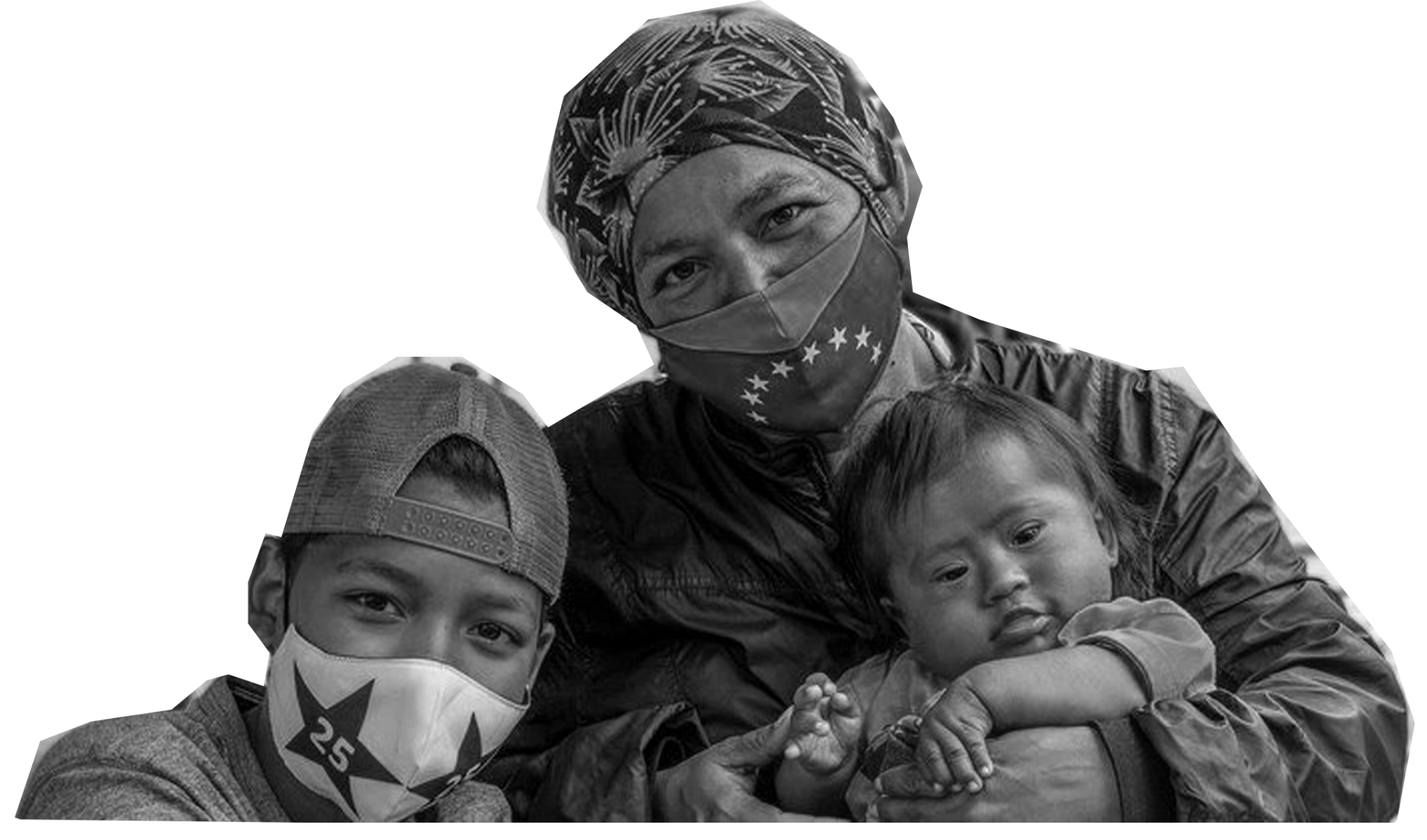 Rural women
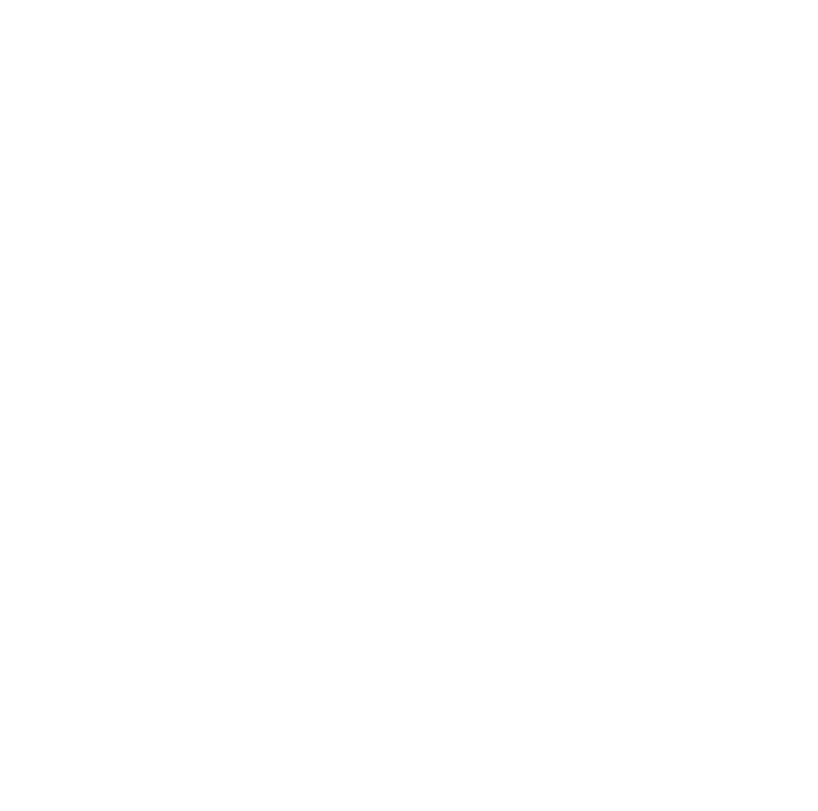 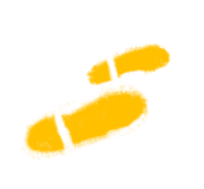 Displaced, conflict and post-conflict victims
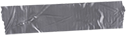 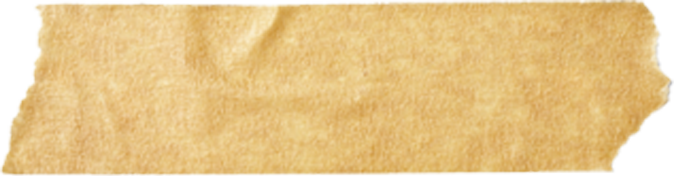 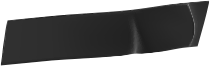 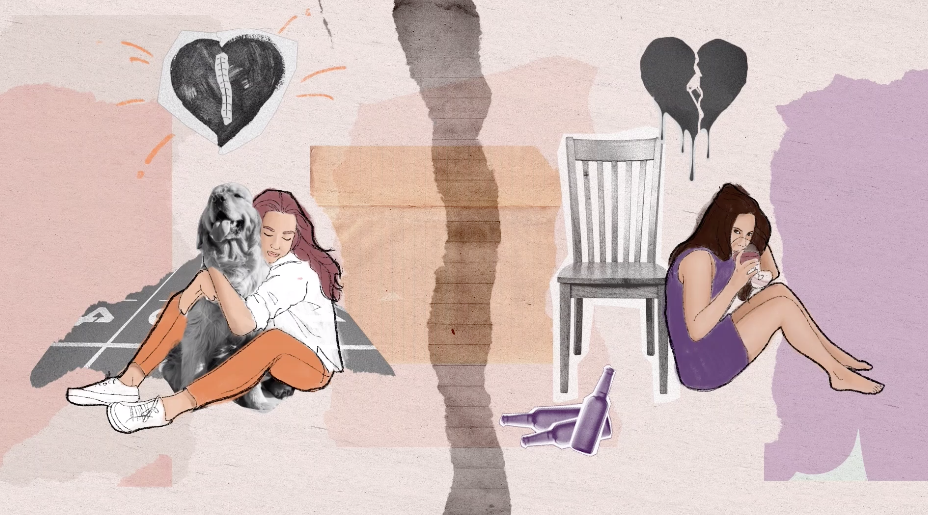 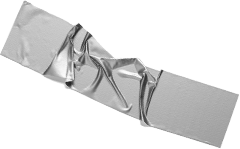 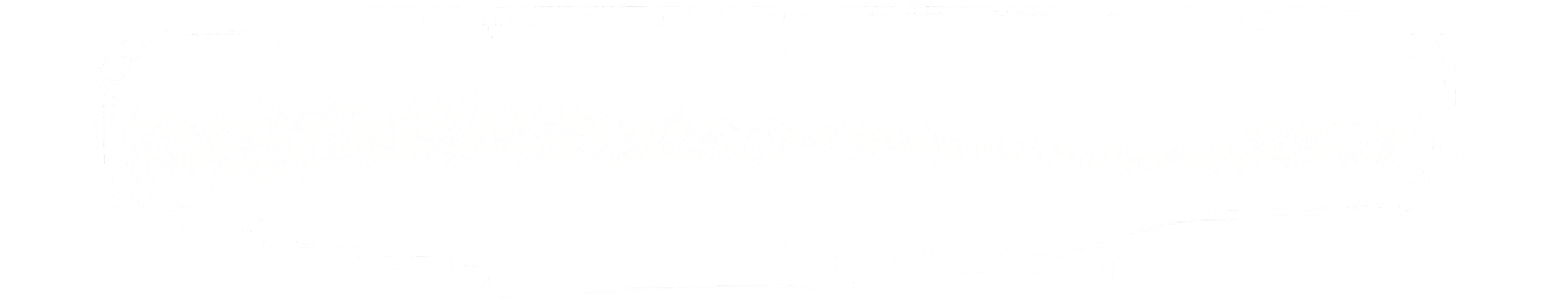 Learn more about trauma and traumatization 
in the lives of two women here:
 https://youtu.be/Lxwb29V9Mko
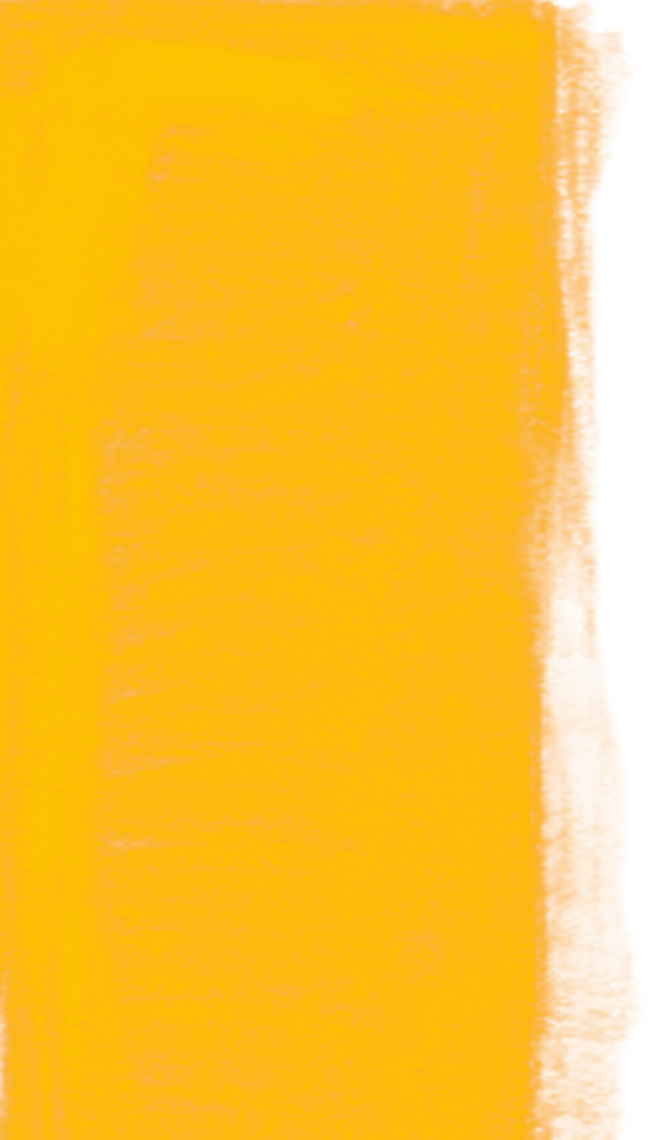 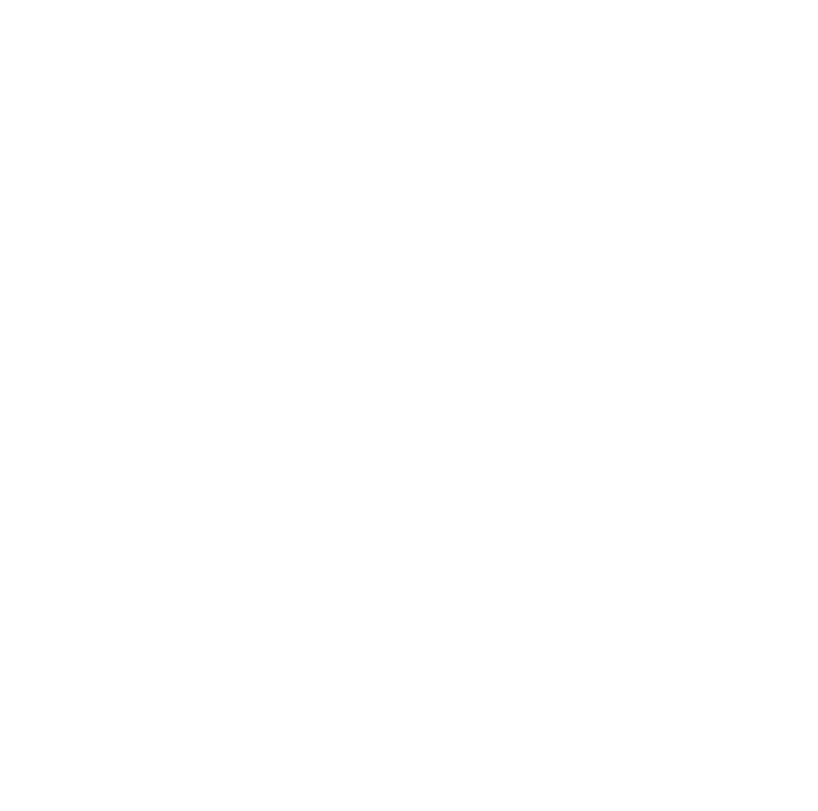 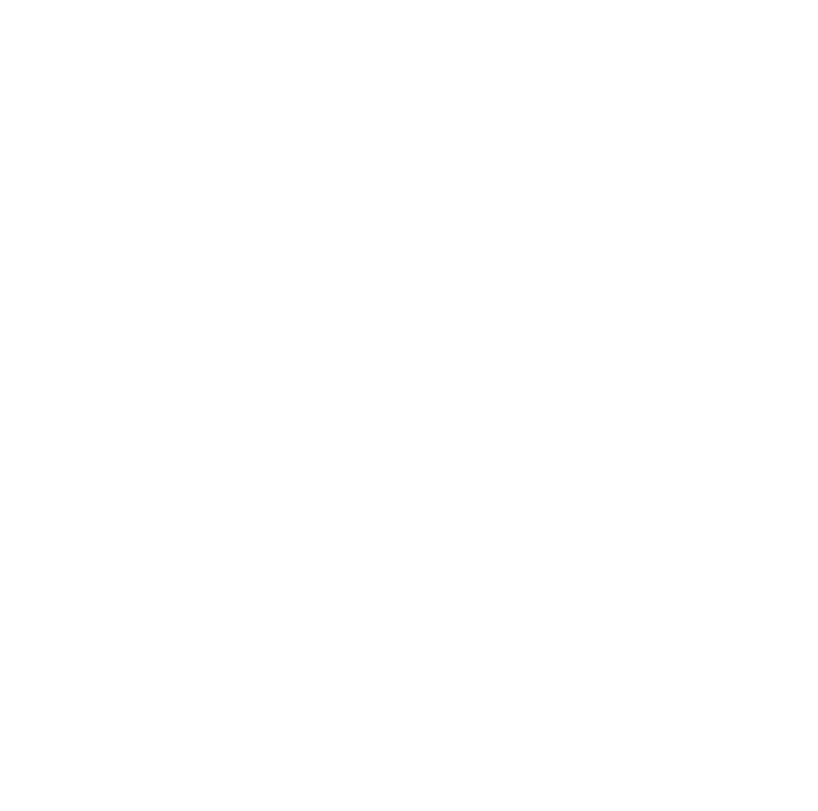 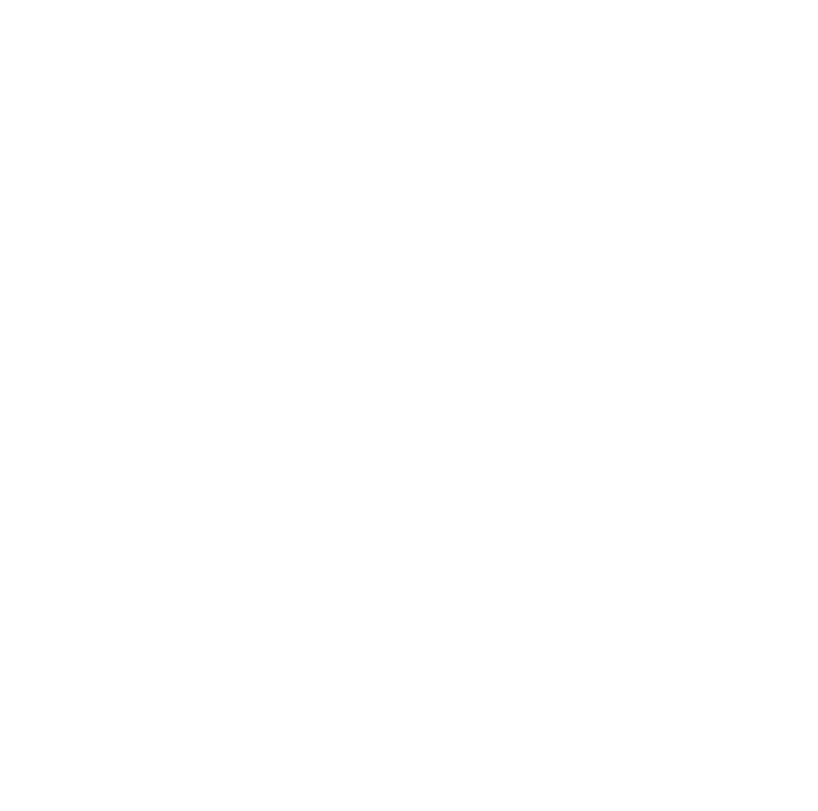 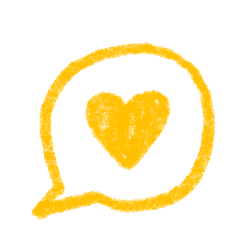 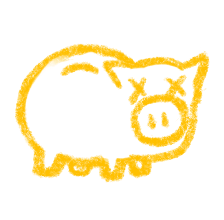 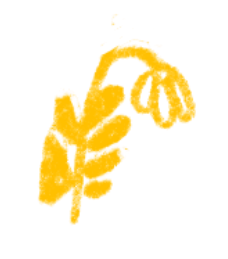 Exploitation 
of their vulnerability
Transportation and debt bondage
Flattery and infatuation
through various techniques
What we know about women in prostitution...
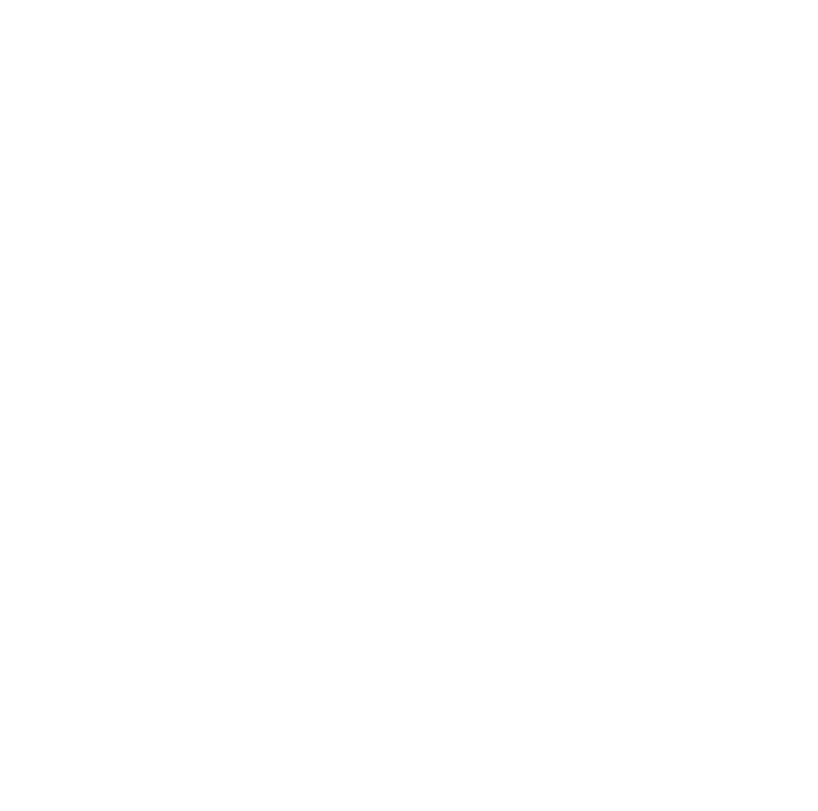 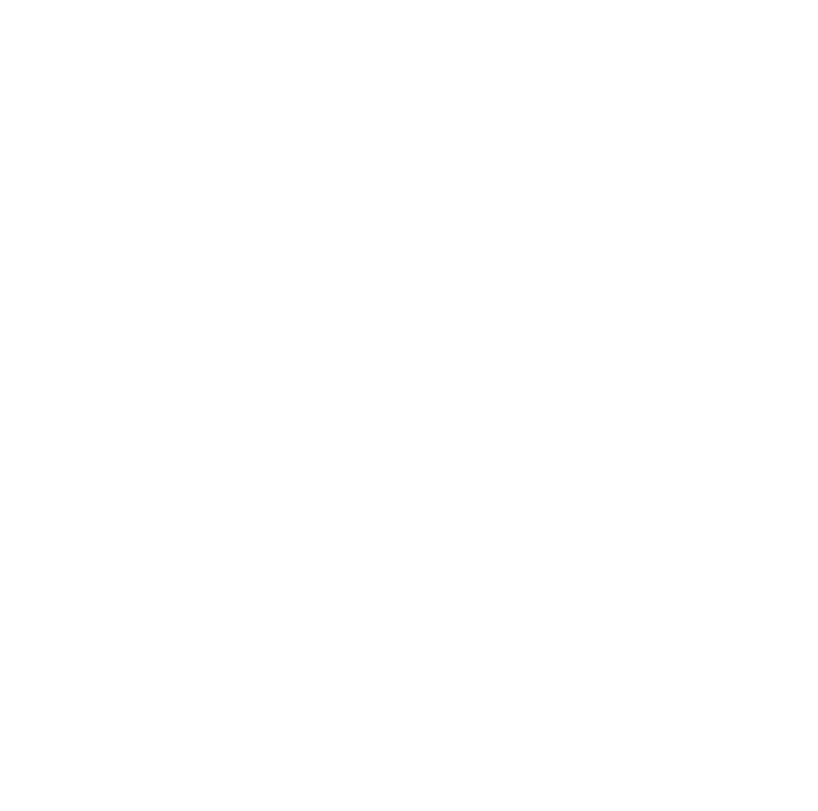 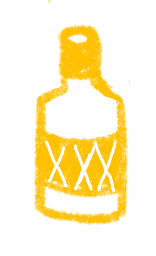 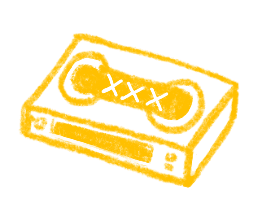 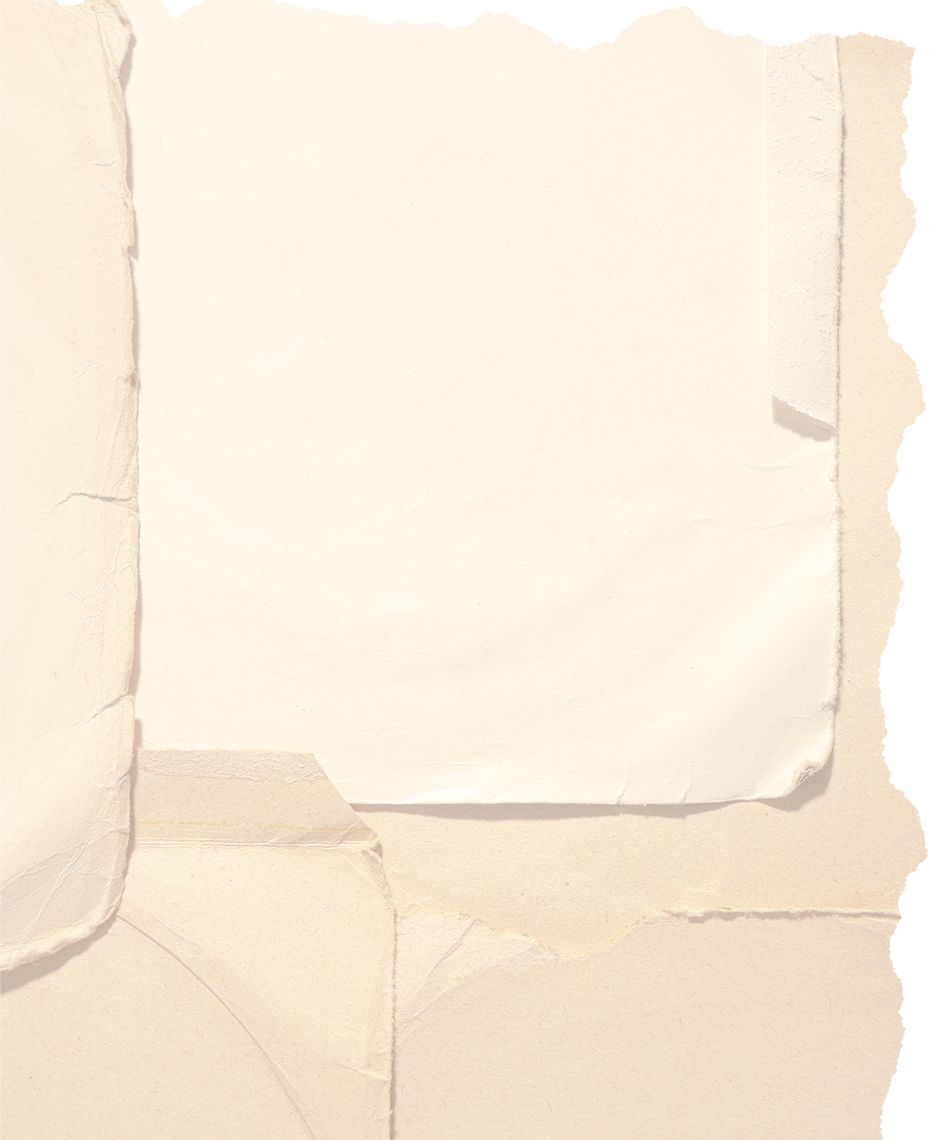 Inducement into pornography and prostitution
Forced addictions and isolation
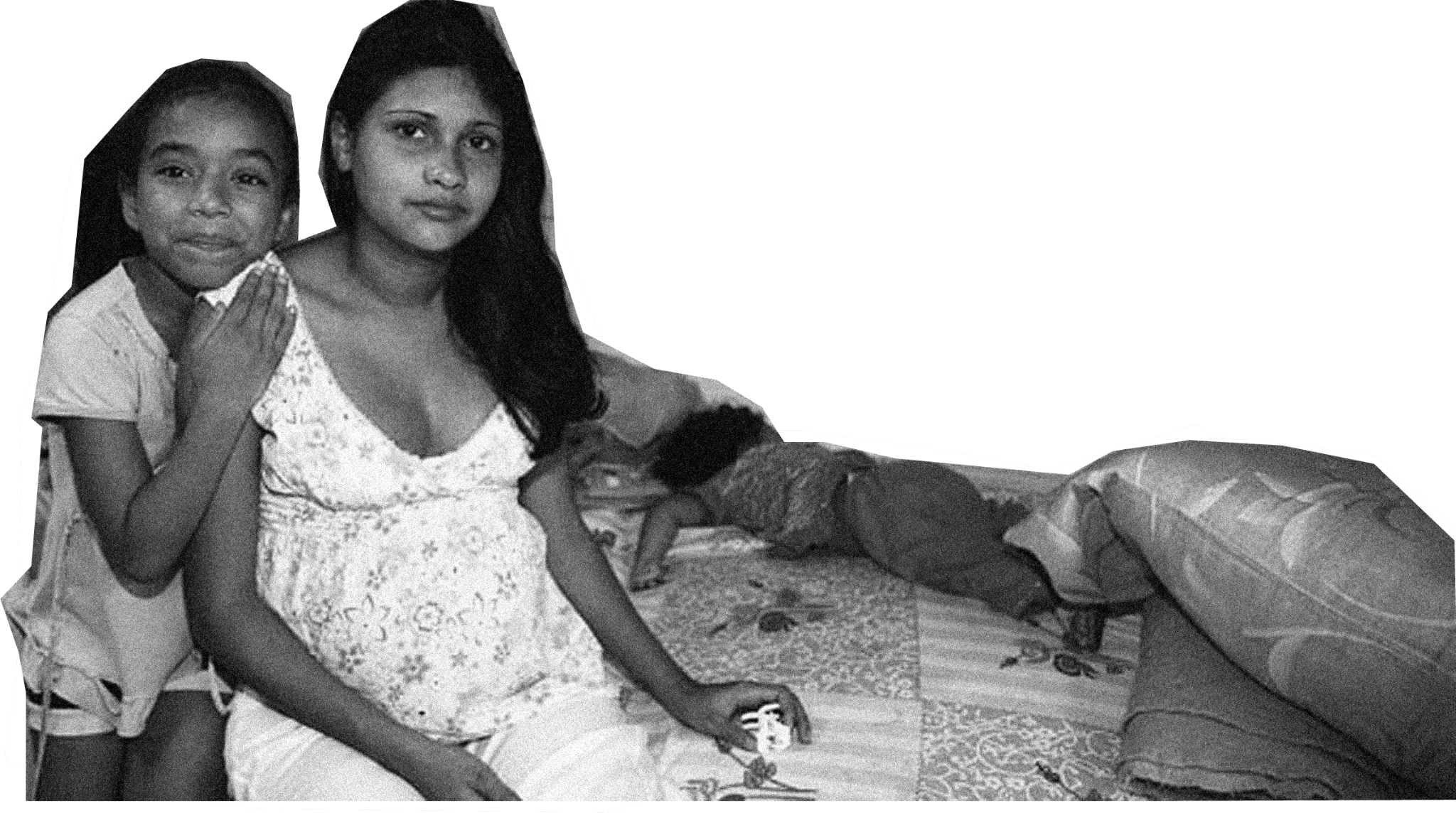 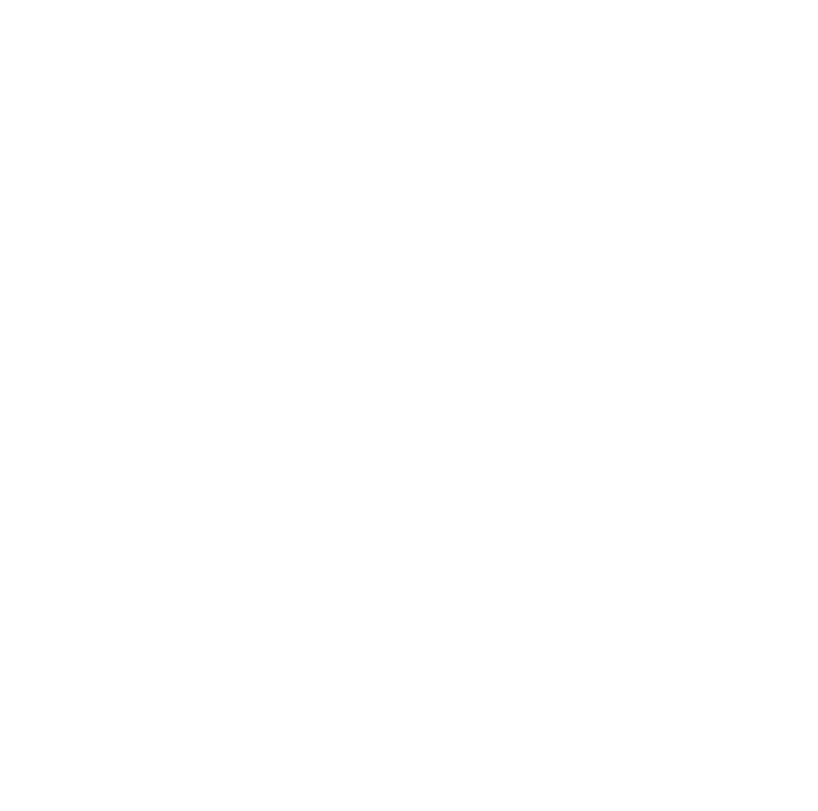 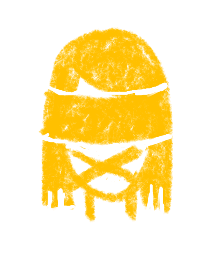 Threats, degradation and torture
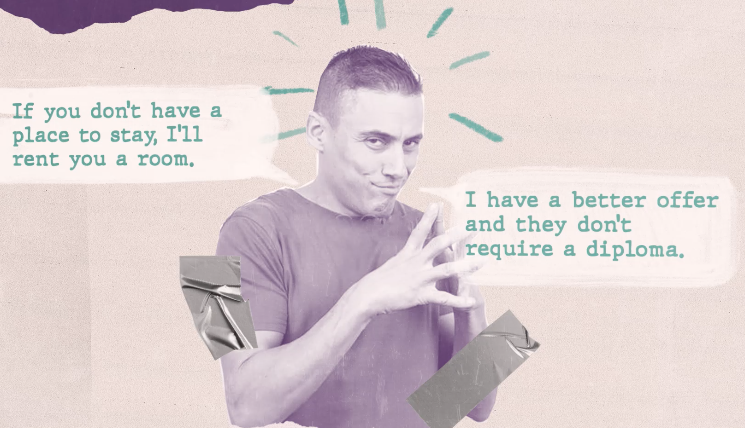 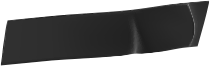 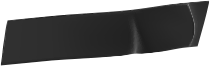 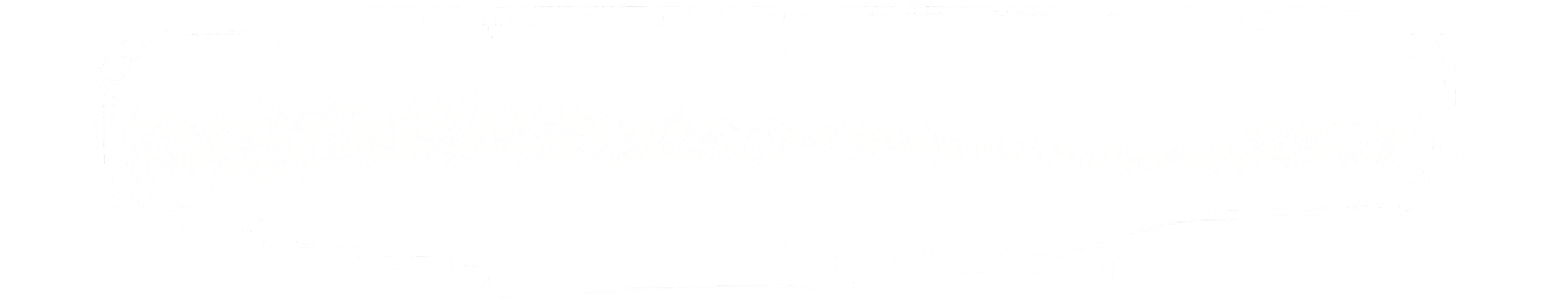 Learn more about the techniques used by 
pimps and traffickers here: https://youtu.be/gbn6OUhK_SQ
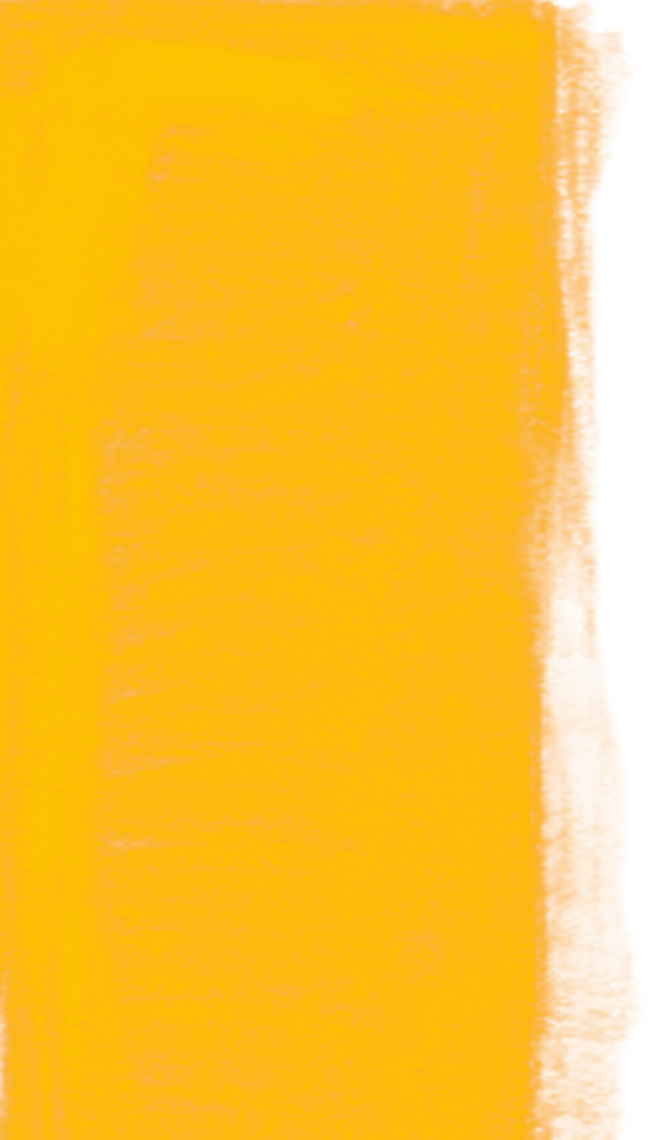 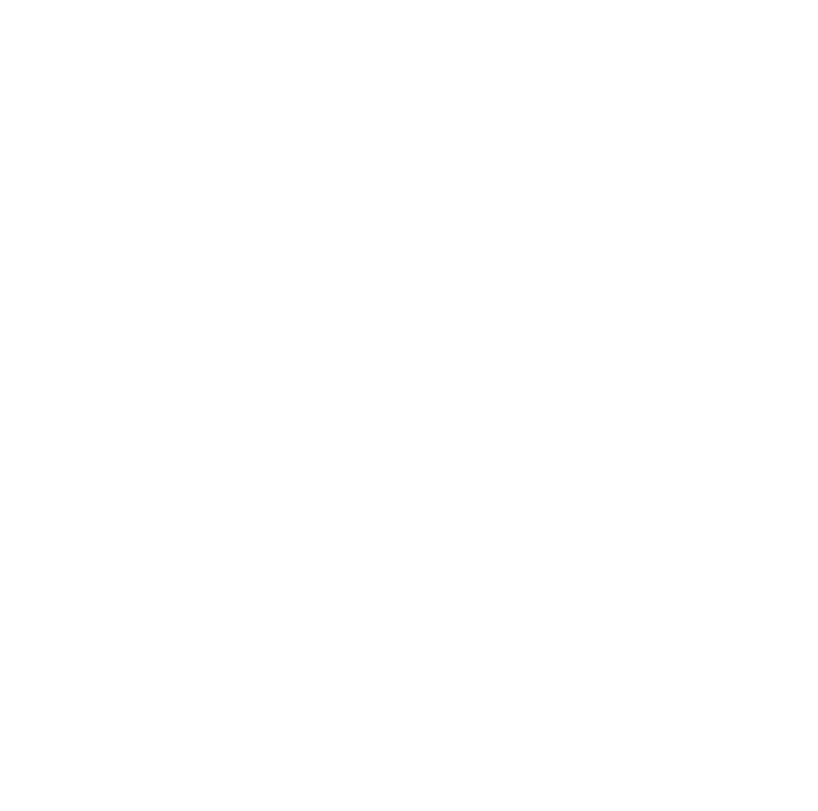 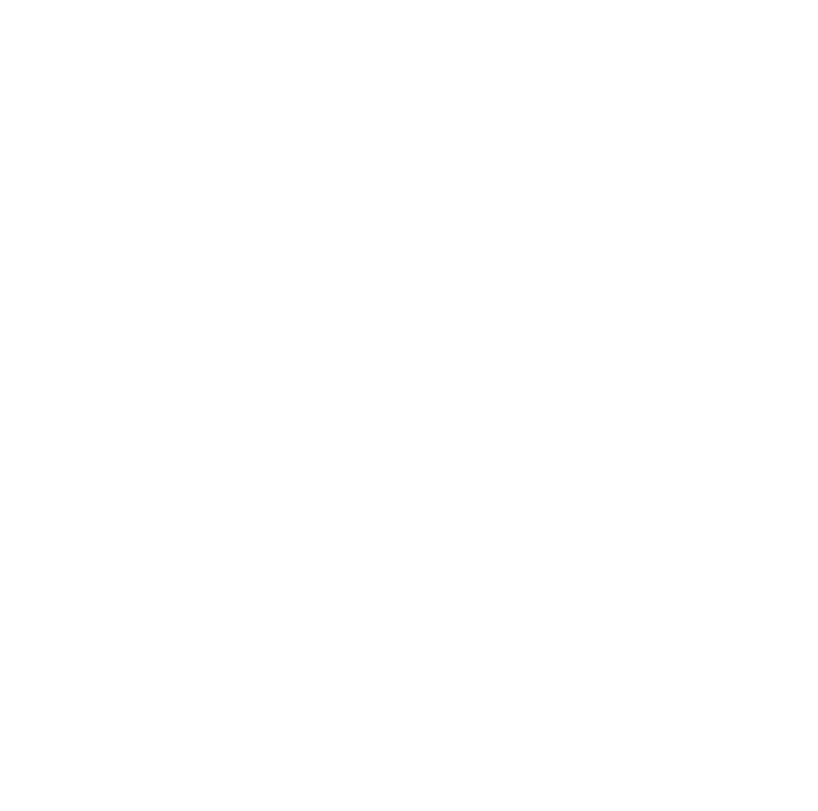 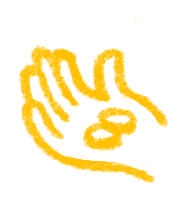 Wanting to leave and not being able to escape
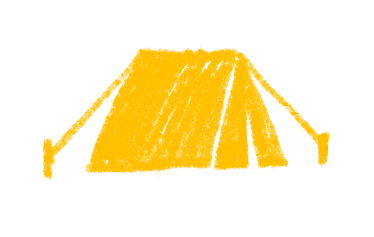 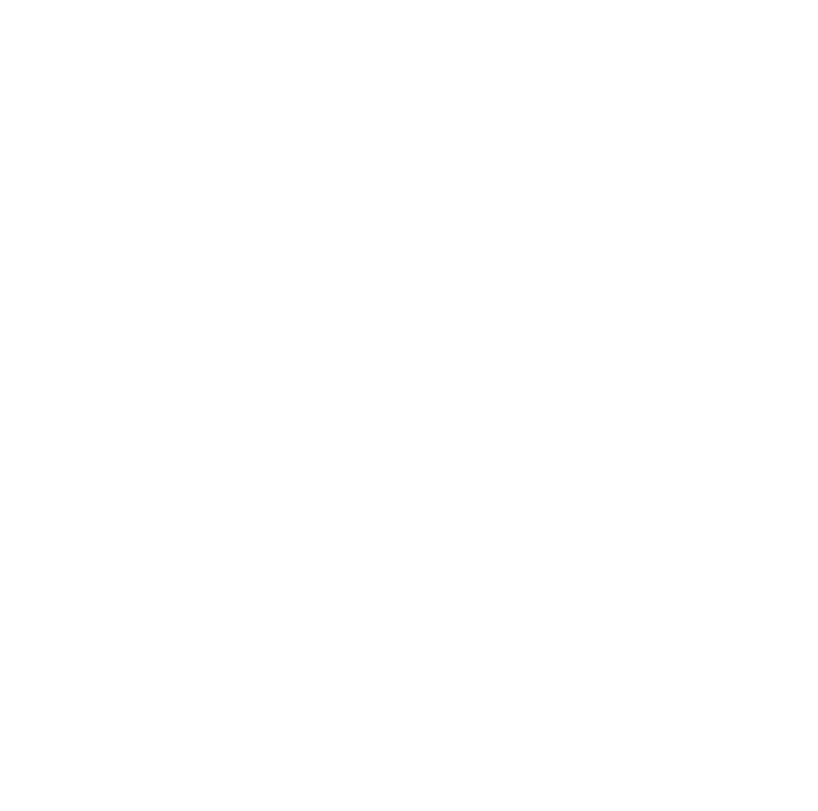 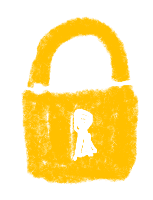 Discrimination in migration and asylum regimes
Socio-economic injustice
Impossibility due to structural causes
What we know about women in prostitution...
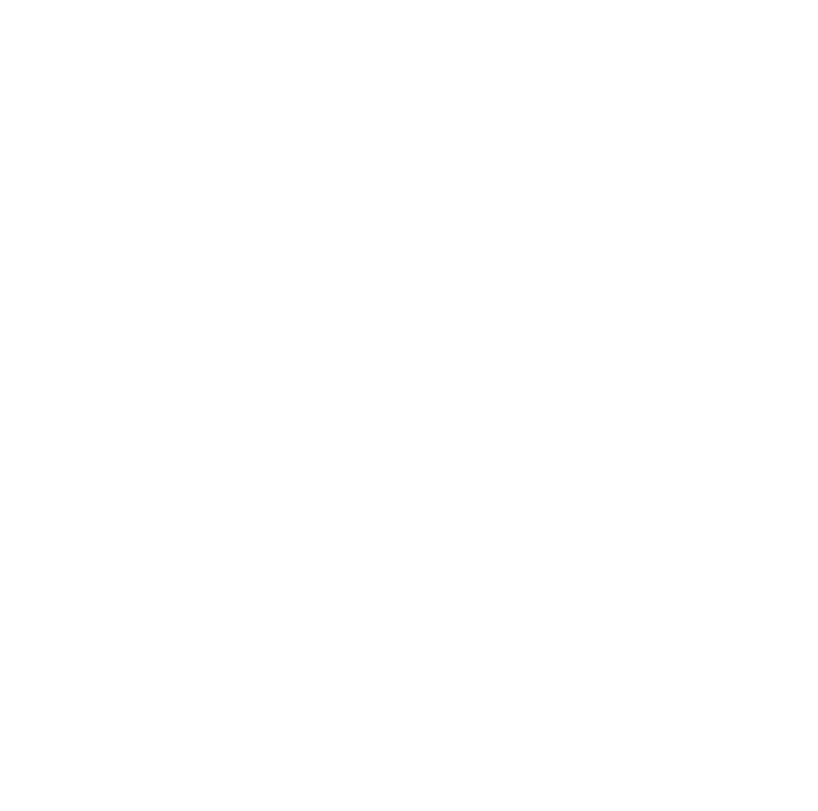 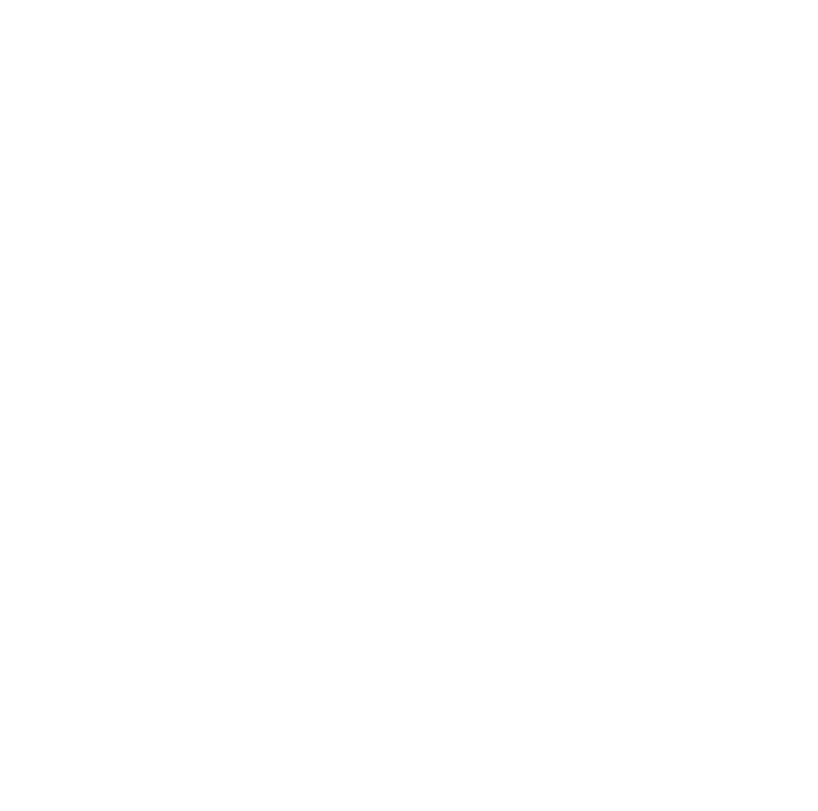 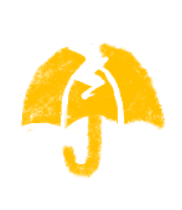 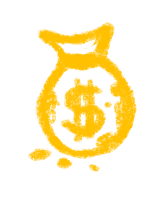 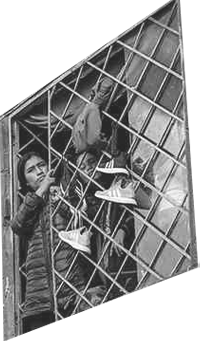 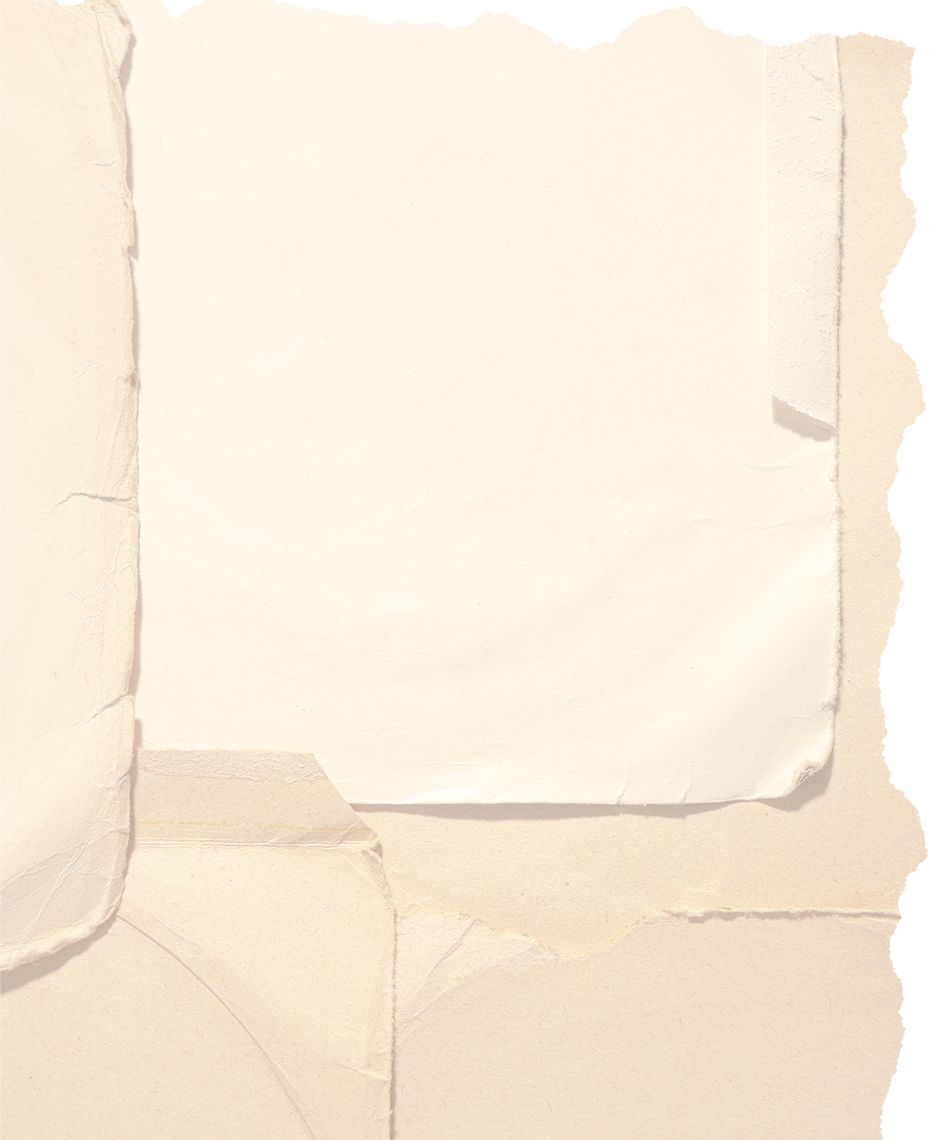 Conflict situations and humanitarian emergencies
Demand that fosters exploitation
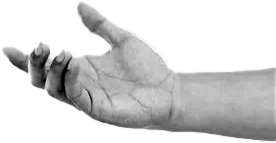 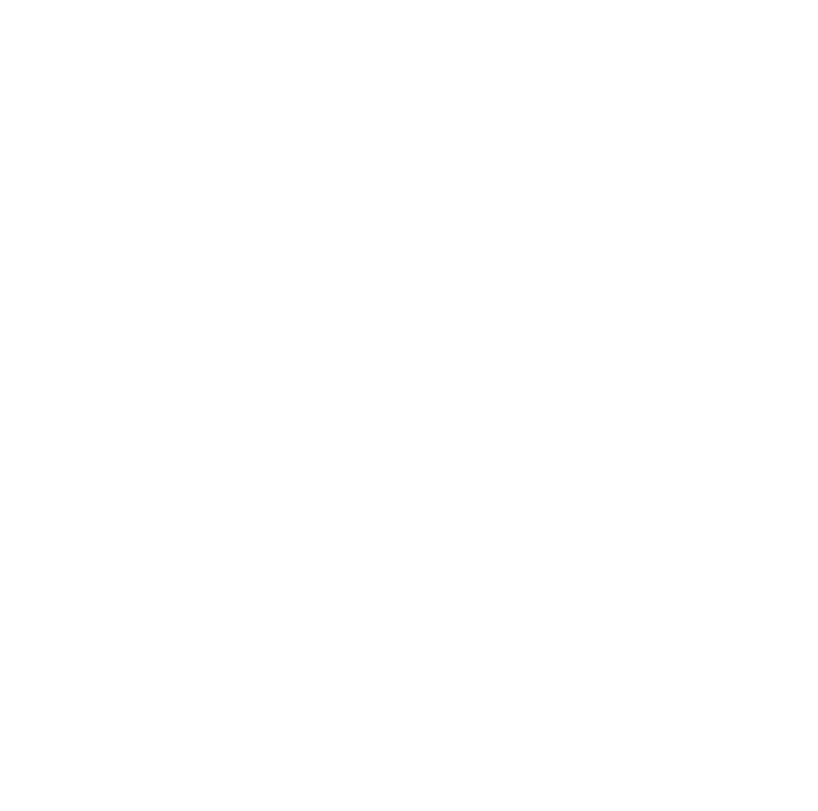 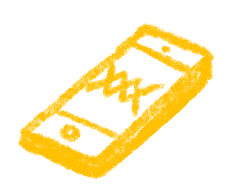 Use of digital technology in trafficking
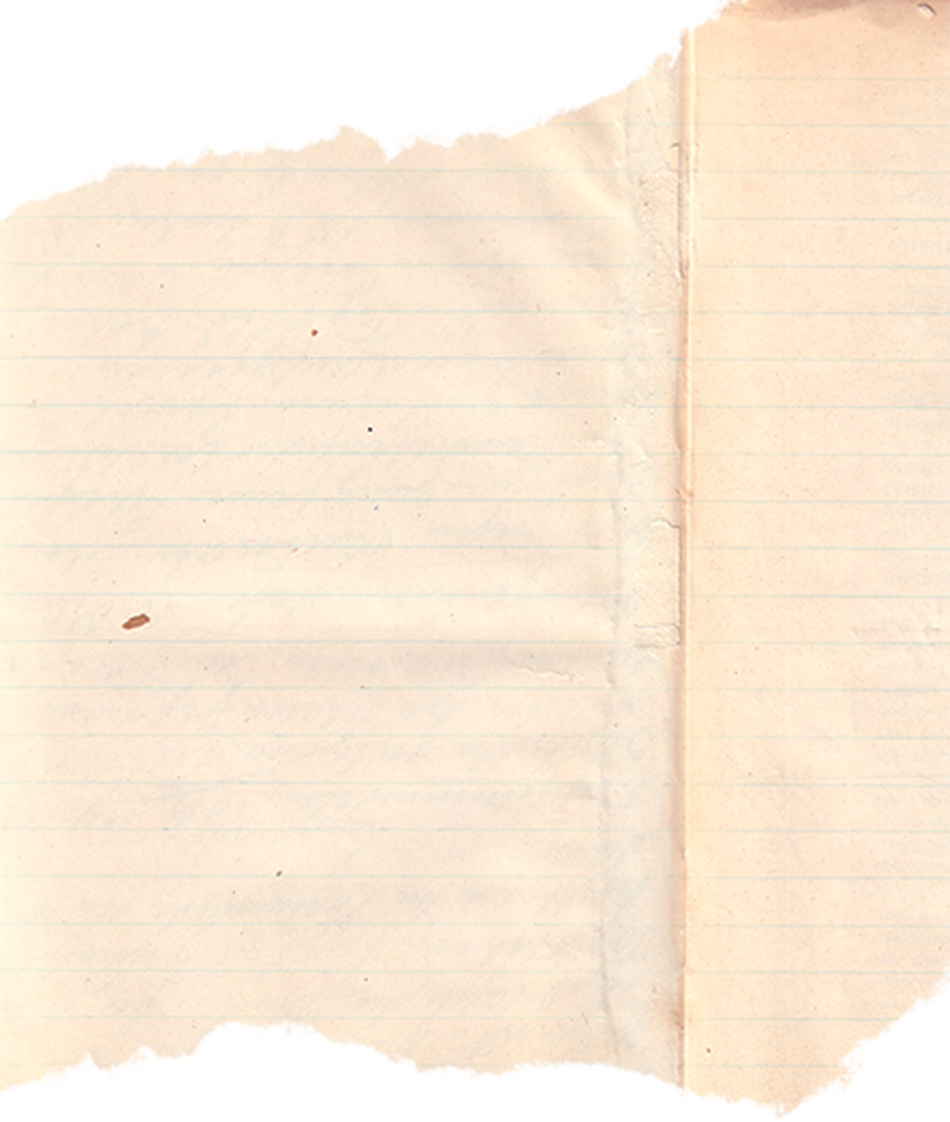 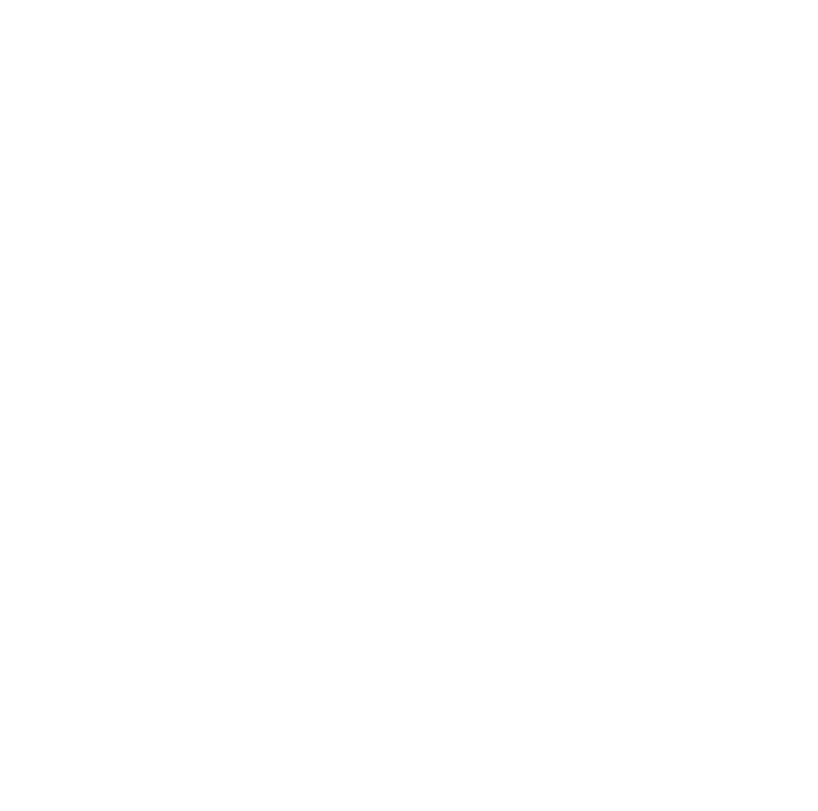 Slapping, arm twisting, kicking, punching, strangulation, tying up, confinement, burns, and threats with knives or guns

Chronic abdominal, joint, muscle, and chest pain

Bruises, wounds, bone fractures, and even internal injuries

Head trauma and concussion from violence against them

Gastrointestinal and digestive problems, malnutrition, intestinal inflammation, anal tears, fissures, injuries and prolapse

Increased risk of cervical cancer, risk of HIV/AIDS 
Cystitis, incontinence, sexually transmitted diseases, irregular and painful menstruation

Fetal injury and miscarriage in pregnant prostitution, death at birth

Infections, bruising, swelling, scarring, pain and death related to surgical and cosmetic interventions to follow "beauty trends"

Murders due to "dissatisfaction" of buyers who take advantage of nudity, penetration, BDSM practices, drugs or drunkenness
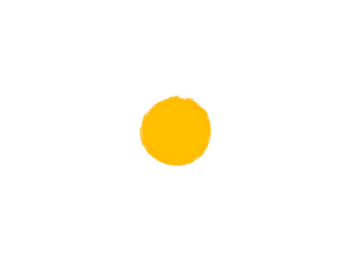 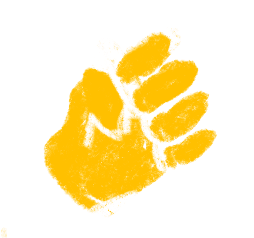 Grave impacts
to their 
physical health
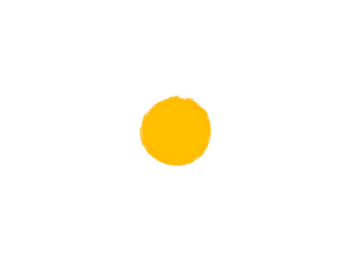 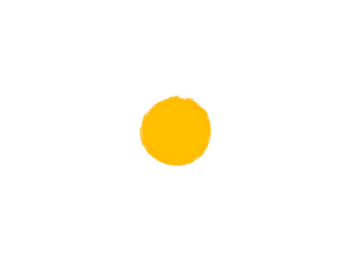 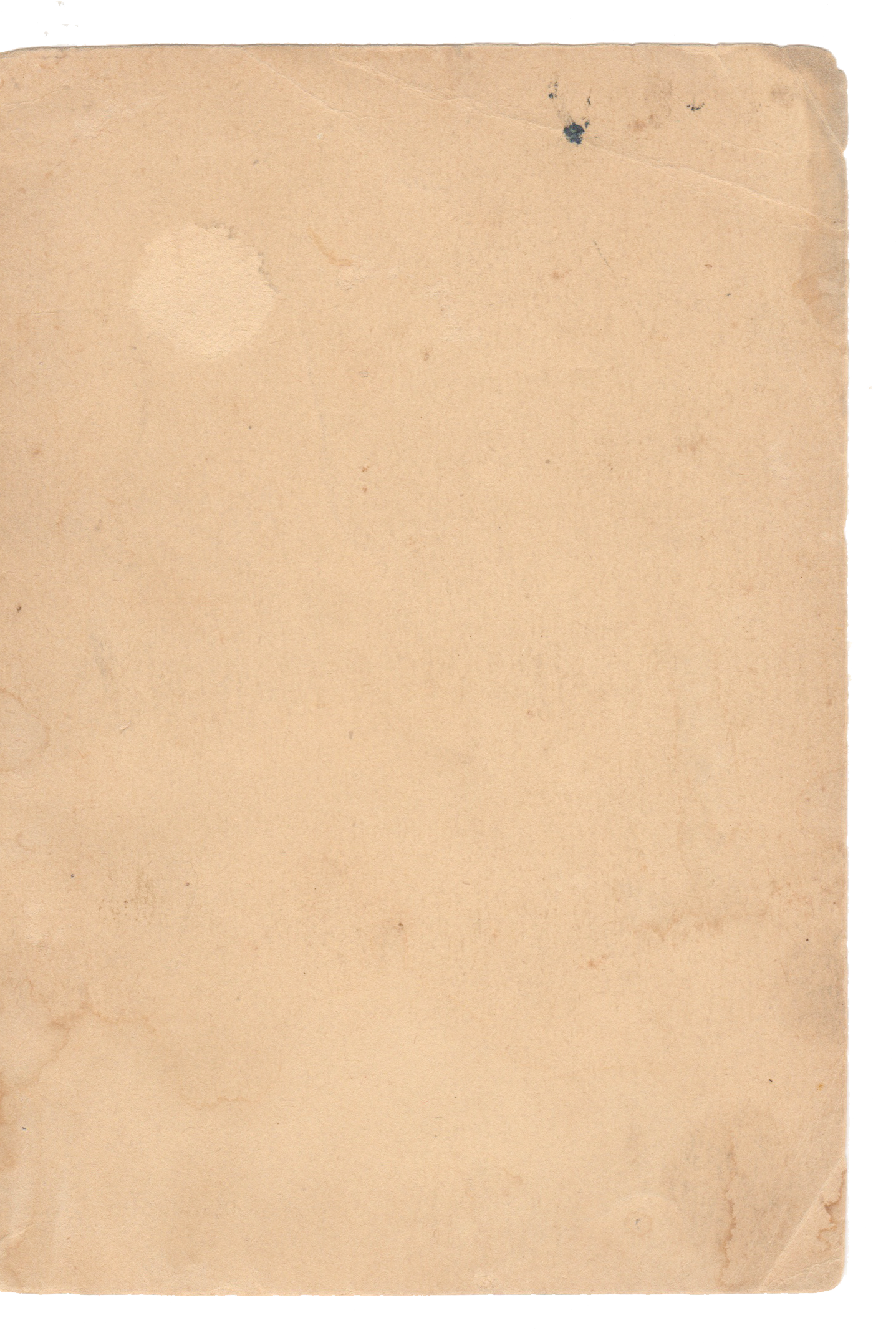 Produced by sex buyers and pimps in order to control them
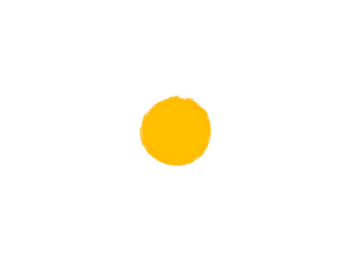 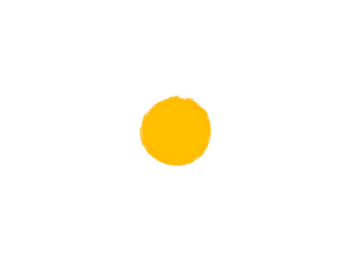 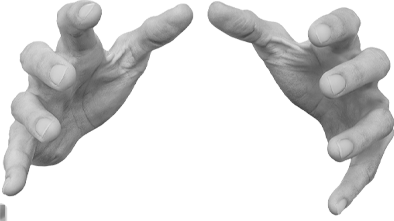 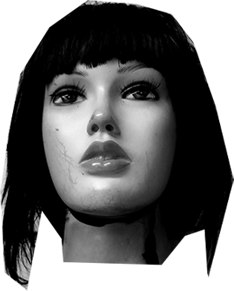 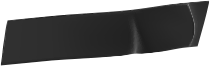 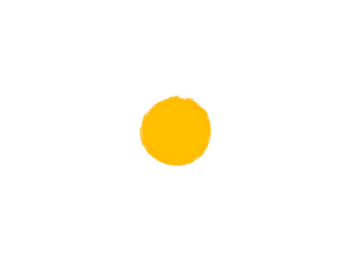 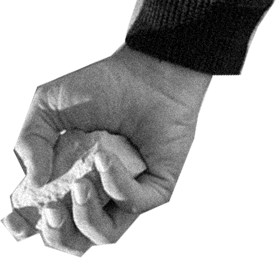 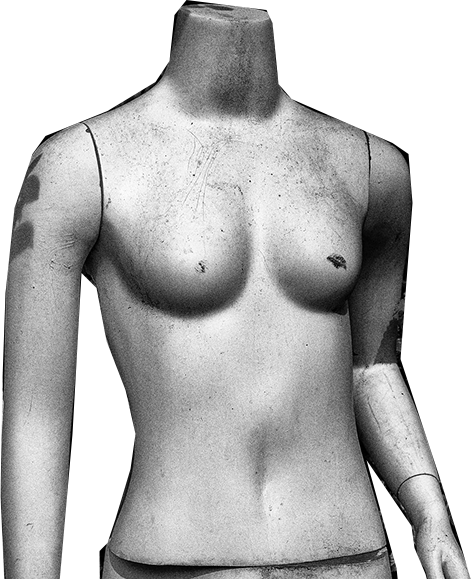 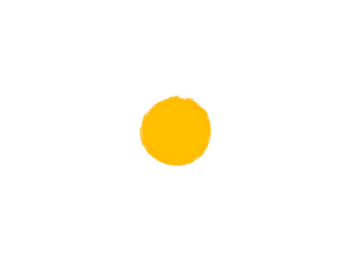 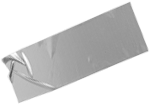 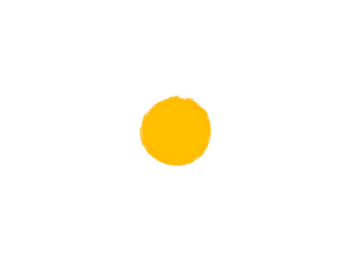 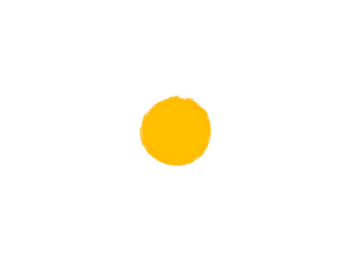 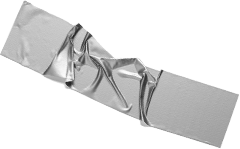 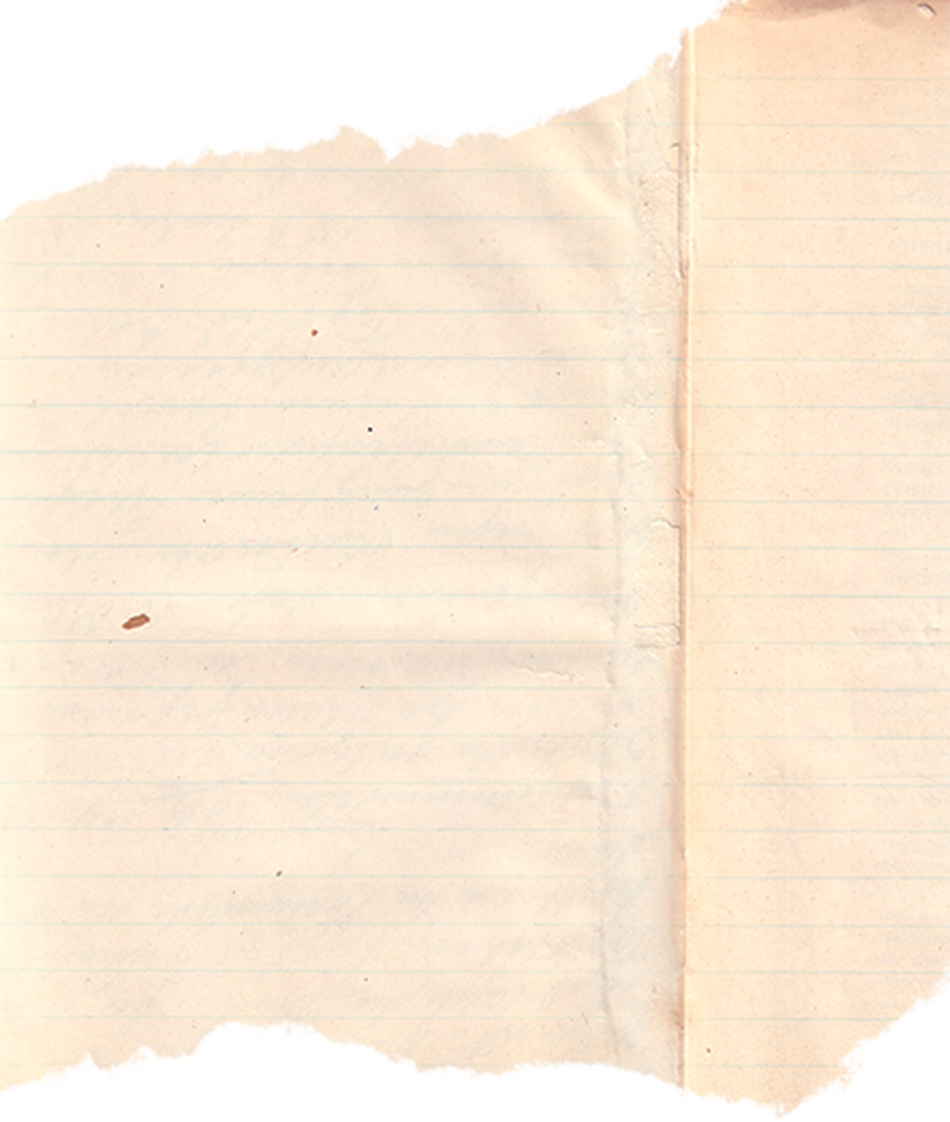 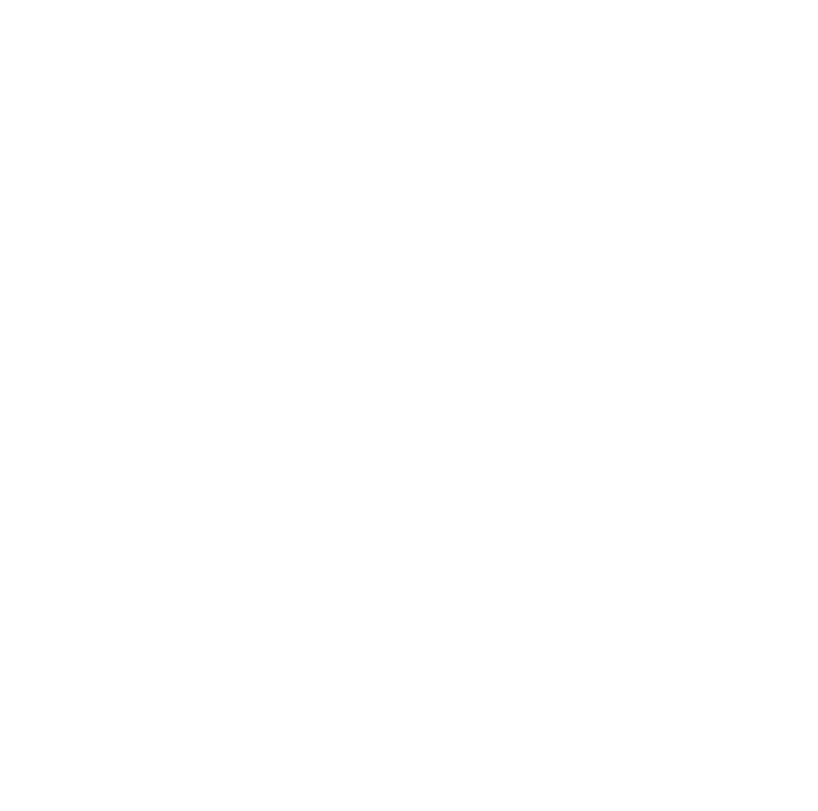 Grave impacts 
to their 
mental health
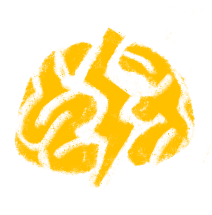 Forced and tortured recreation of pornographic scene

Verbal abuse, threats, unwanted touching or kissing and harassment 

Hypersomnia and chronic nightmares 

Dizziness, exhaustion, nausea, vomiting, abdominal cramps, skin disorders, hair loss and premature aging

Low self-esteem, irritability, depression, anxiety, panic attacks, obsessive-compulsive behaviors, compulsive spending, dissociation

Self-injury, suicidal thoughts and suicide 

Substance abuse, painkillers, sedatives, sleeping pills, antidepressants and anxiolytics, psychostimulants 

Death by overdose or accident or HIV AIDS

Eating and dissociative disorders

Post-traumatic stress disorder
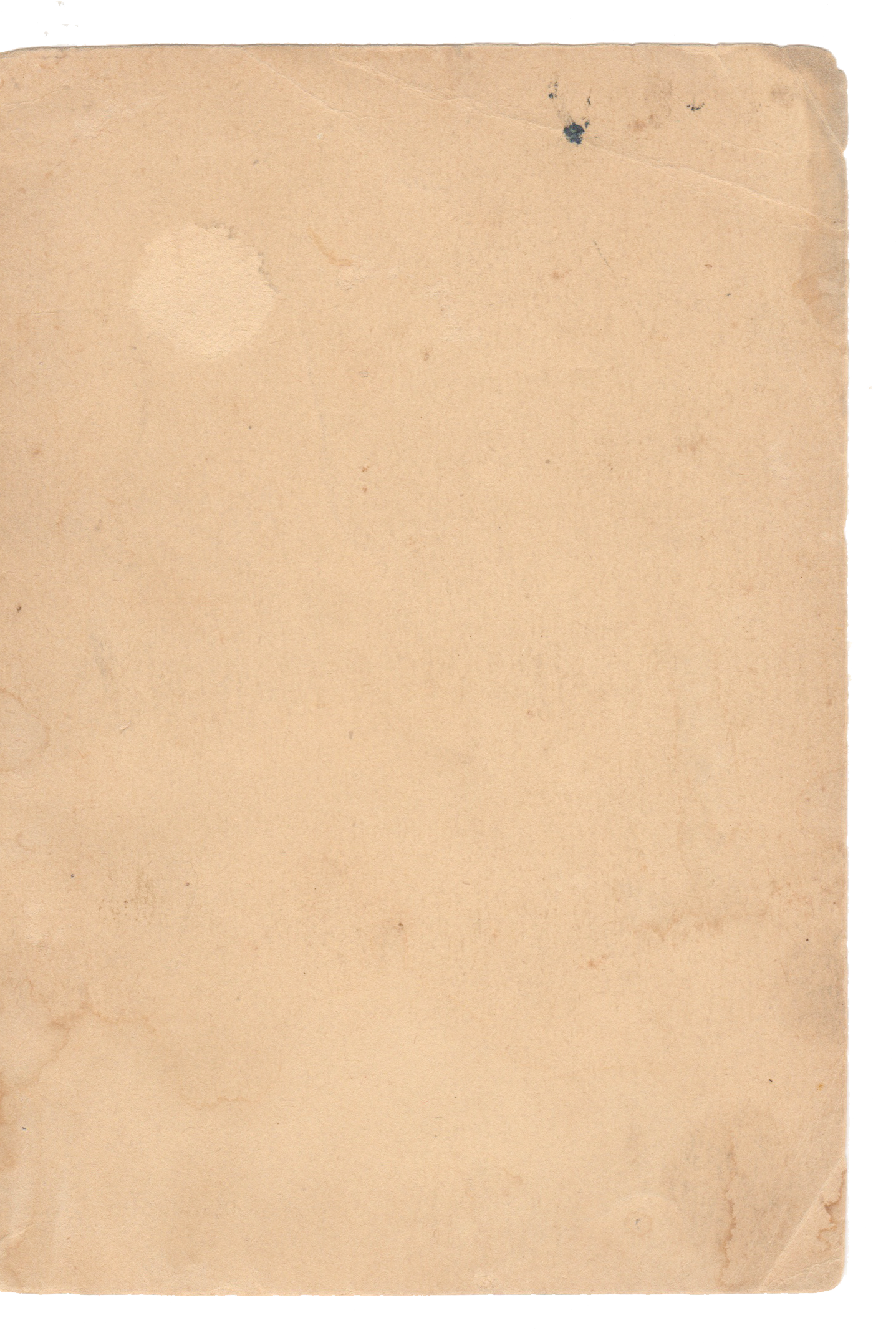 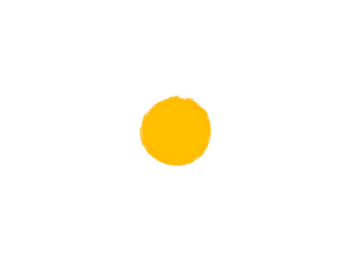 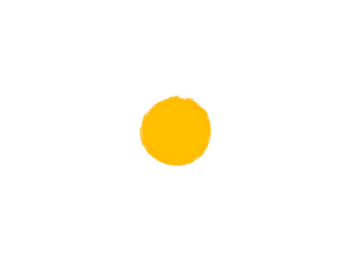 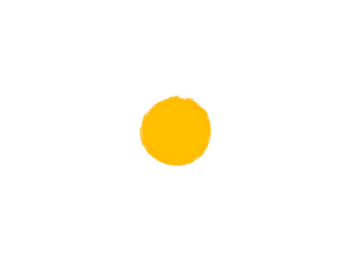 Multi-trauma and psychological symptoms as a result of prostitution
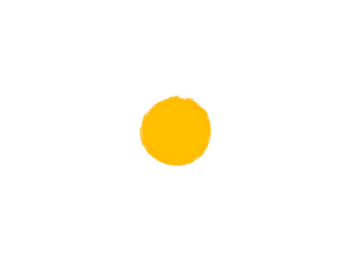 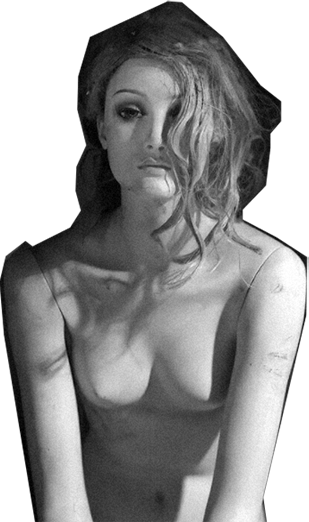 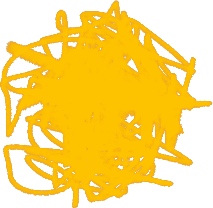 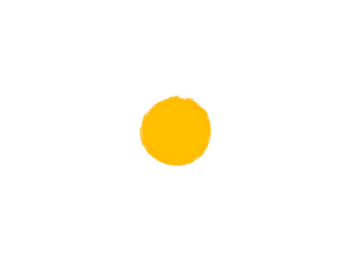 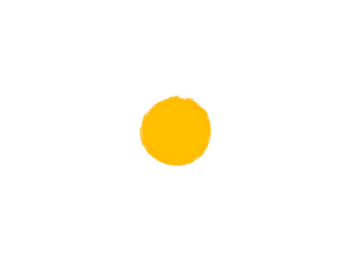 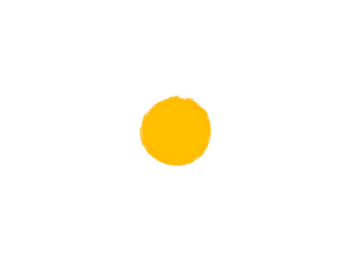 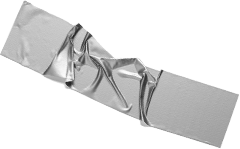 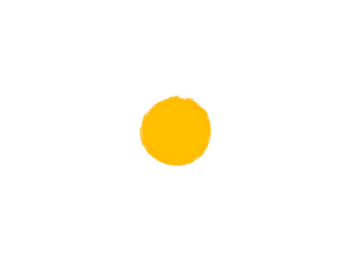 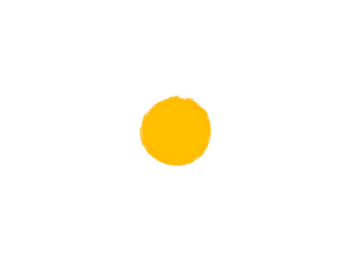 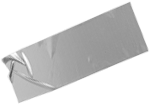 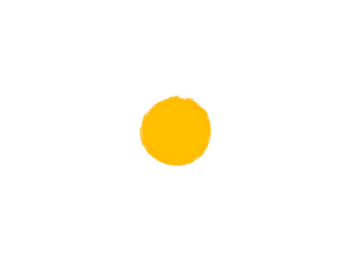 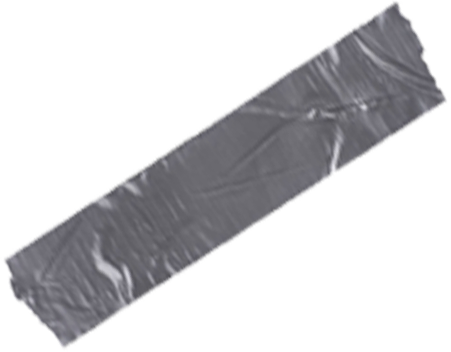 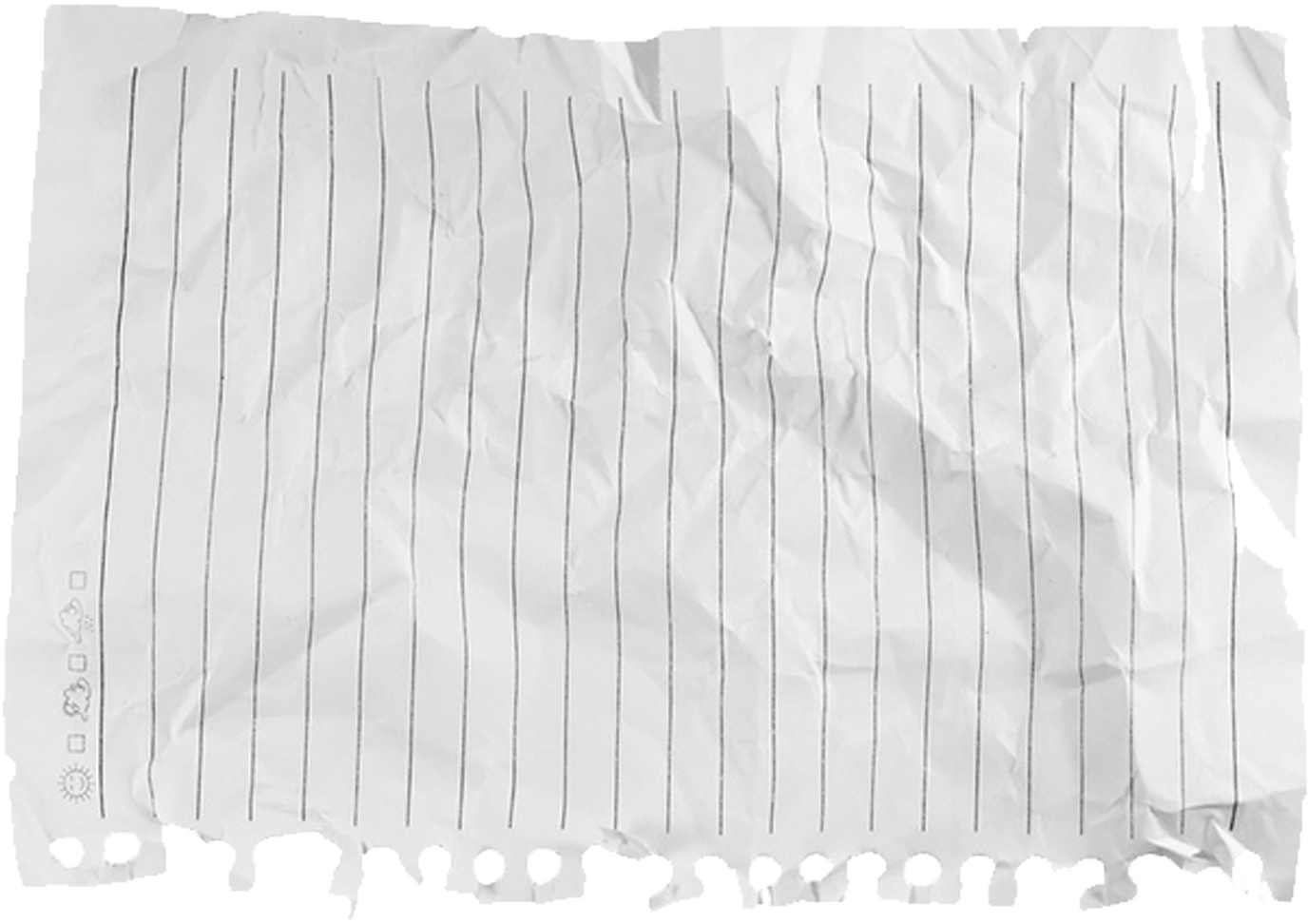 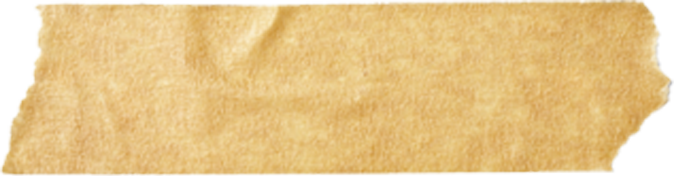 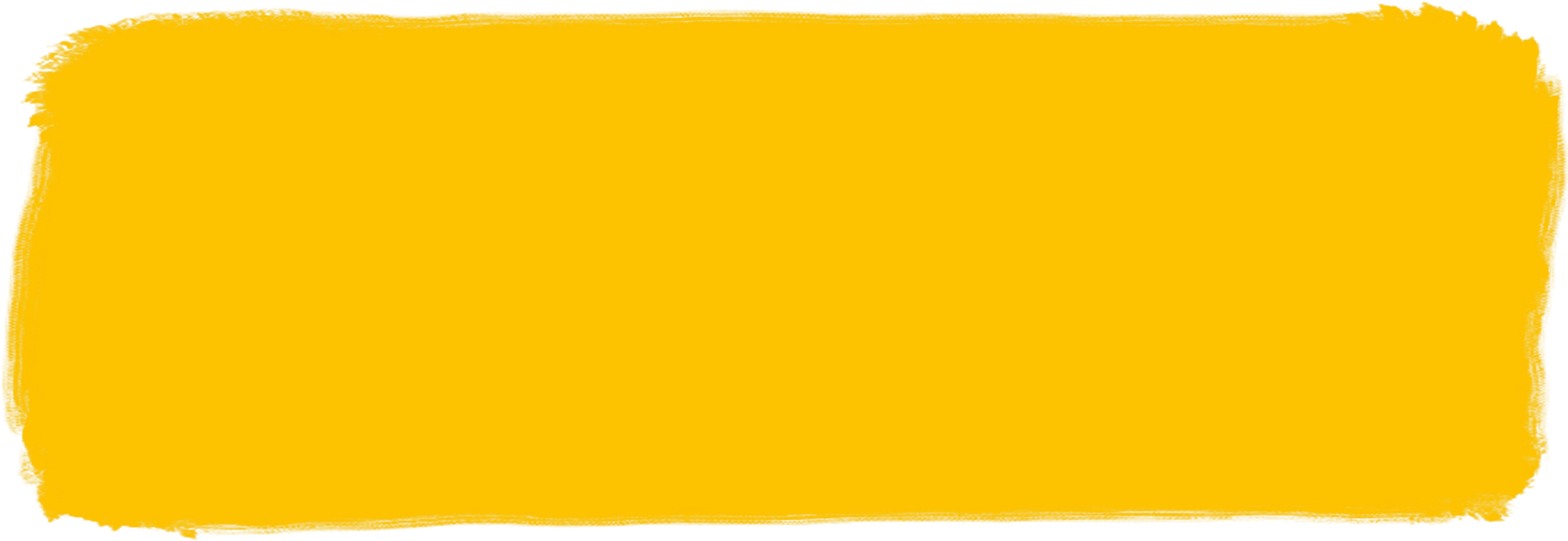 We understand that lack of alternatives is not a choice
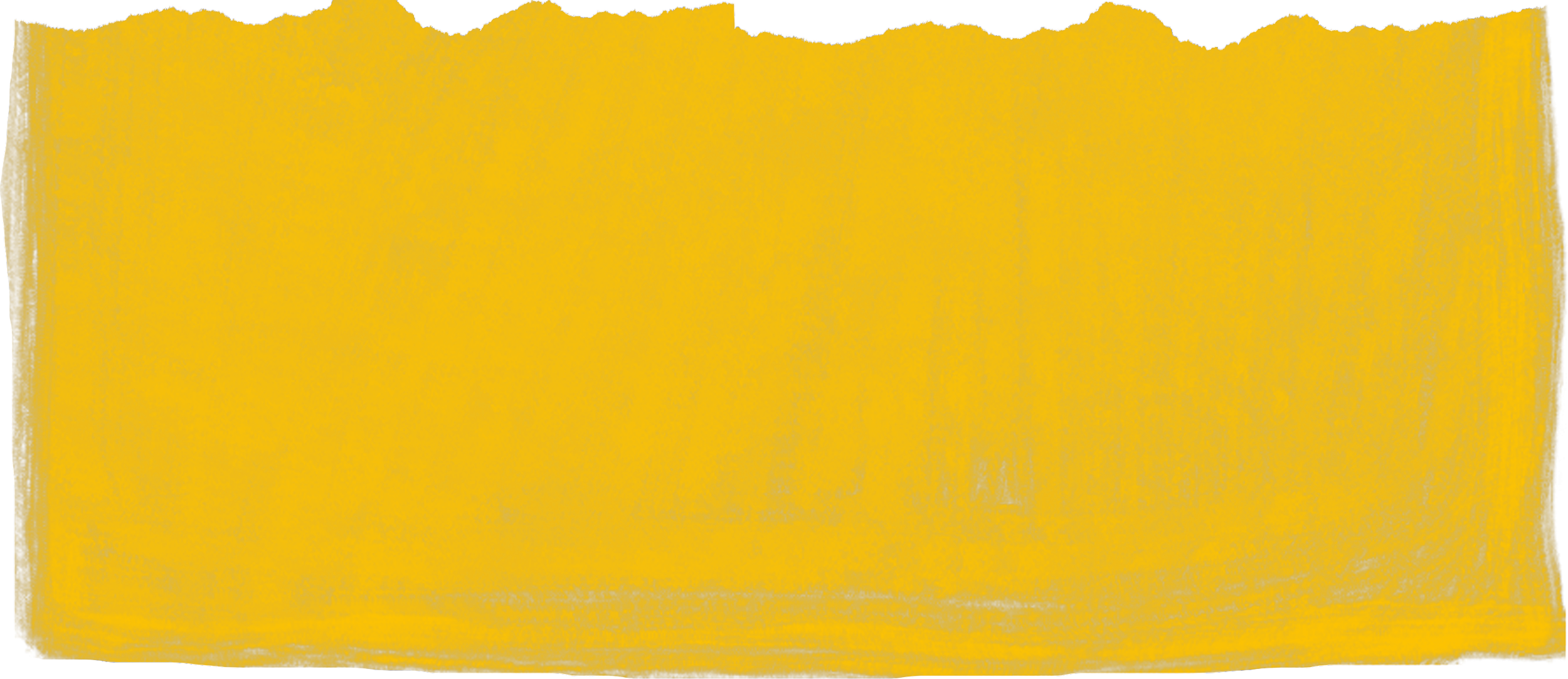 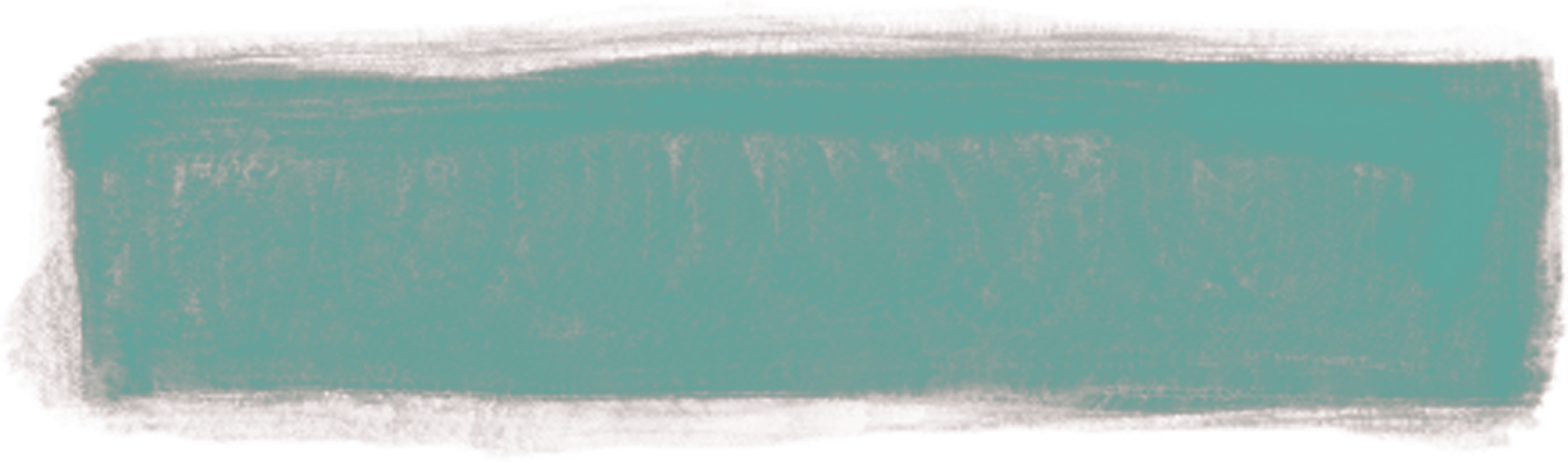 But behind women, there are many more...
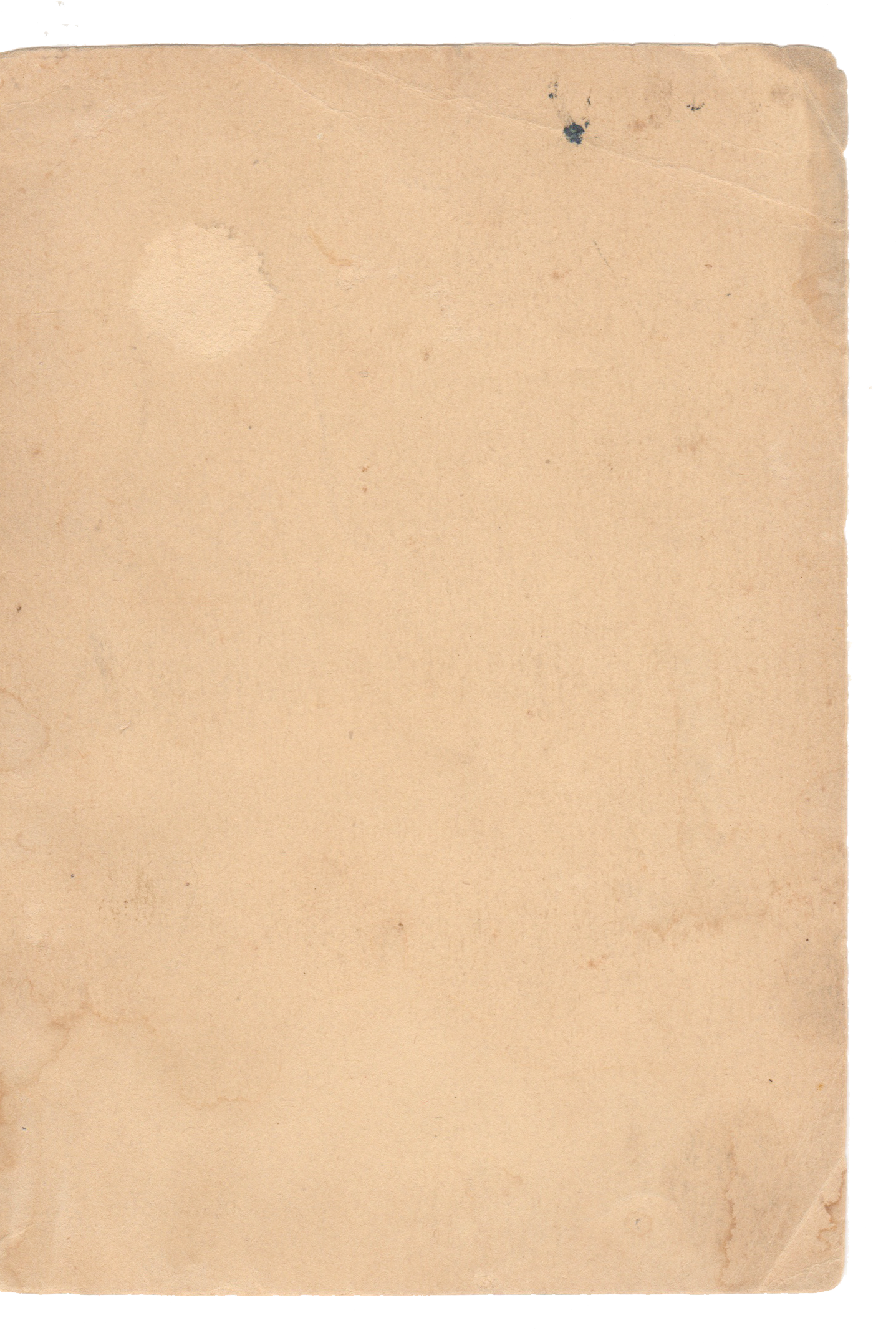 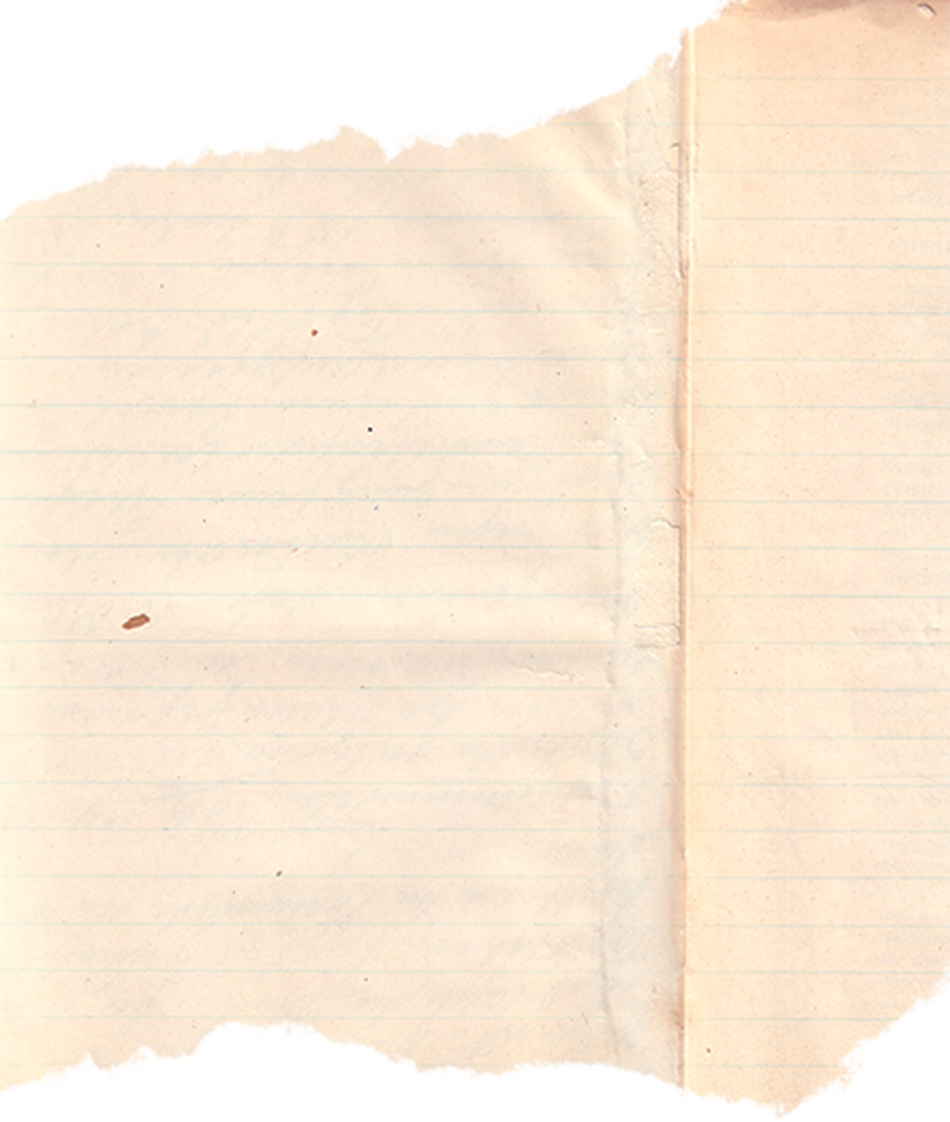 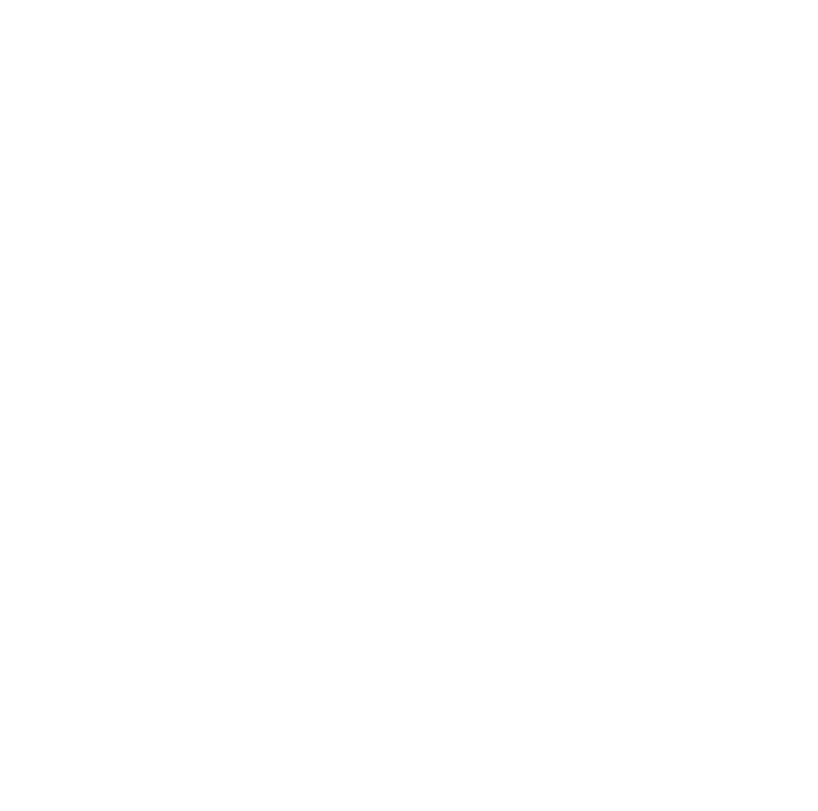 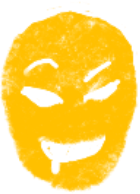 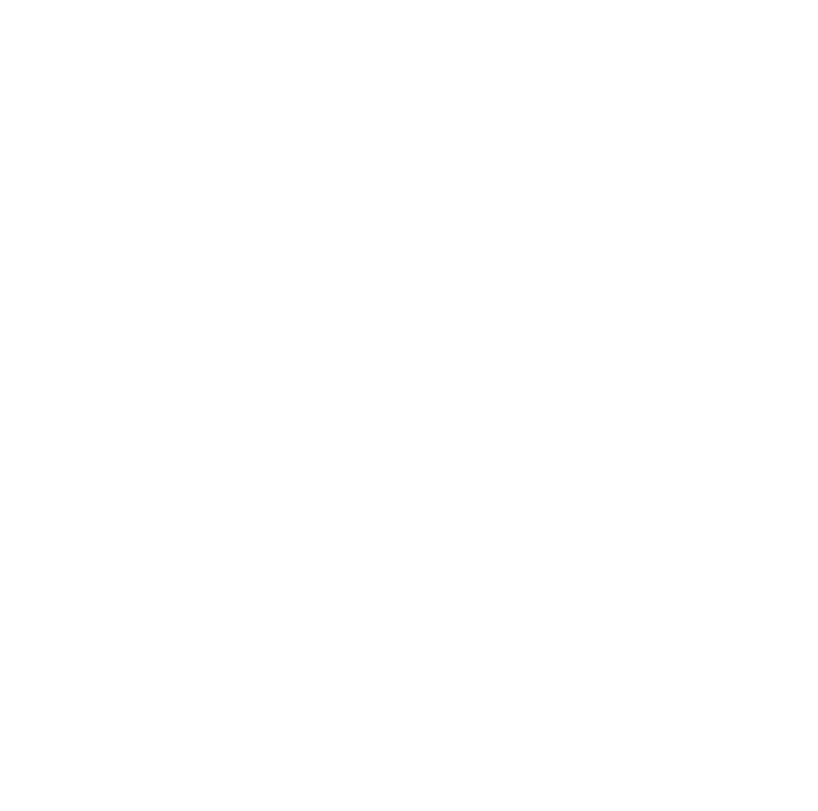 Sex buyer
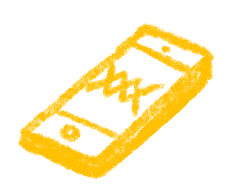 Pornography initiates them
Promotes harmful stereotypes and subordination of women

Dehumanizes women

Normalizes violence against women

Increases the probability of rape

Increases frequency of prostitution sex buying
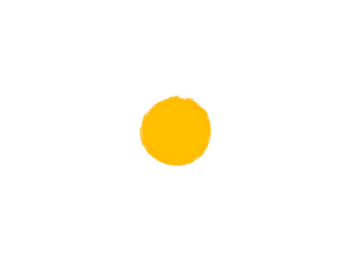 What we
know about
sex buyers...
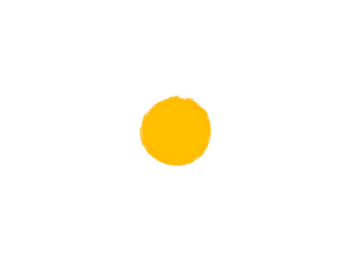 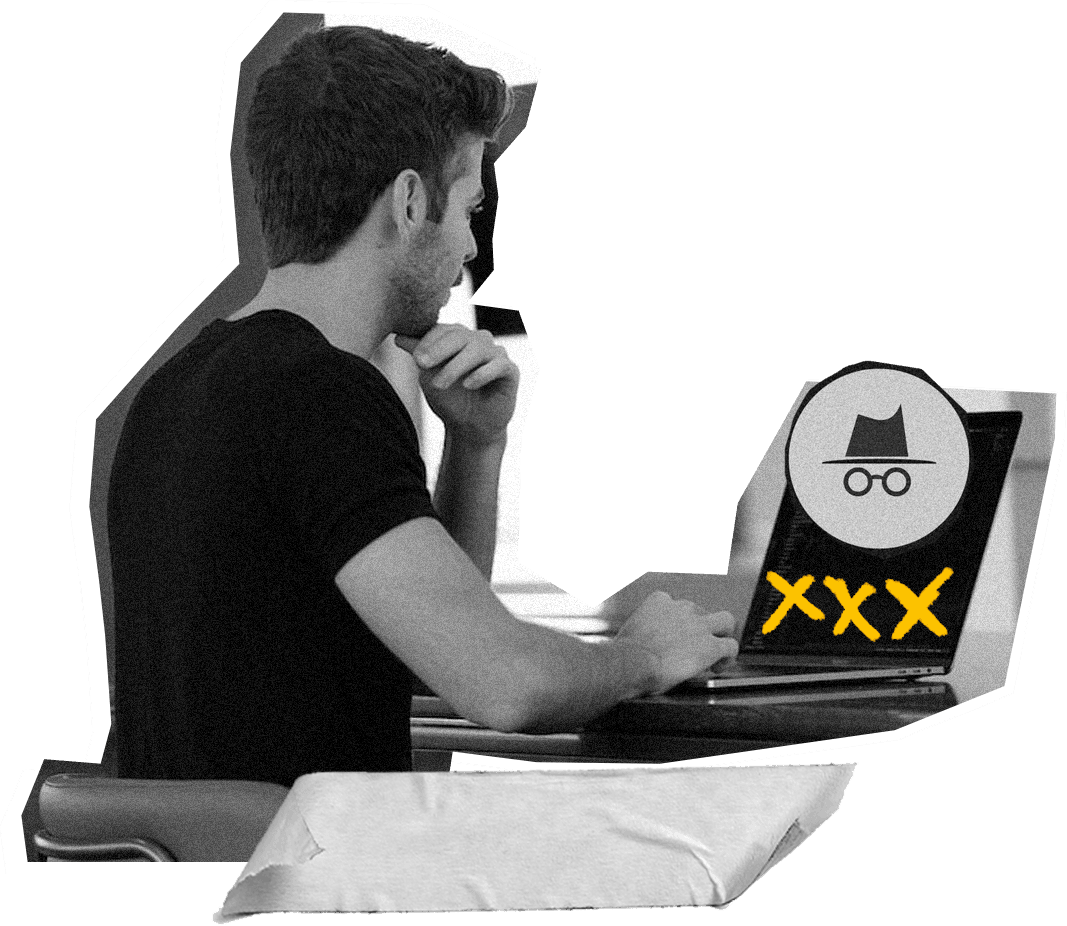 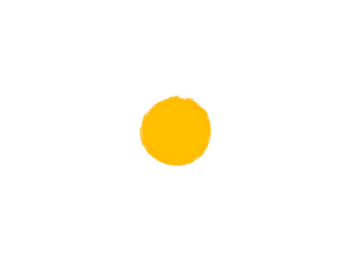 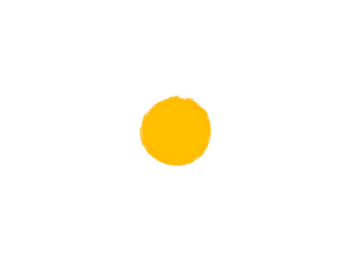 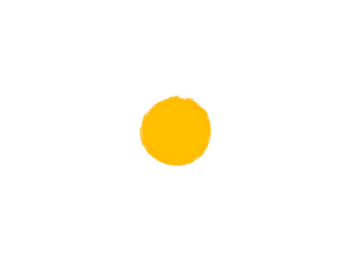 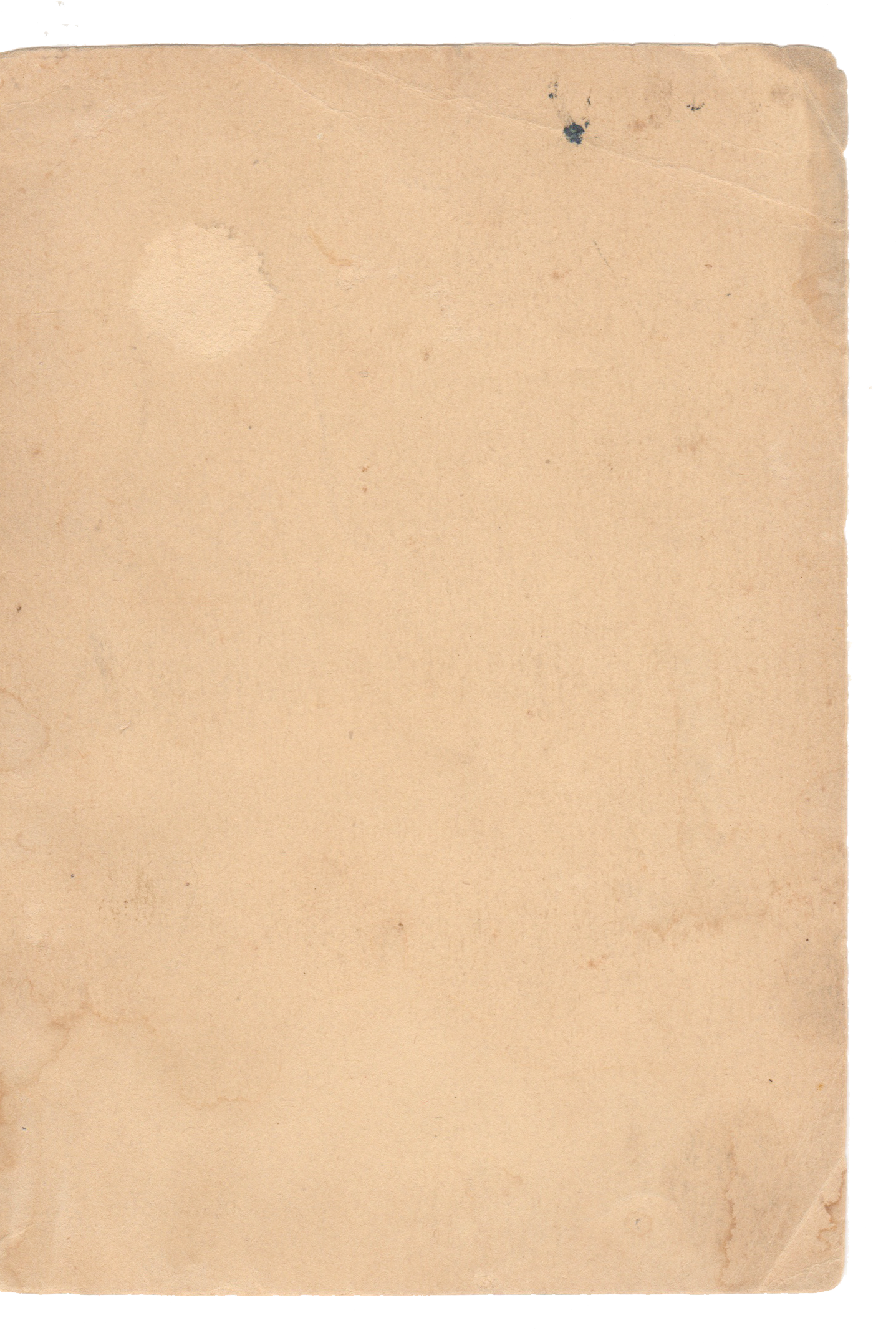 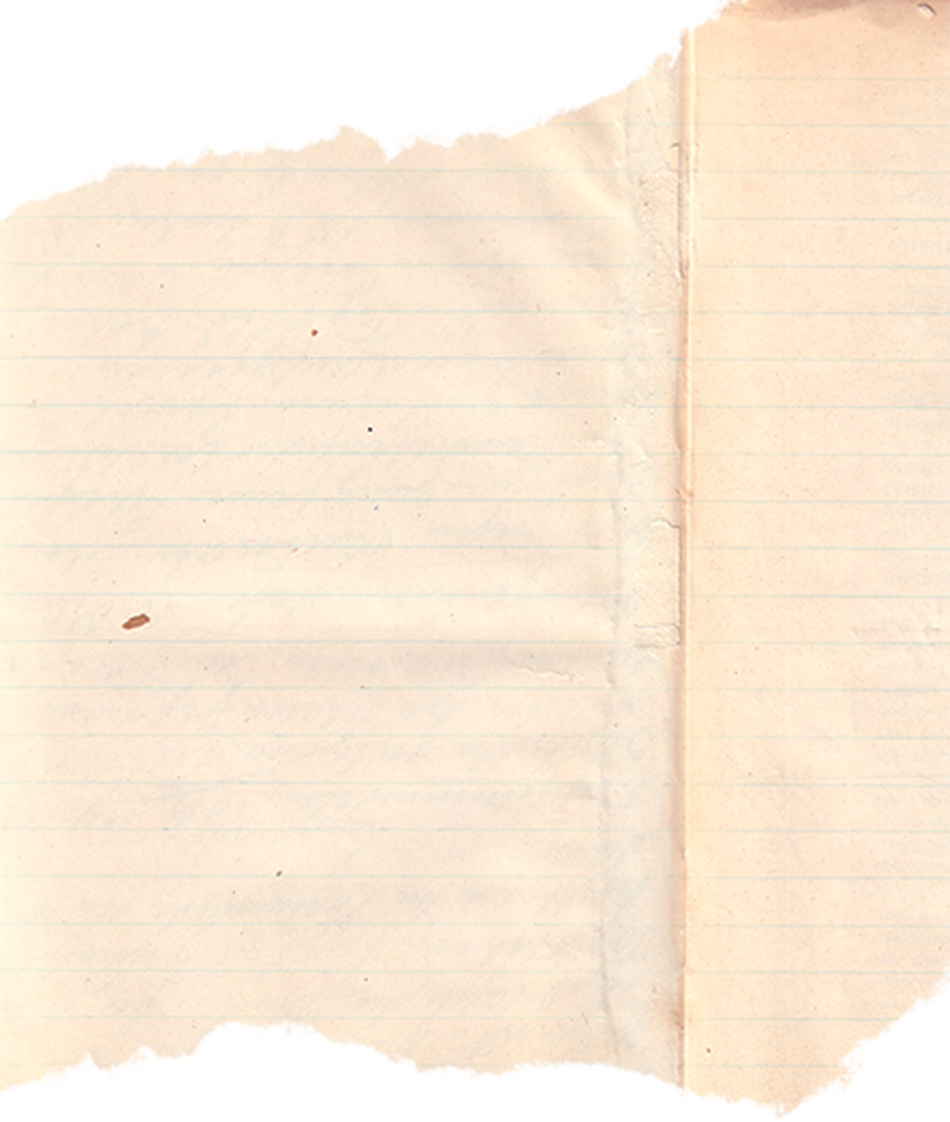 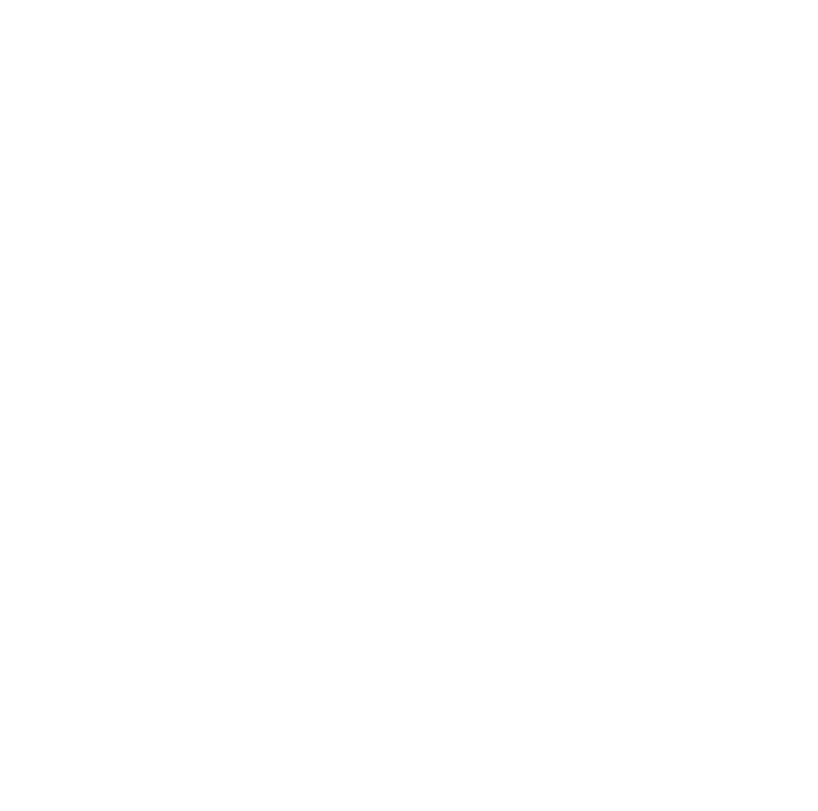 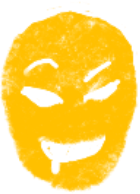 Sex buyer
In prostitution they 
become sex offenders
Payment frees them from any obligation to treat the person as a human being

They become aroused by more violent behavior and blame women for 
their reaction

They enjoy women's pain, fear,
 and subjugation

Are unempathetic and indifferent to their difficulties and sufferings

They avoid thinking about the consequences of their actions, they deny or minimize them
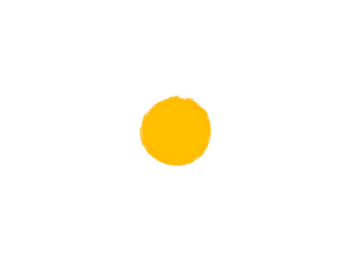 What we 
know about
sex buyers...
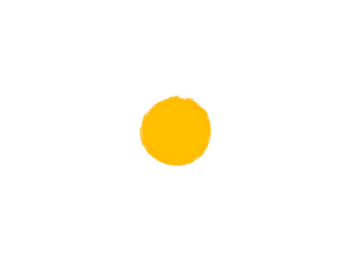 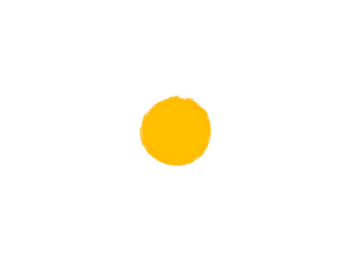 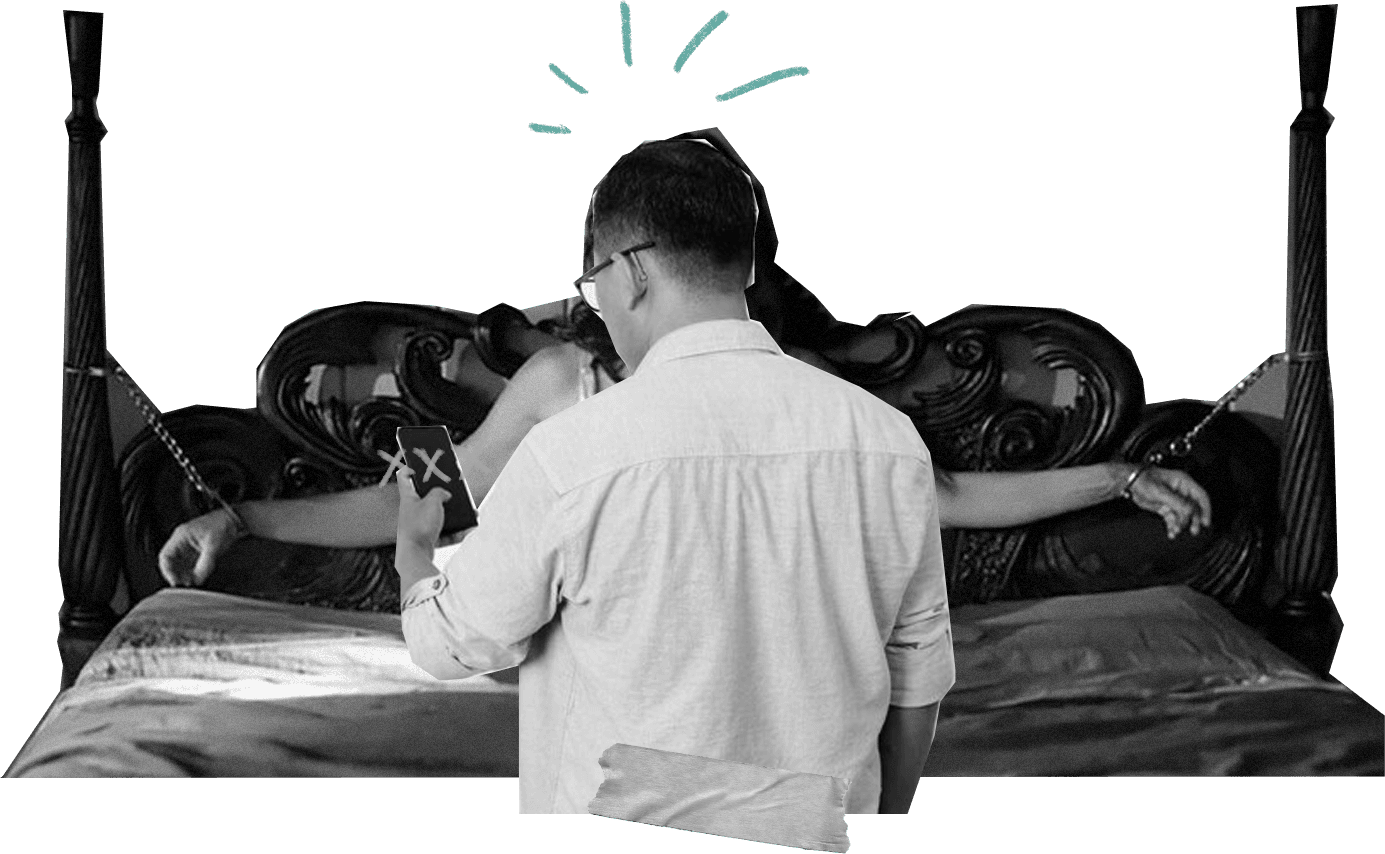 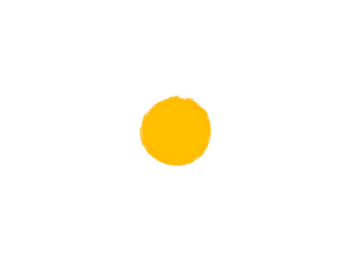 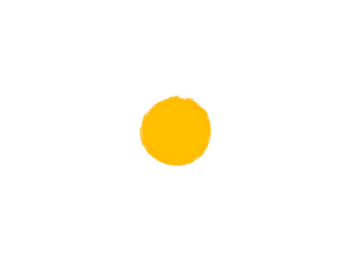 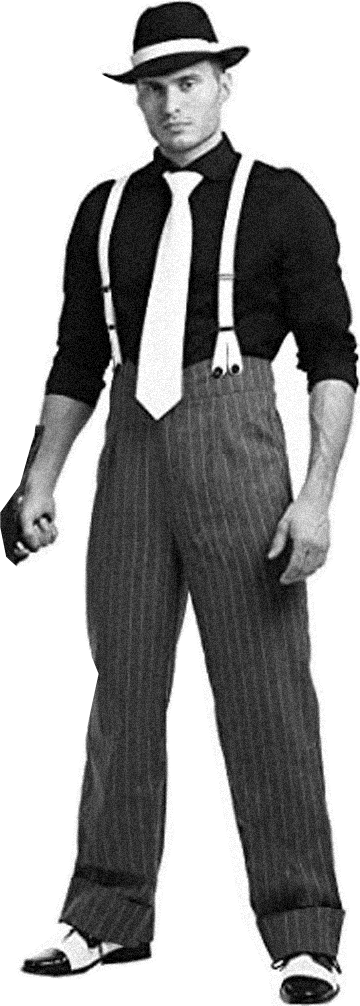 Learn more about the sex buyer
How he is made: from pornography to prostitution 

Slideshare

https://www.slideshare.net/CAPint1/1-the-sex-buyer-engpptx
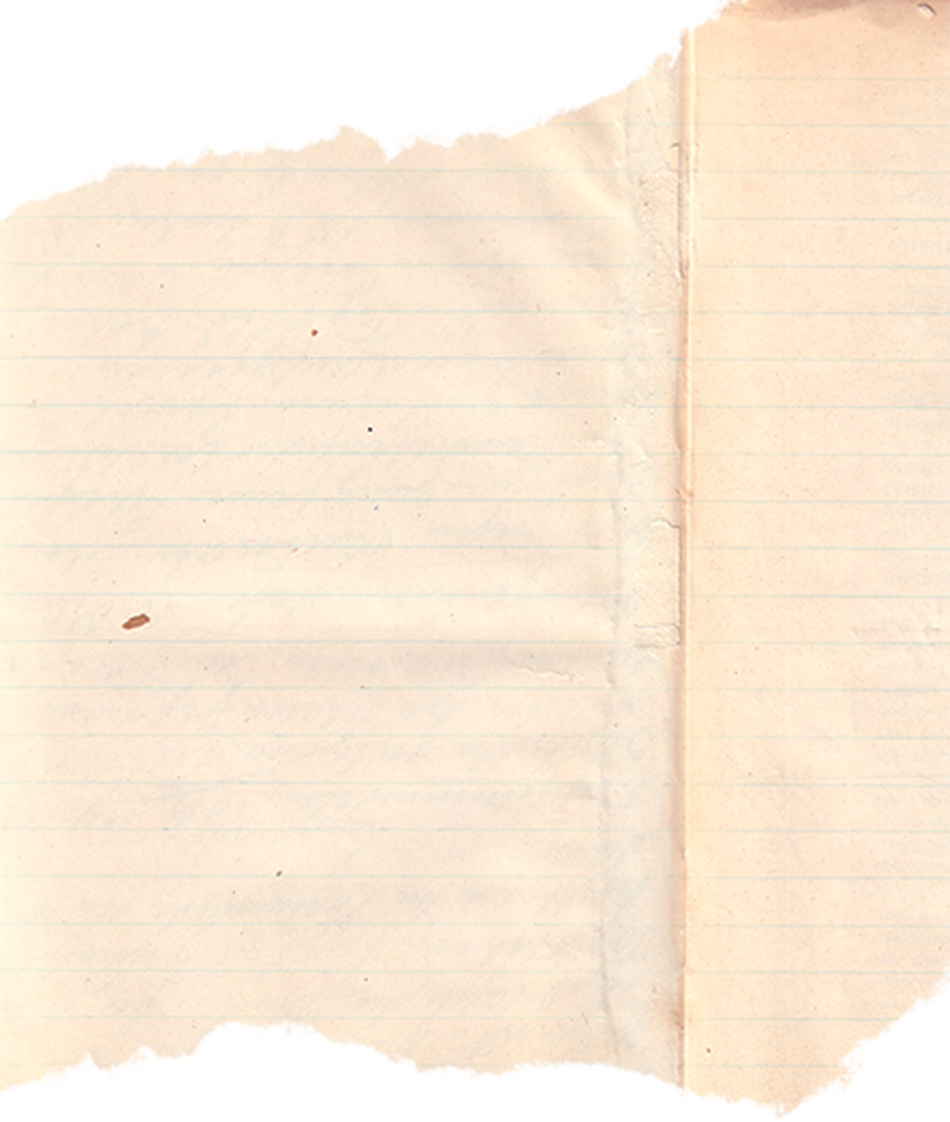 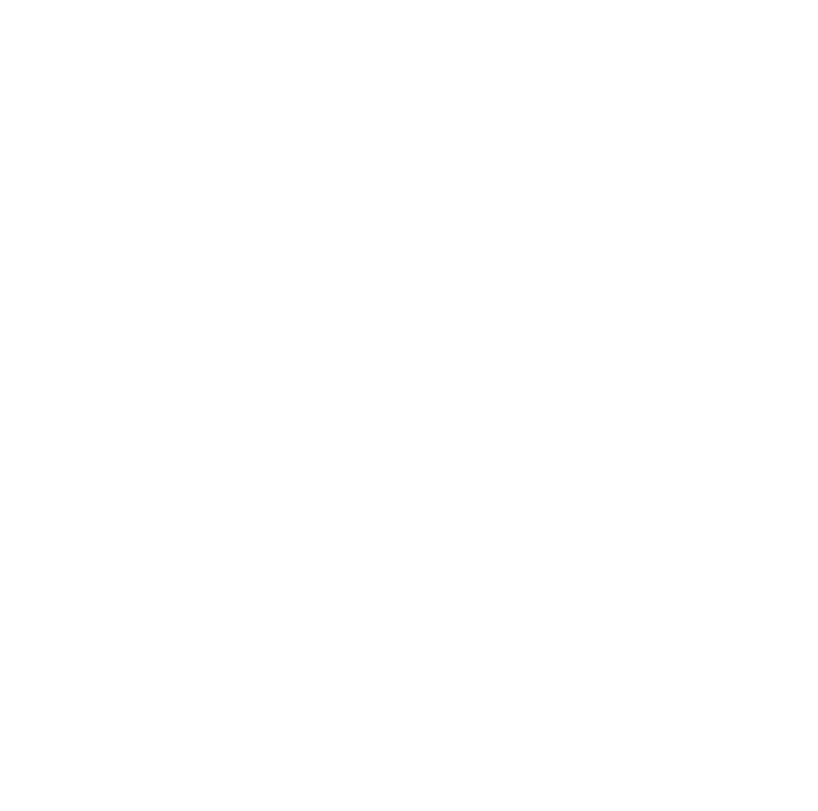 Pimps and
traffickers
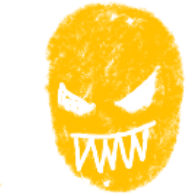 They use techniques to control and manipulate women to stay in prostitution, believing its  their "will"
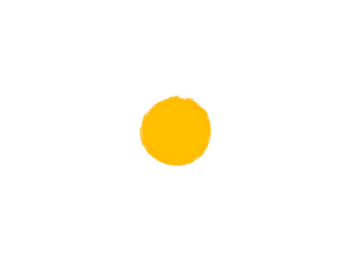 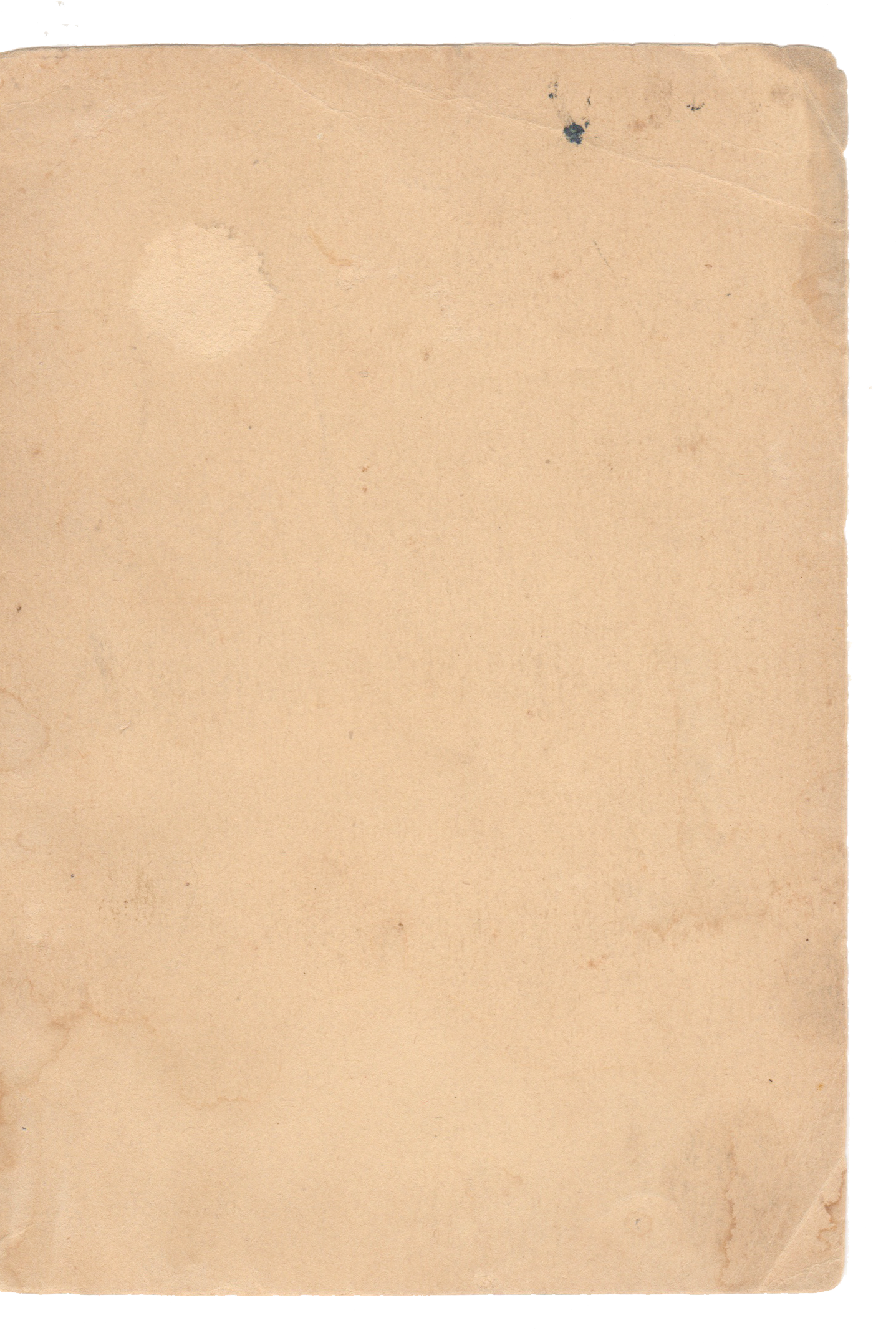 What we 
know about pimps...
They are part of an industry that lobbies to naturalize their crimes (human trafficking, rape, torture, assault, sexual harassment, femicide) under euphemisms like "sex work" and "adult entertainment"
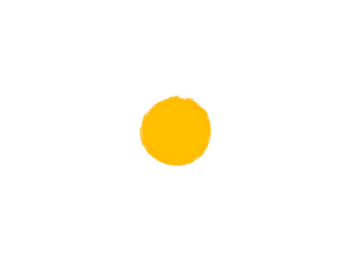 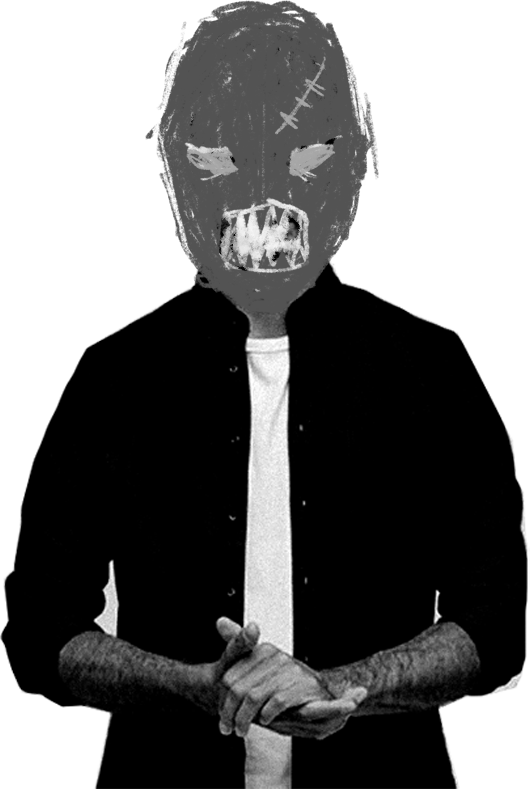 They count on pimp governments that allow and profit from women, without considering their international responsibilities in achieving women's equality
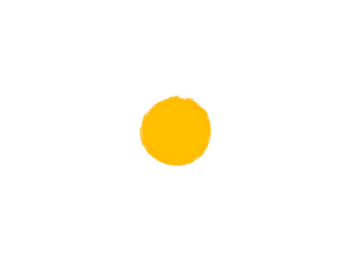 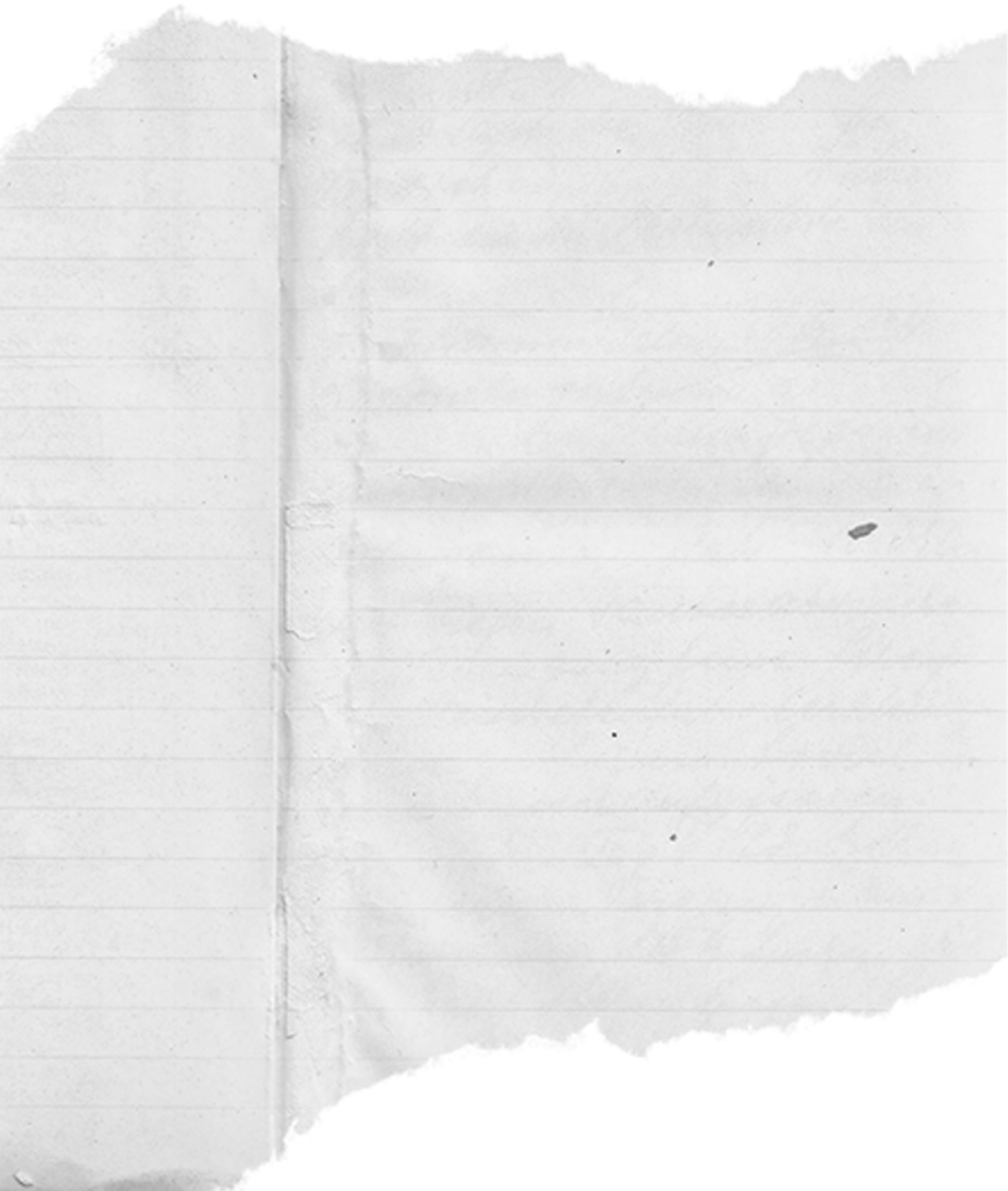 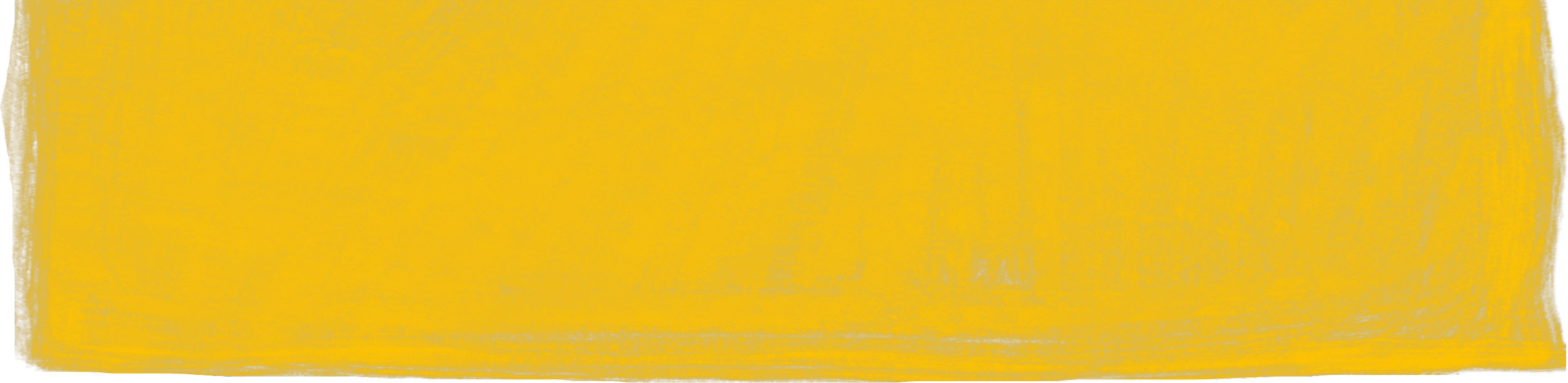 And what about us?
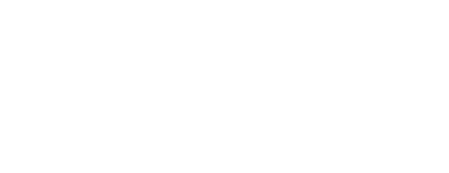 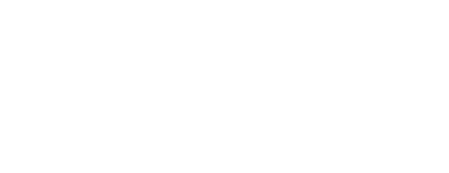 SHE ASKED FOR IT
SHE LIKES IT
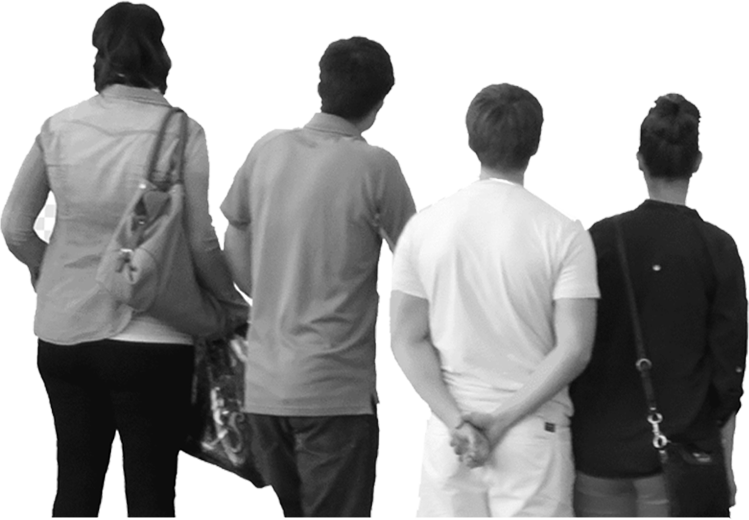 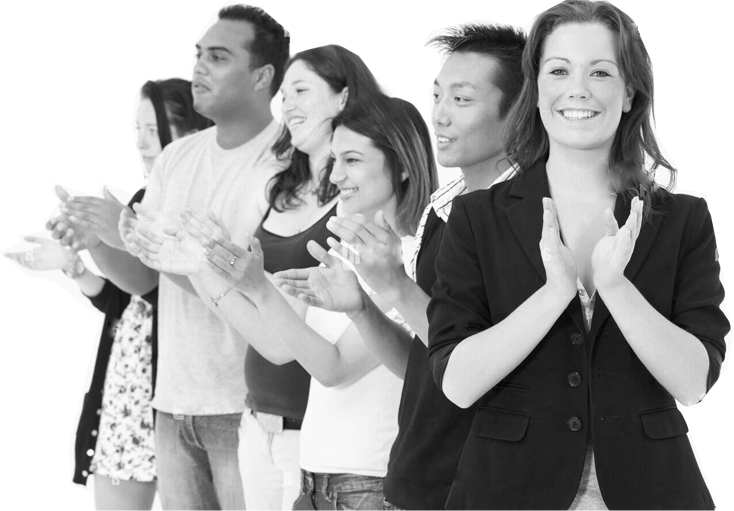 In the United Nations system, several international conventions with fundamental agreements have been negotiated since 1949
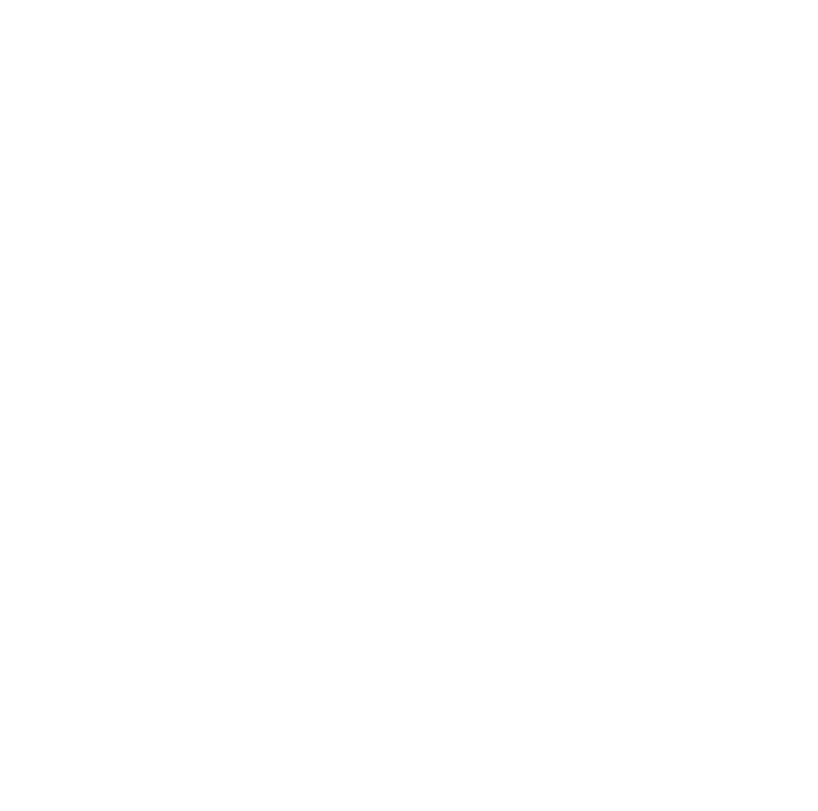 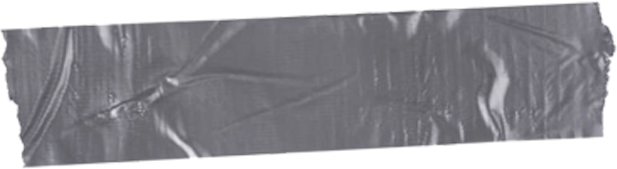 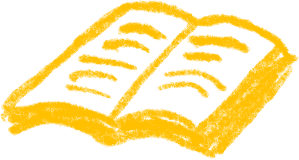 People are not commodities. Desires are not rights

We owe special protection to the most vulnerable people in society

The exploitation of the prostitution of others is incompatible with human dignity

Sexual exploitation is a system of discrimination and inequality based on sex
Exploitation of the prostitution of others is violence against women

It amounts to torture and slavery

Consent on behalf of victims is irrelevant

Profits obtained (exploitation) are punished

Preparatory acts (trafficking in persons) are punished
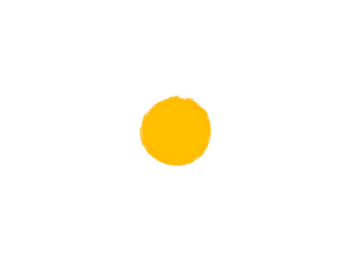 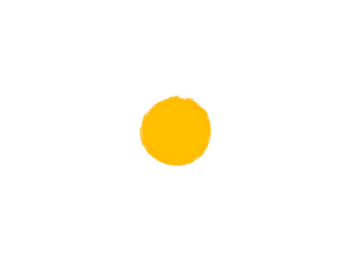 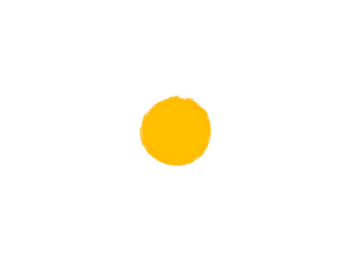 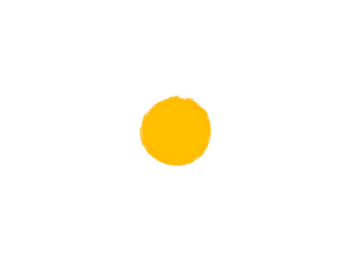 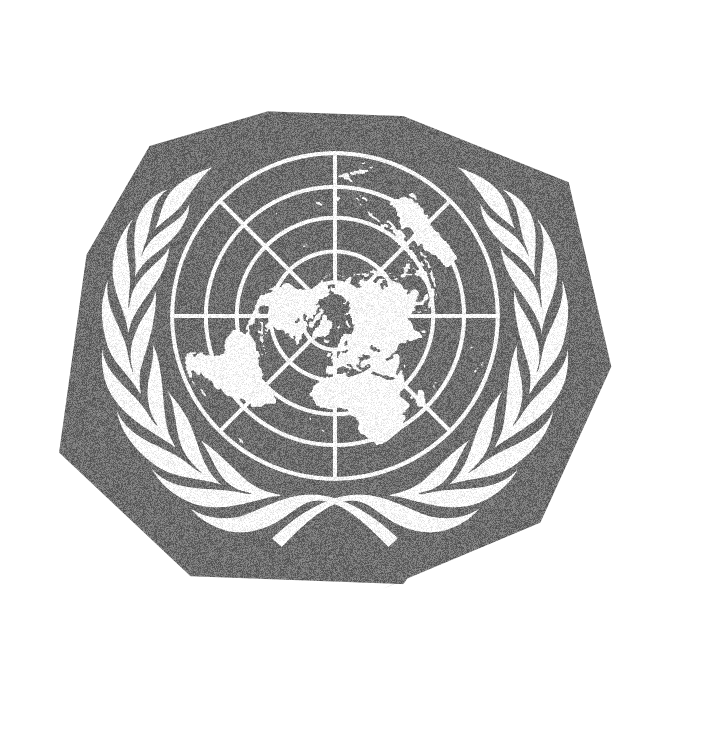 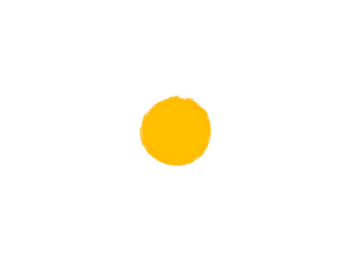 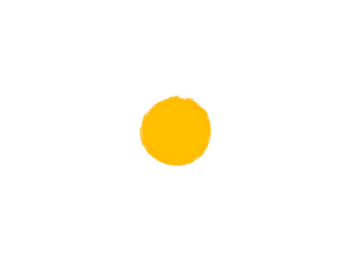 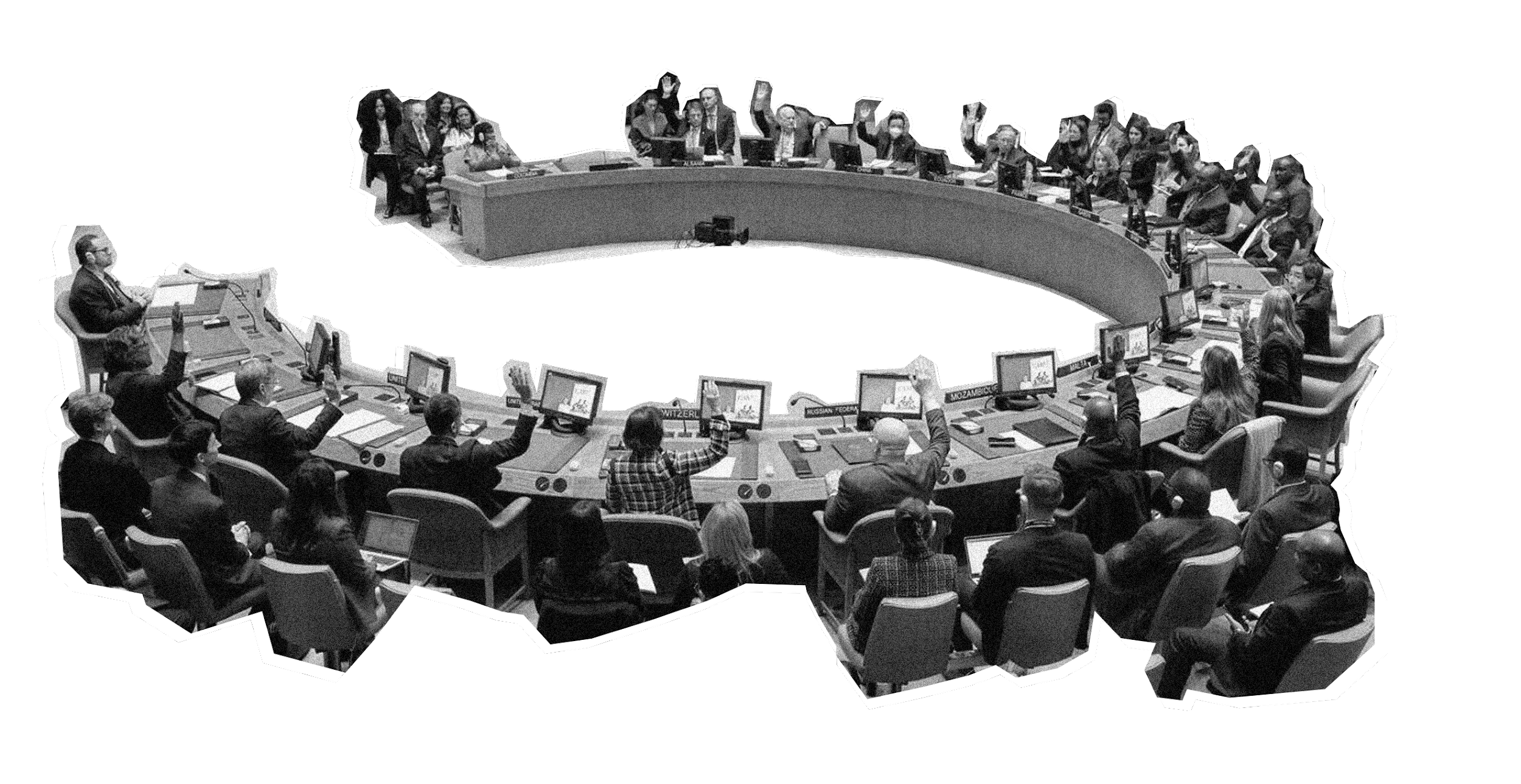 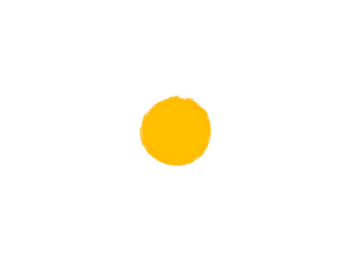 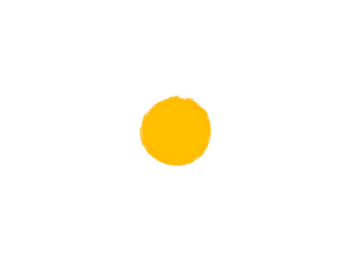 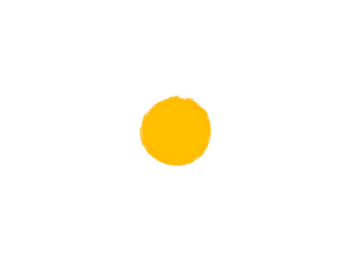 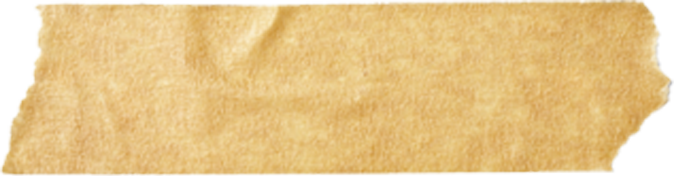 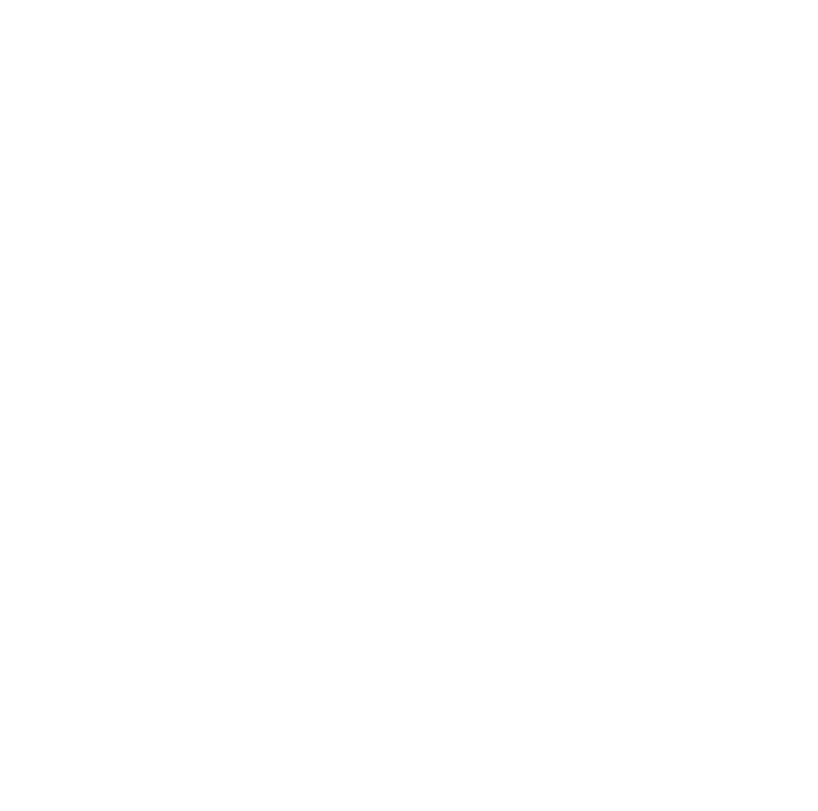 Although some societies decided that it was better to legalize prostitution as "sex work", it turned out that...
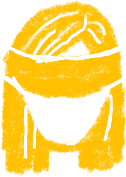 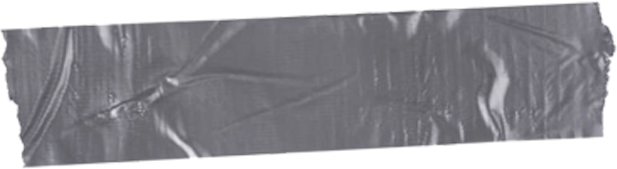 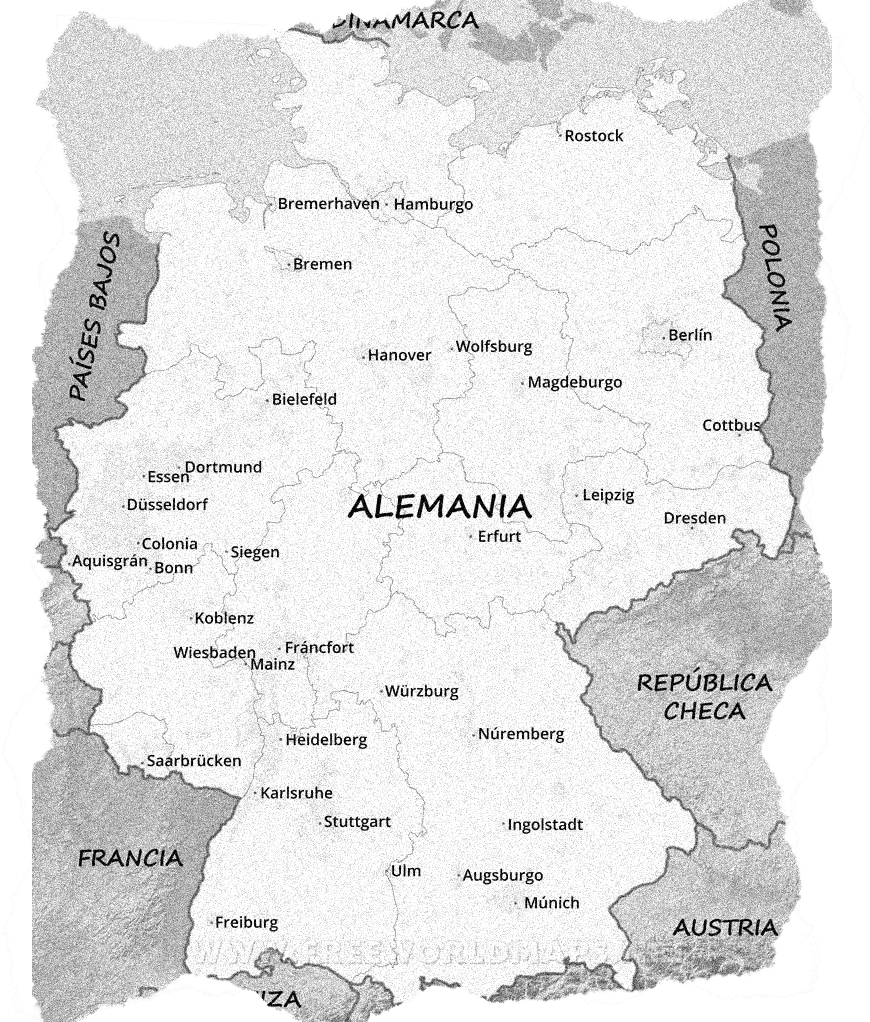 Legal prostitution does not prevent 
or reduce rape of women

Many women in prostitution report having been physically and/or sexually assaulted by sex buyers, 
with total impunity

Sex buyers are unlikely to report trafficking
Legal prostitution does not make prostitution safer

Legalizing is equivalent to decriminalizing pimps and traffickers

It does not reduce violence against prostituted women or trafficking for the purpose of exploitation in prostitution and other forms of sexual exploitation 

It does not reduce organized crime's control over the sex industry
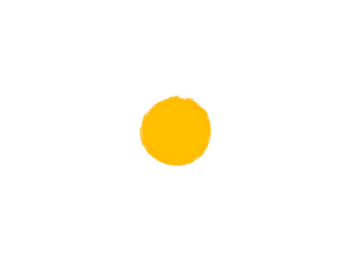 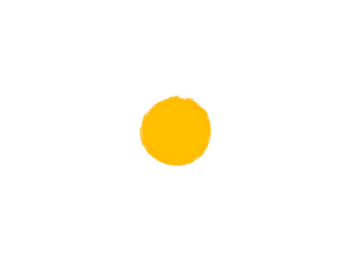 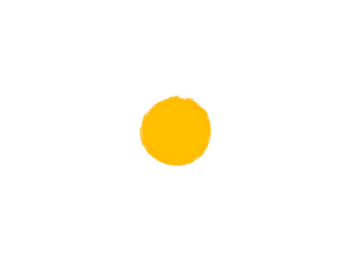 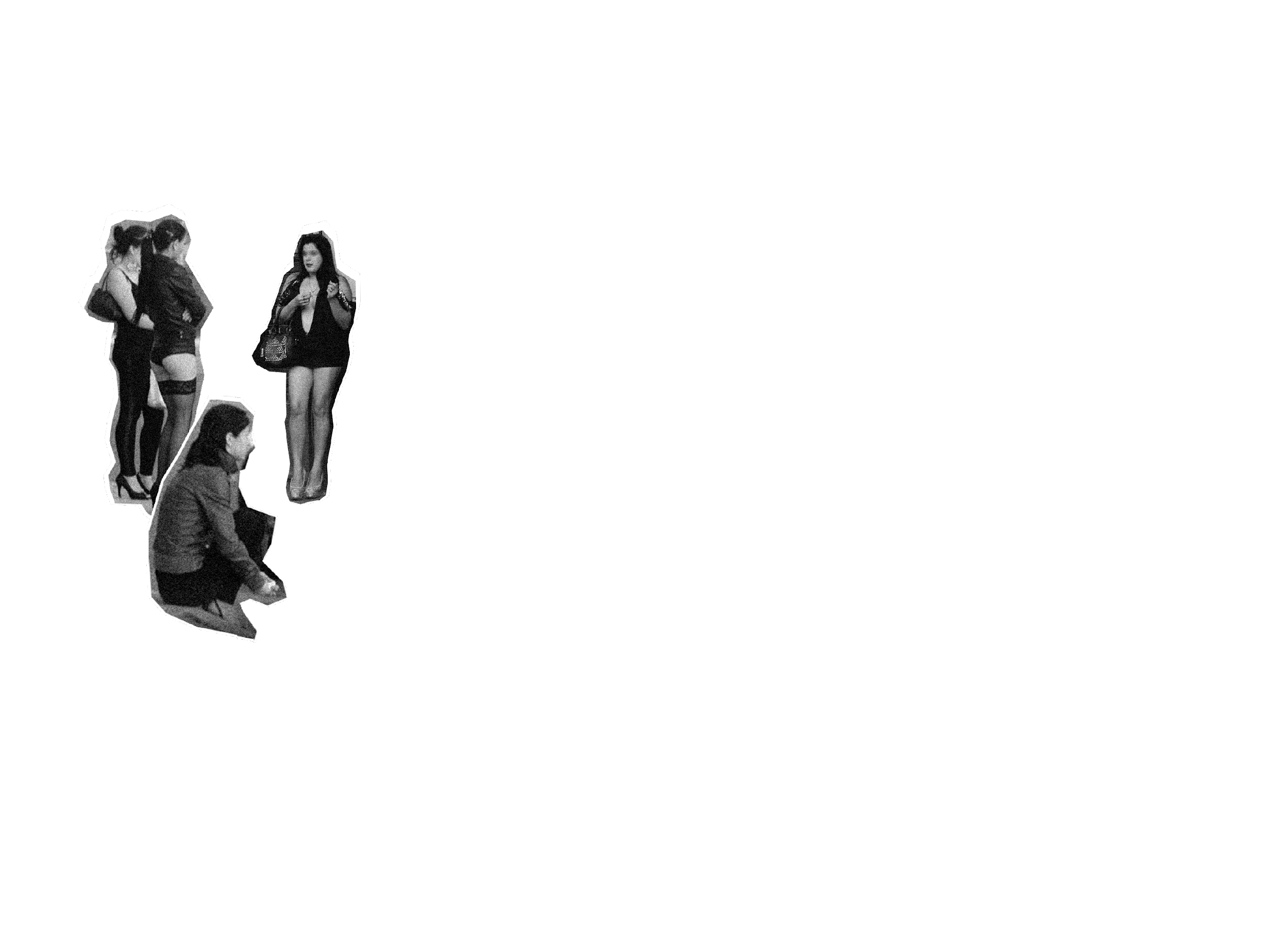 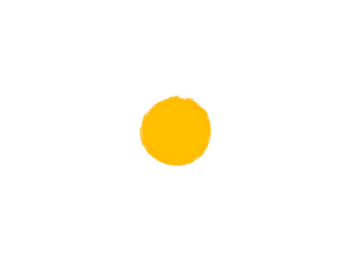 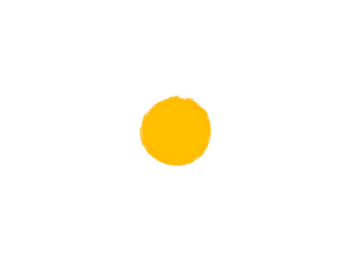 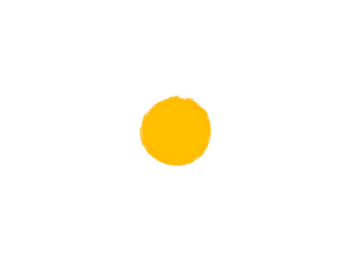 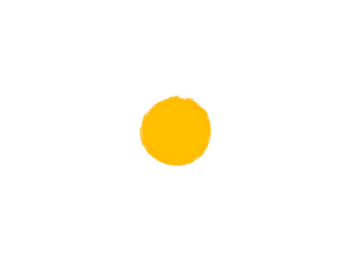 Other societies understood that it was a system of exploitation
With several actors and measures to be taken
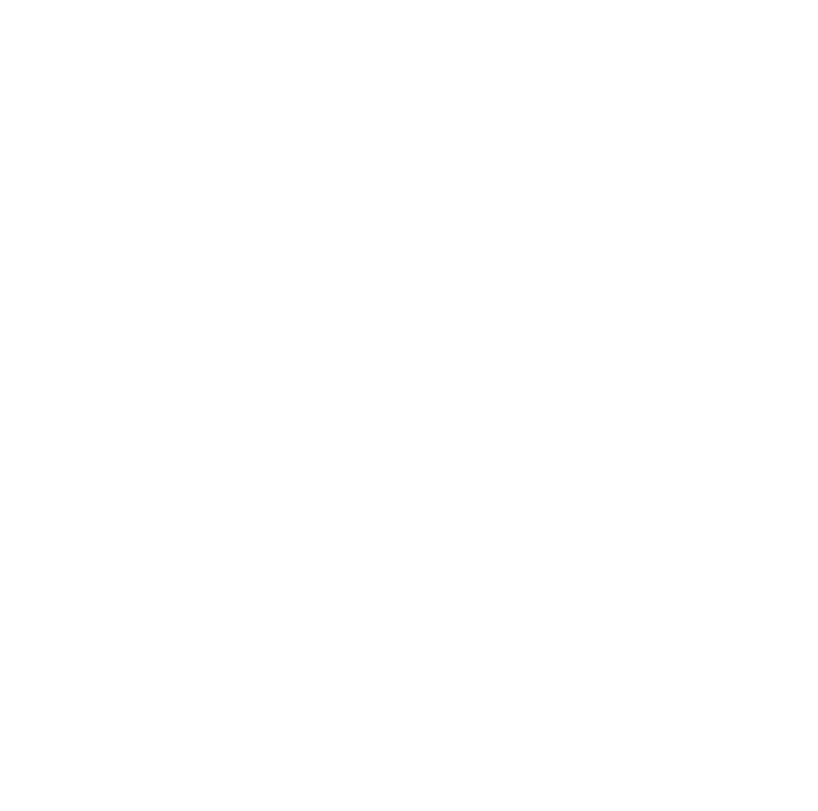 The prostitutional system
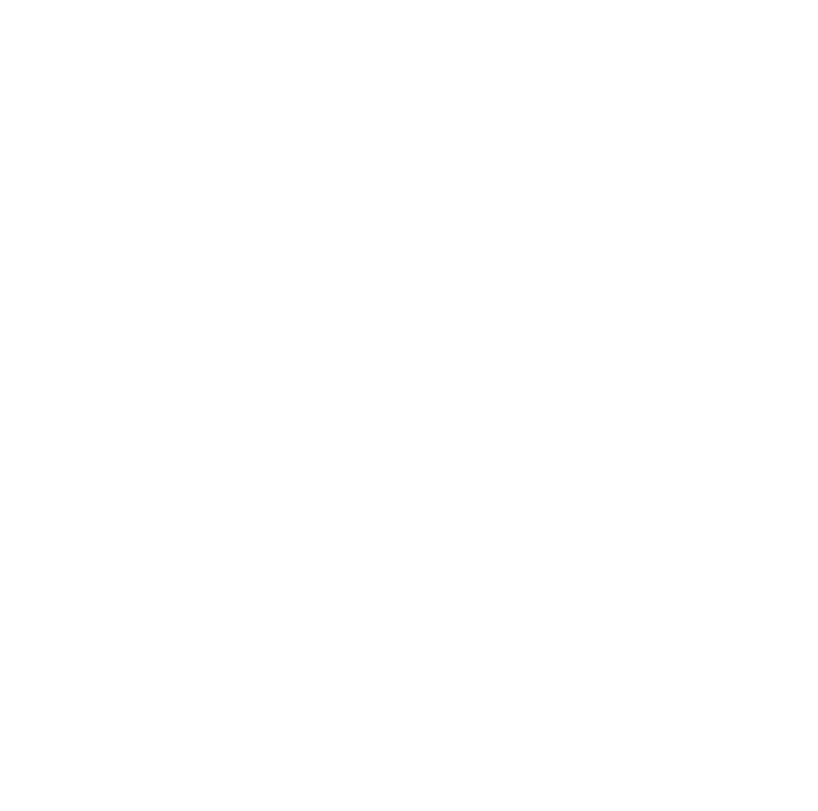 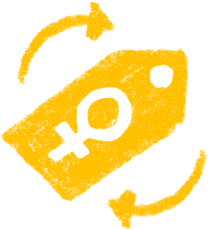 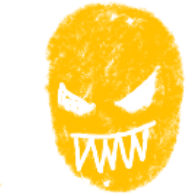 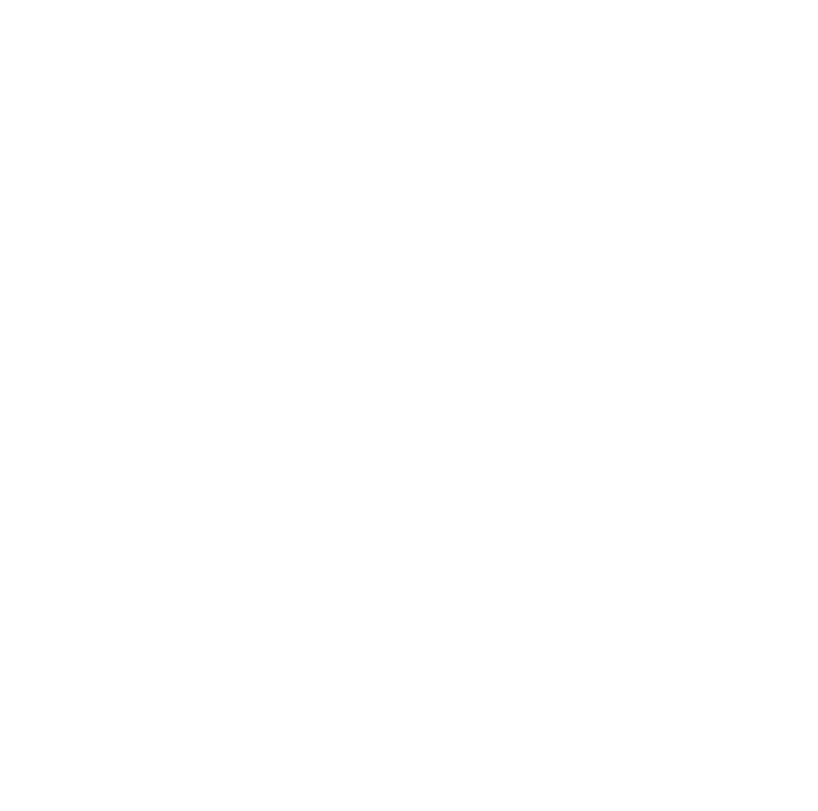 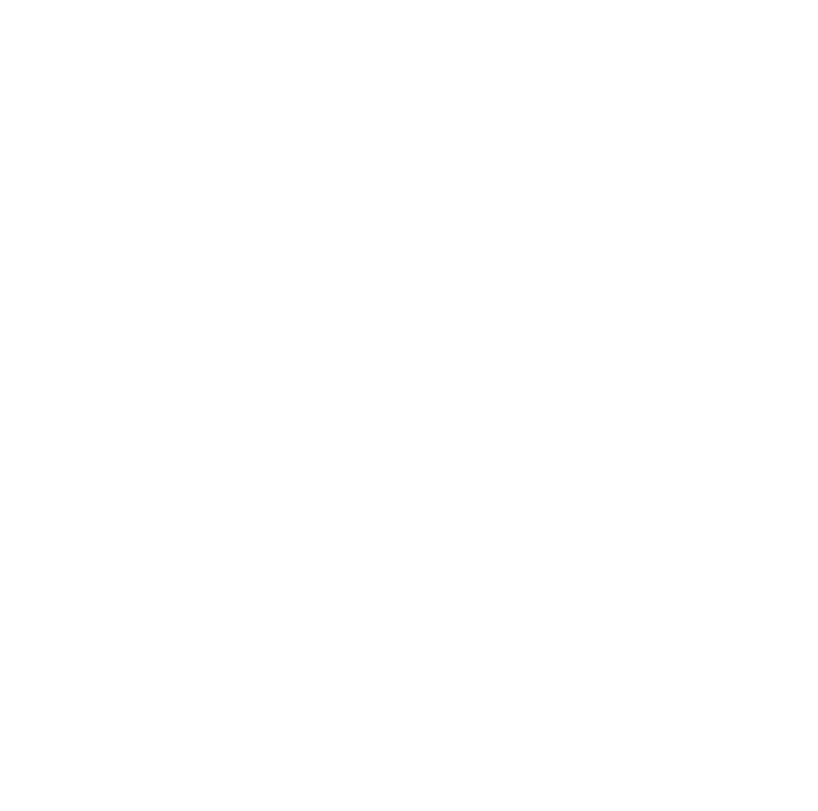 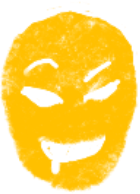 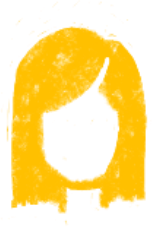 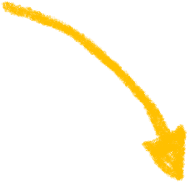 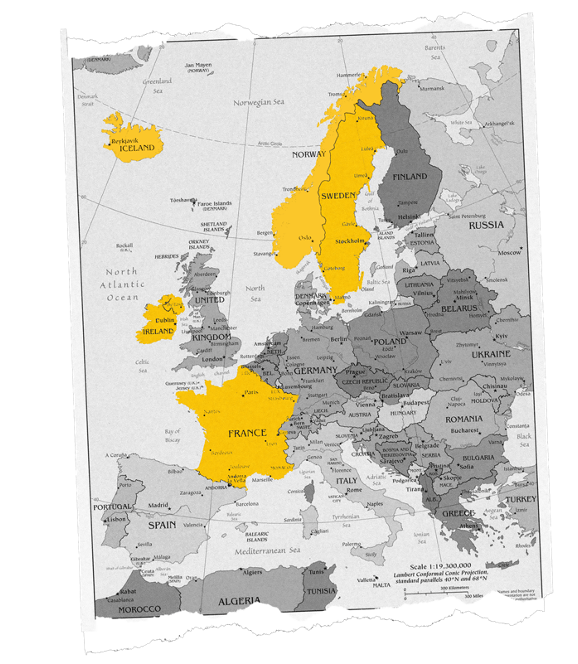 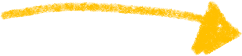 Criminalizing 
sex buyers
Criminalizing pimps 
and traffickers
Decriminalizing women
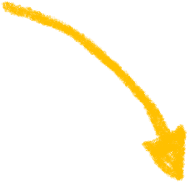 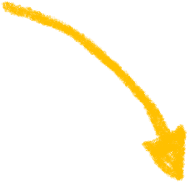 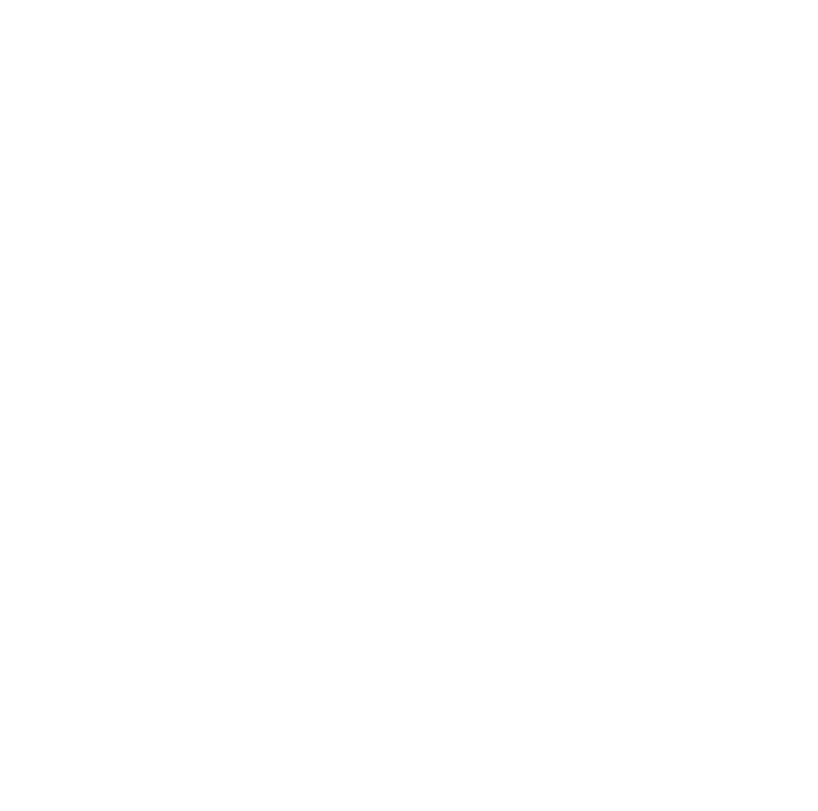 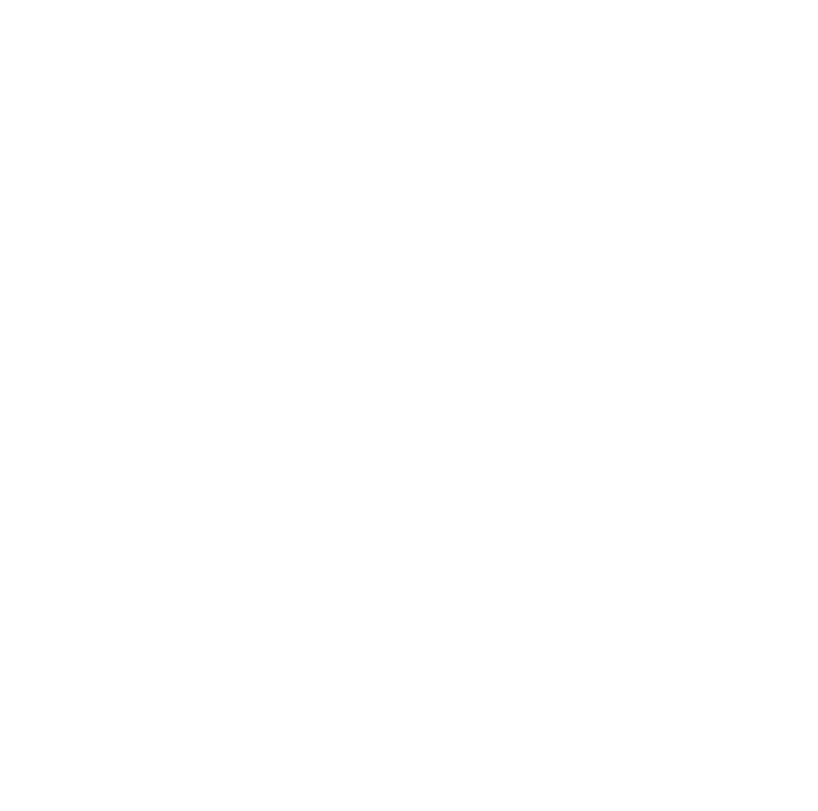 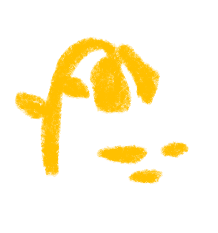 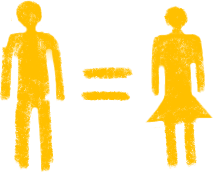 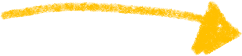 Educating society on economic, sex and ethnic equality
Preventing among vulnerable populations
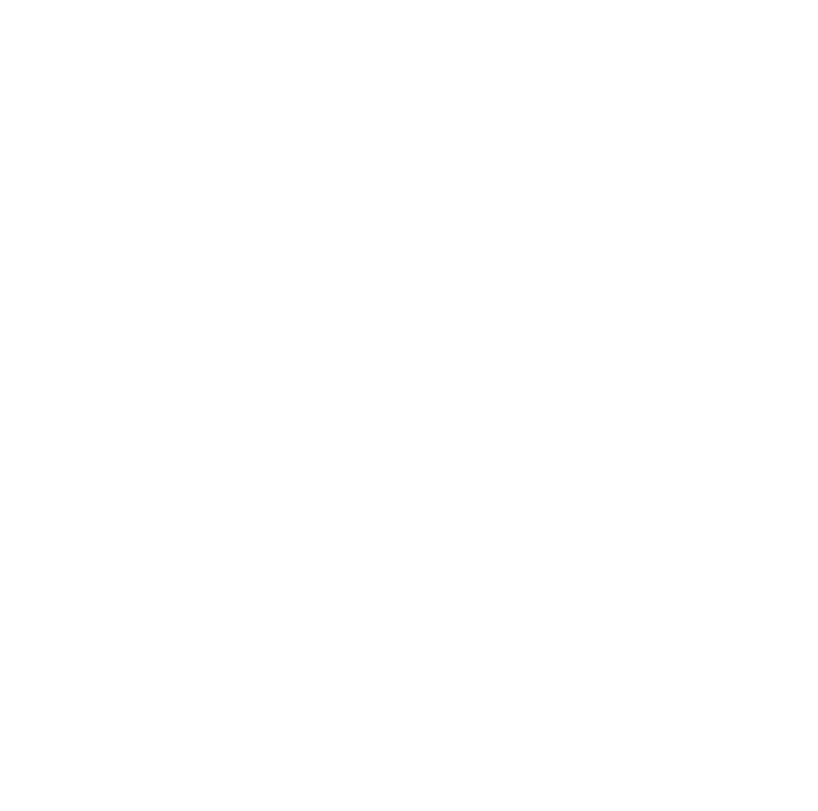 Some societies wanted to go further... 
They decided to abolish the prostitutional system
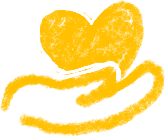 They do not normalize or accept payment for sex and consider it violence against women 

They criminalize the purchase of sex acts as the root of the problem

Prostituted persons are NOT considered criminals and are offered prevention, protection, mental, physical and emotional health support
They offer exit alternatives, work permits, residency, debt forgiveness and housing support

They don’t allow impunity for traffickers and pimps, who profit from pornography and prostitution

Educate their youth in respectful, empathetic and desired sexuality and equality between women and men
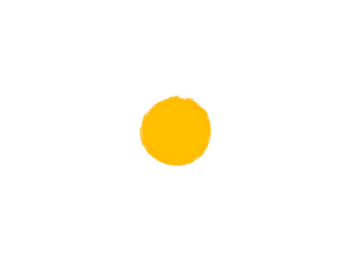 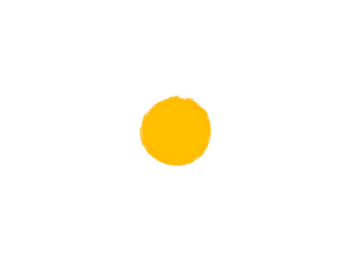 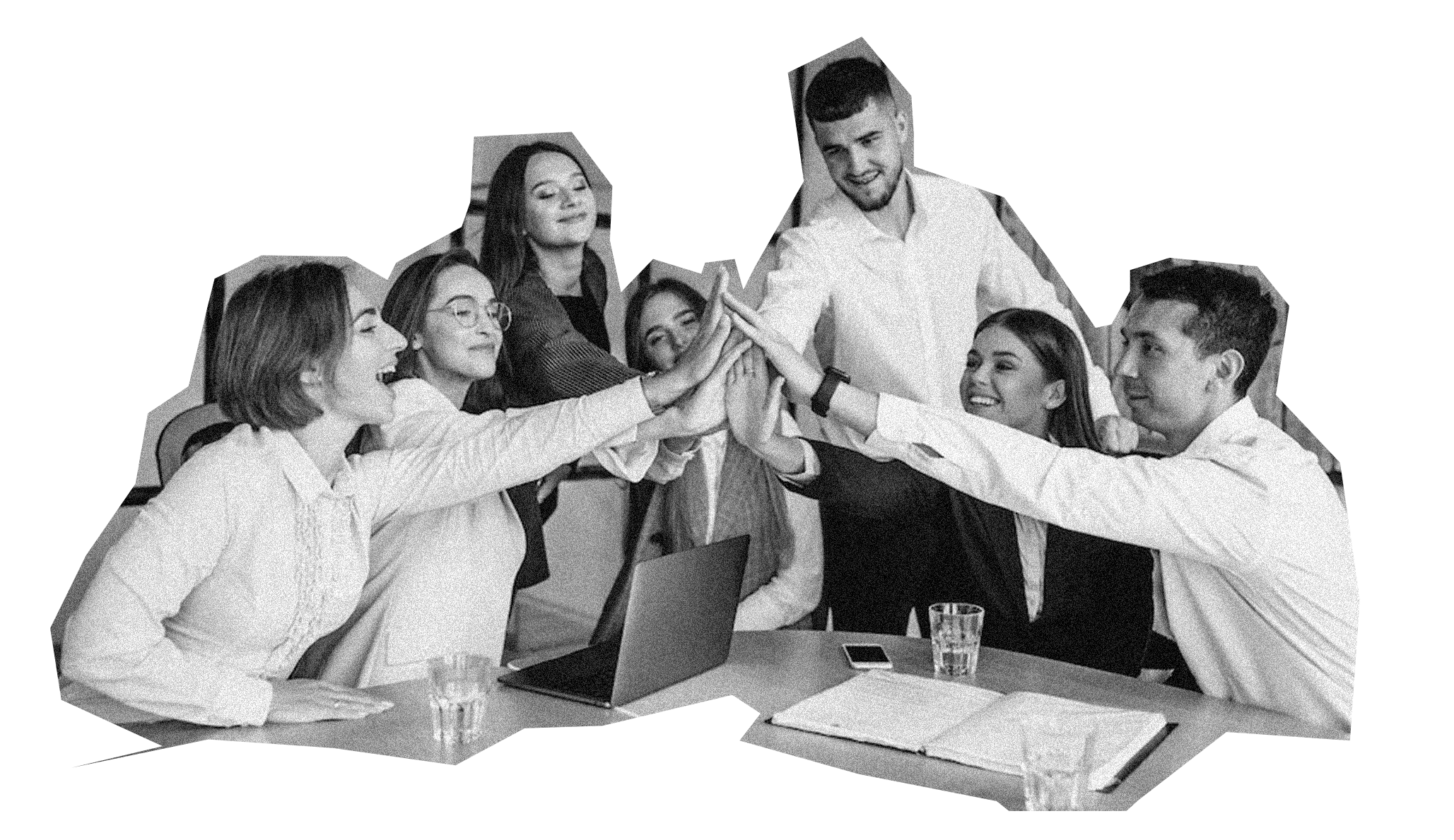 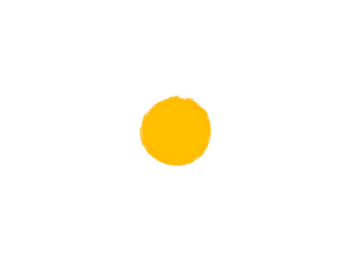 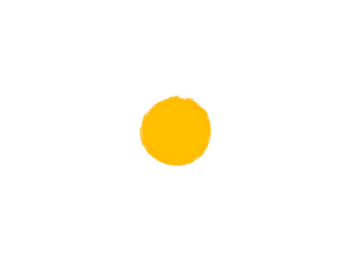 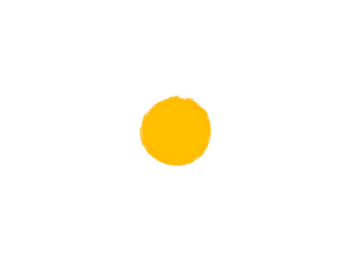 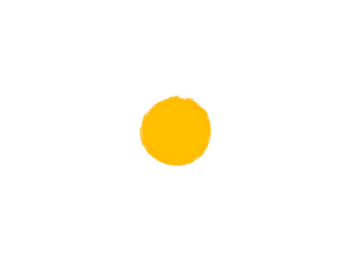 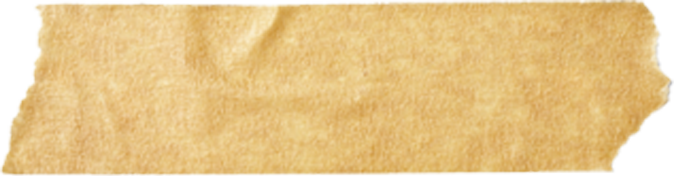 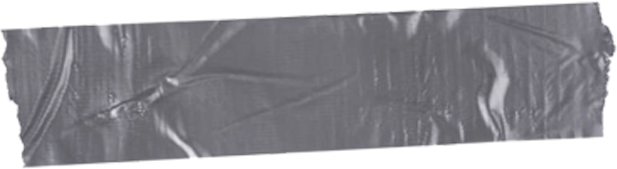 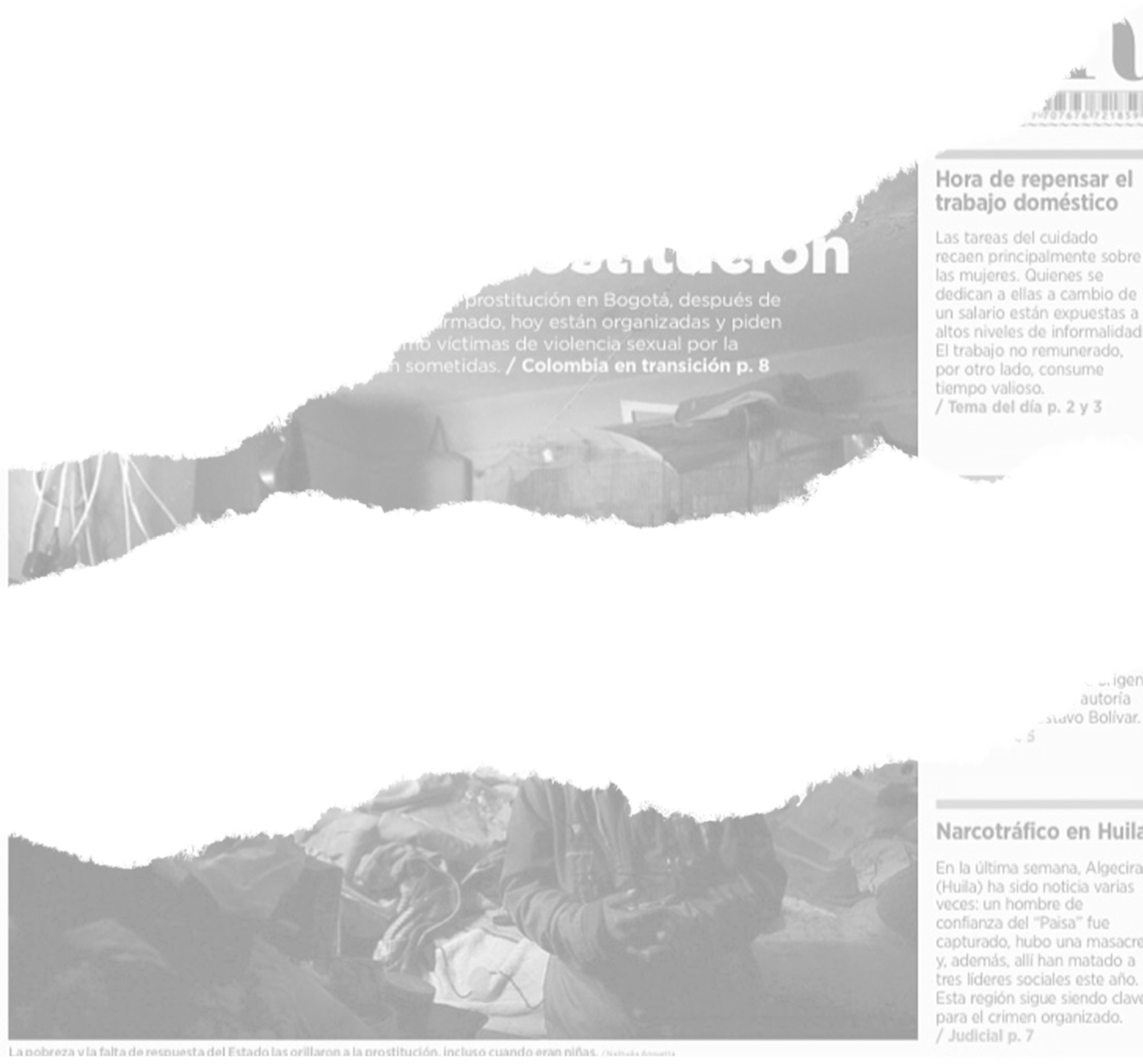 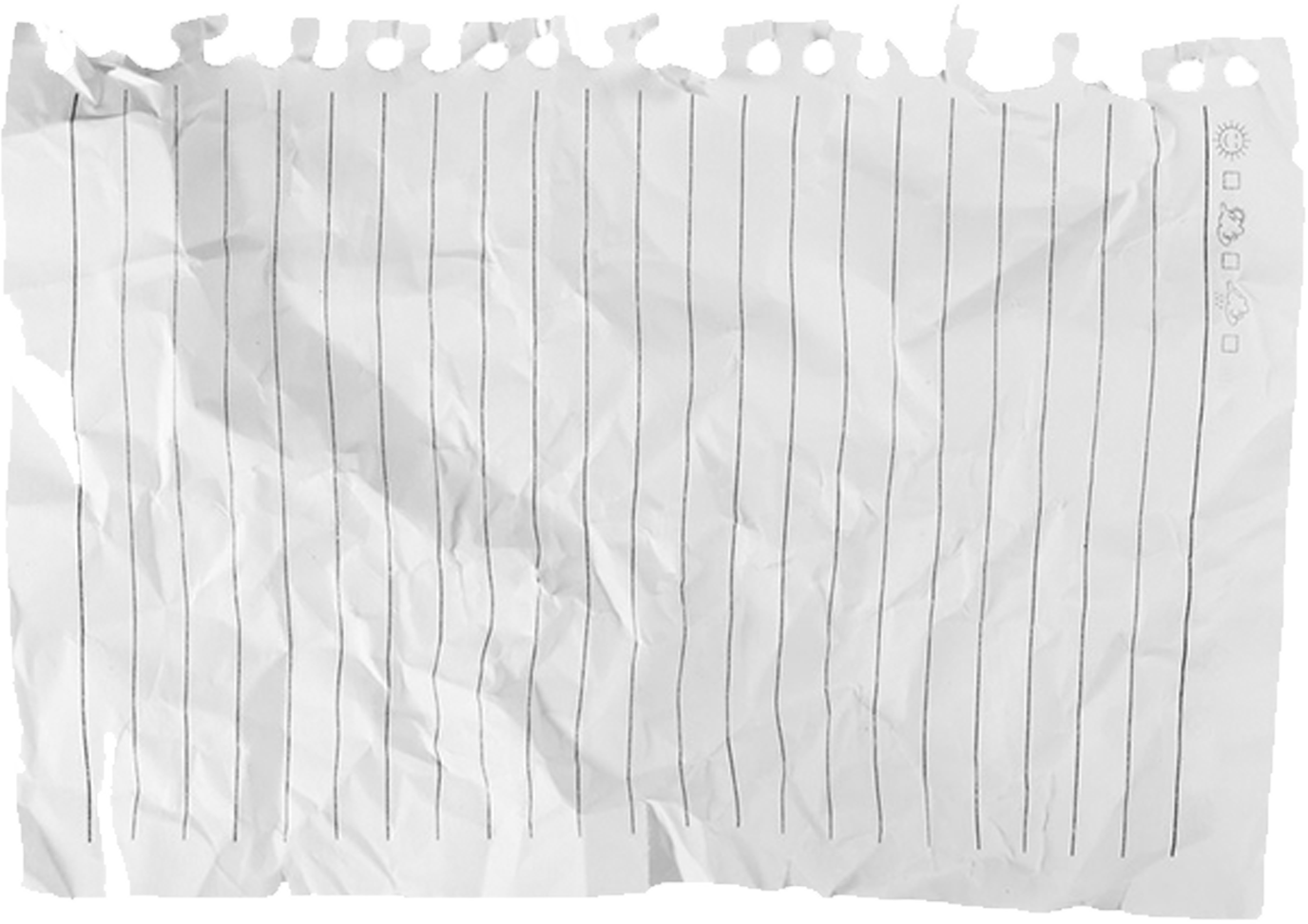 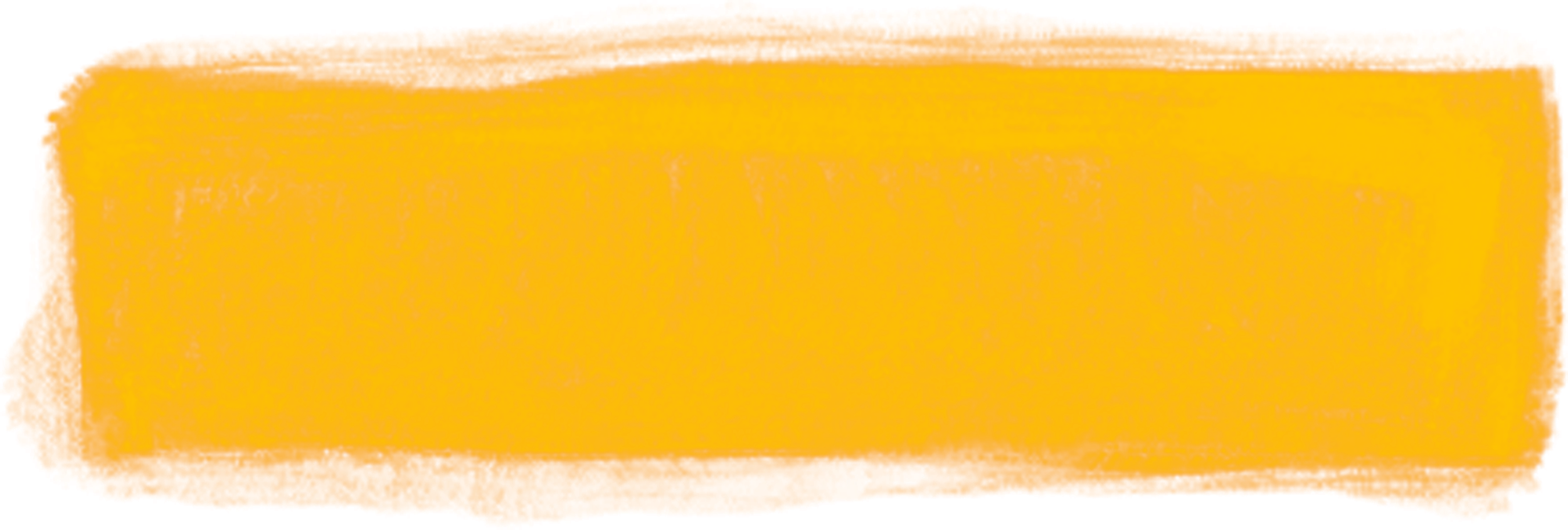 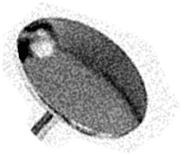 IT IS TIME TO STOP THE DAMAGE
Abolishing the prostitutional system is the solution
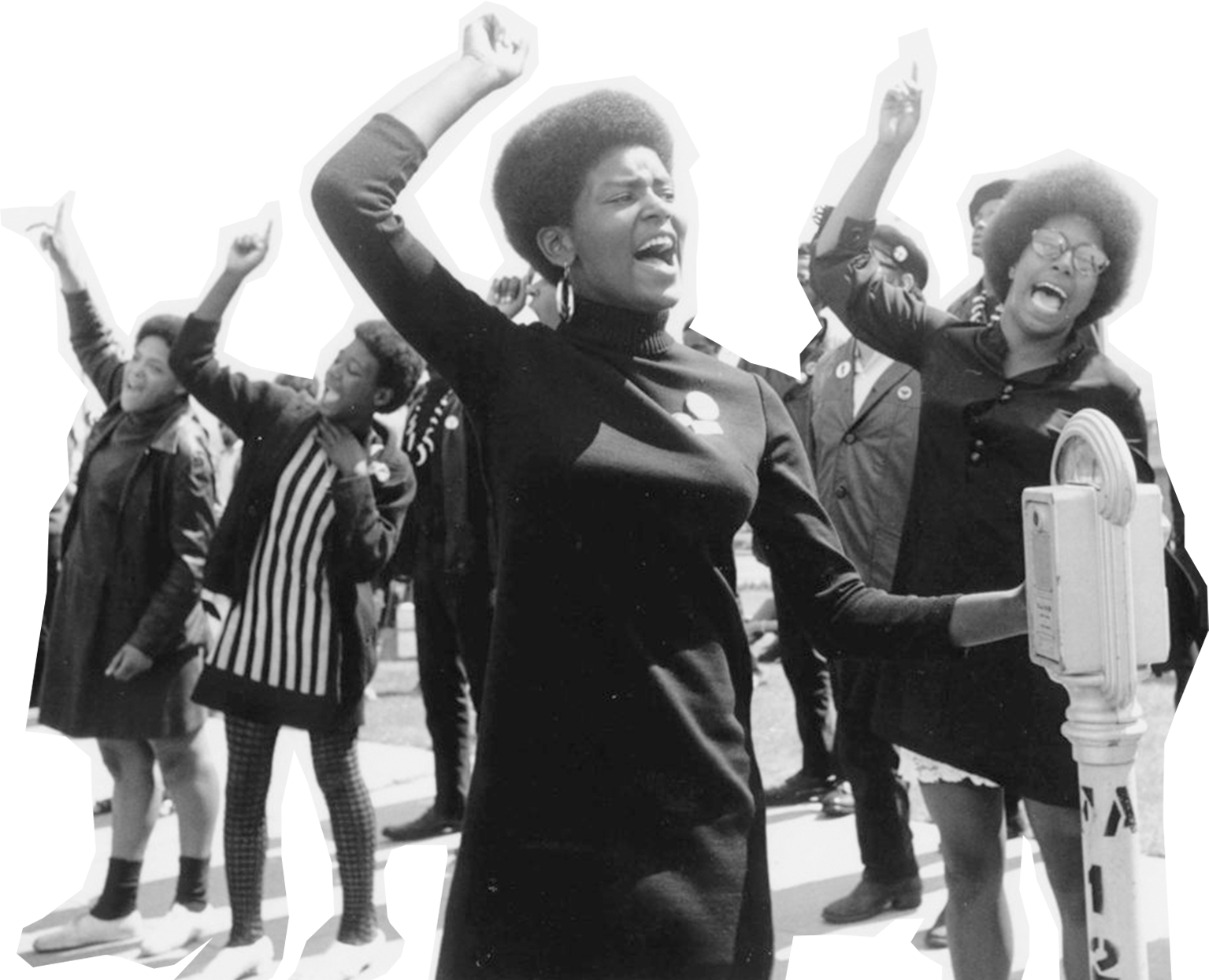 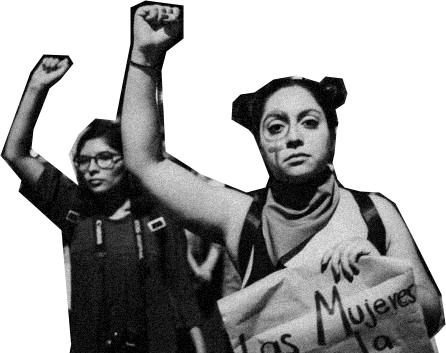 SOURCES:

United Nations Convention for the Suppression of the Traffic in Persons and of the Exploitation of the Prostitution of Others (1949).
Convention on the Elimination of All Forms of Discrimination against Women -CEDAW (1979)
United Nations General Assembly Declaration on the Elimination of Violence against Women (1992)
CEDAW Committee's General Recommendation No. 19 on Violence against Women (1992)
Protocol to Prevent, Suppress and Punish Trafficking in Persons Palermo Protocol supplementing the United Nations Convention against Transnational Organized Crime (2000)
Model Law on Trafficking in Persons, UNODC (2010)
CEDAW Committee General Recommendation No. 38 on Trafficking in Women and Girls in Global Migration Contexts (2020)
Disproportionate and Unique Risks to Women in Prostitution, Elly Arrow (2023)
Laws against the prostitution system in Sweden, France, Canada, Norway, Ireland, Iceland, Israel
Law legalizing prostitution in Germany and New Zealand
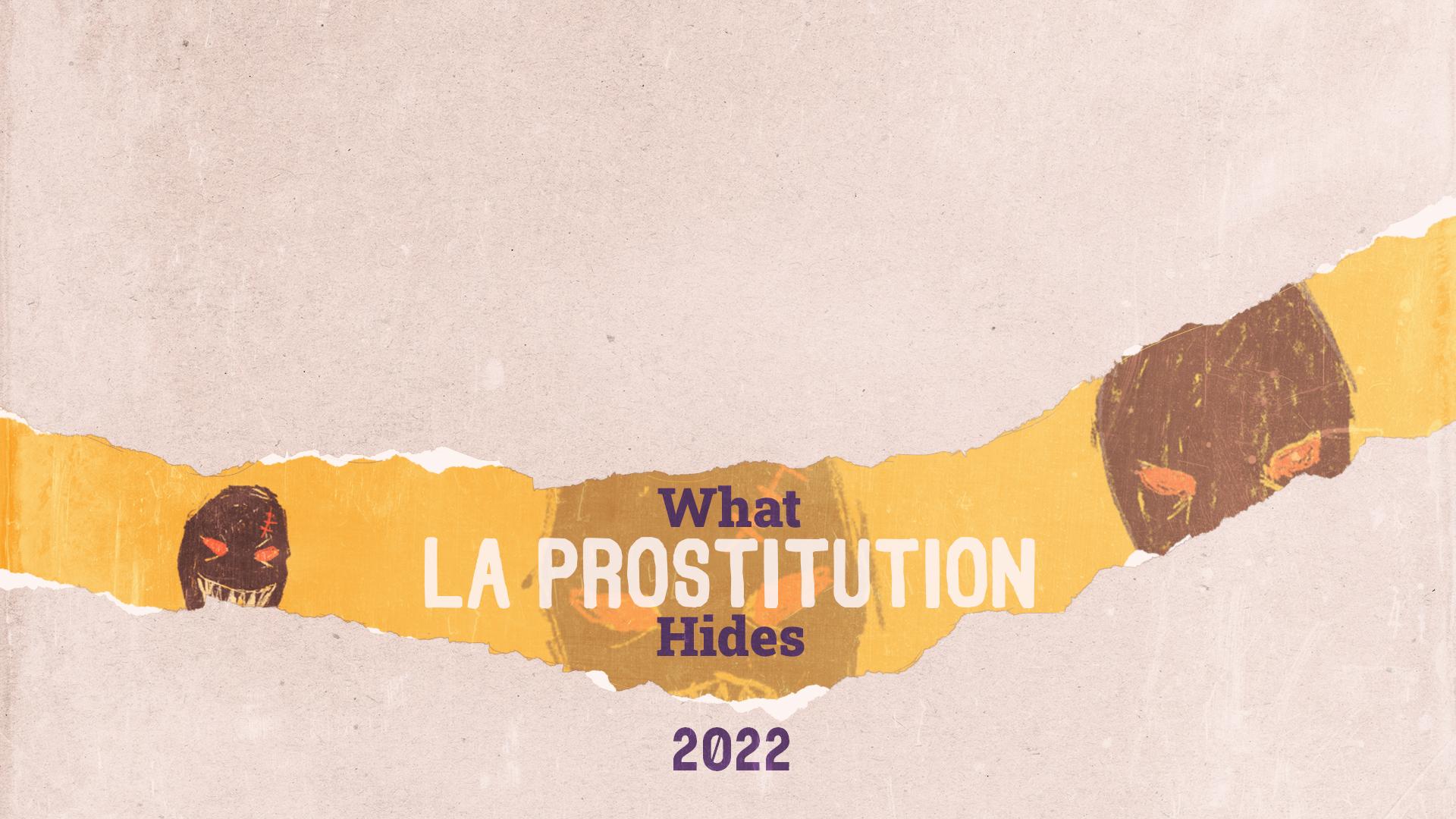 Share and be part of the change
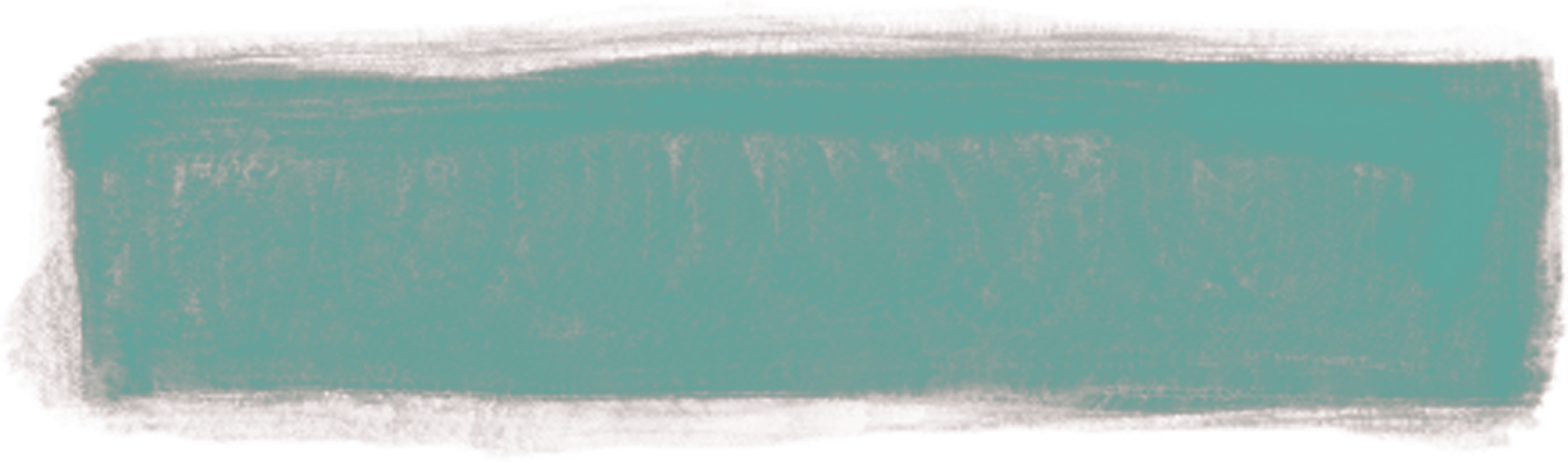